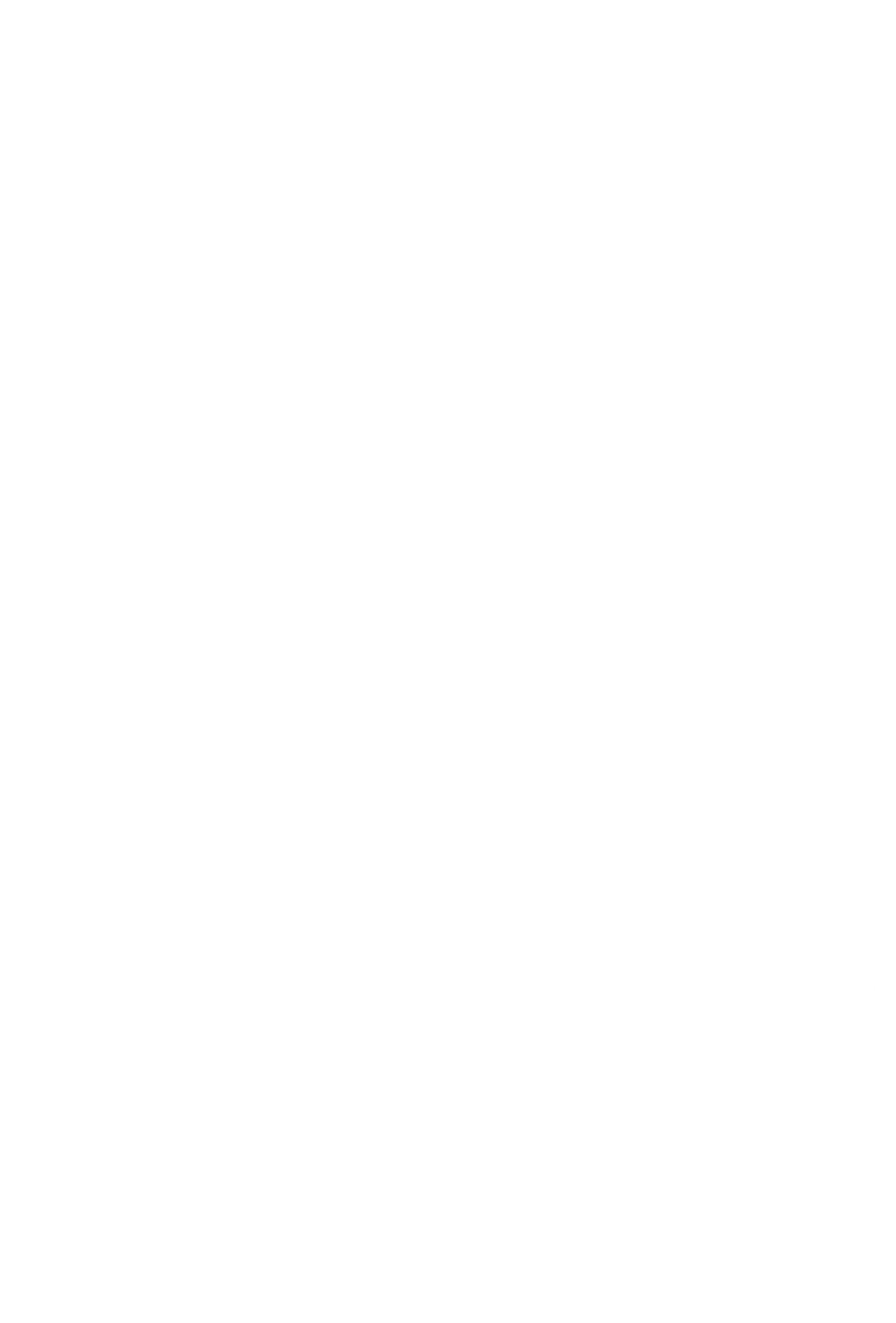 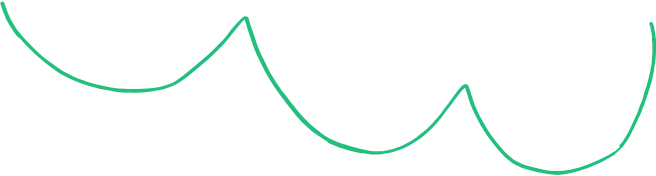 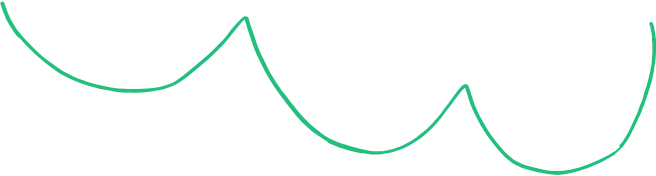 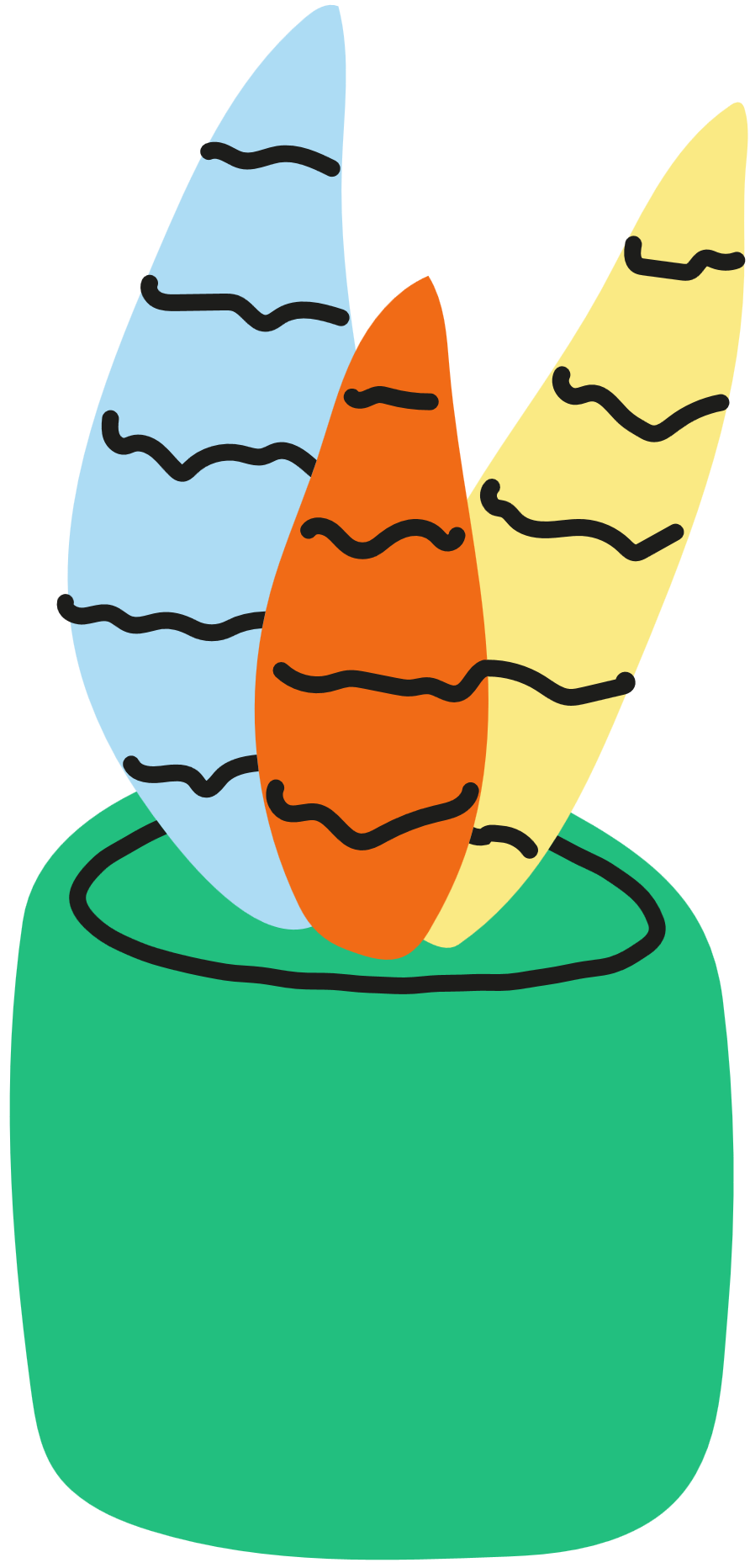 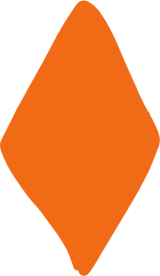 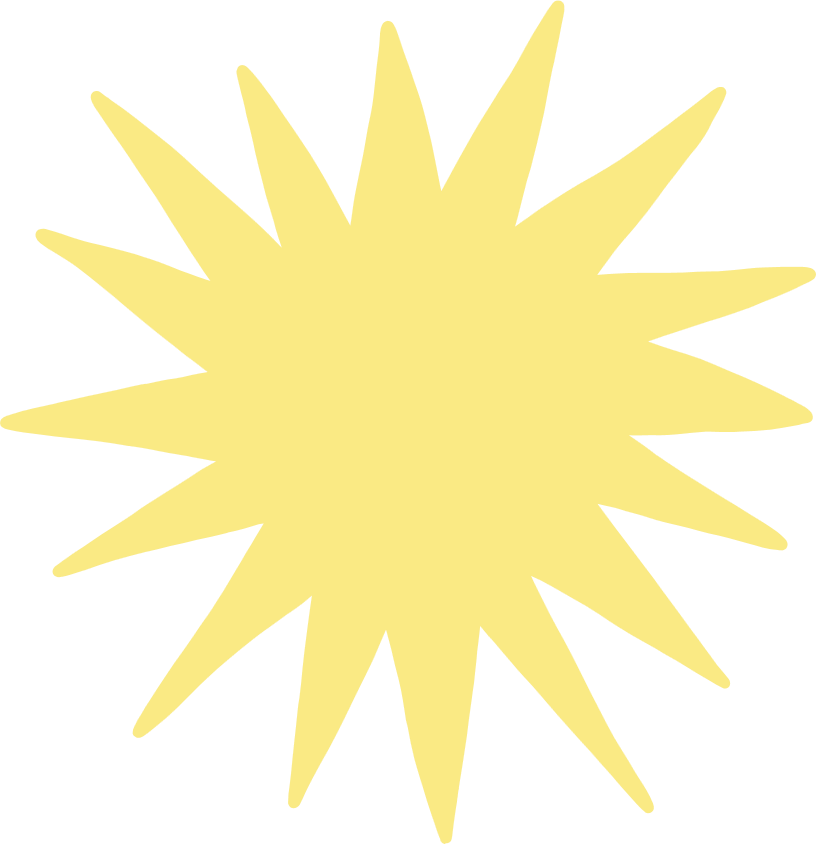 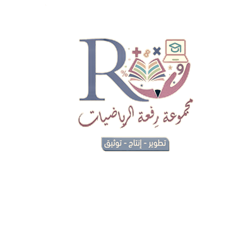 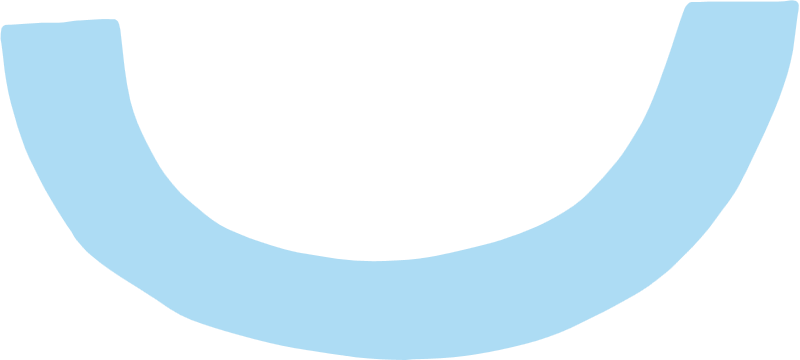 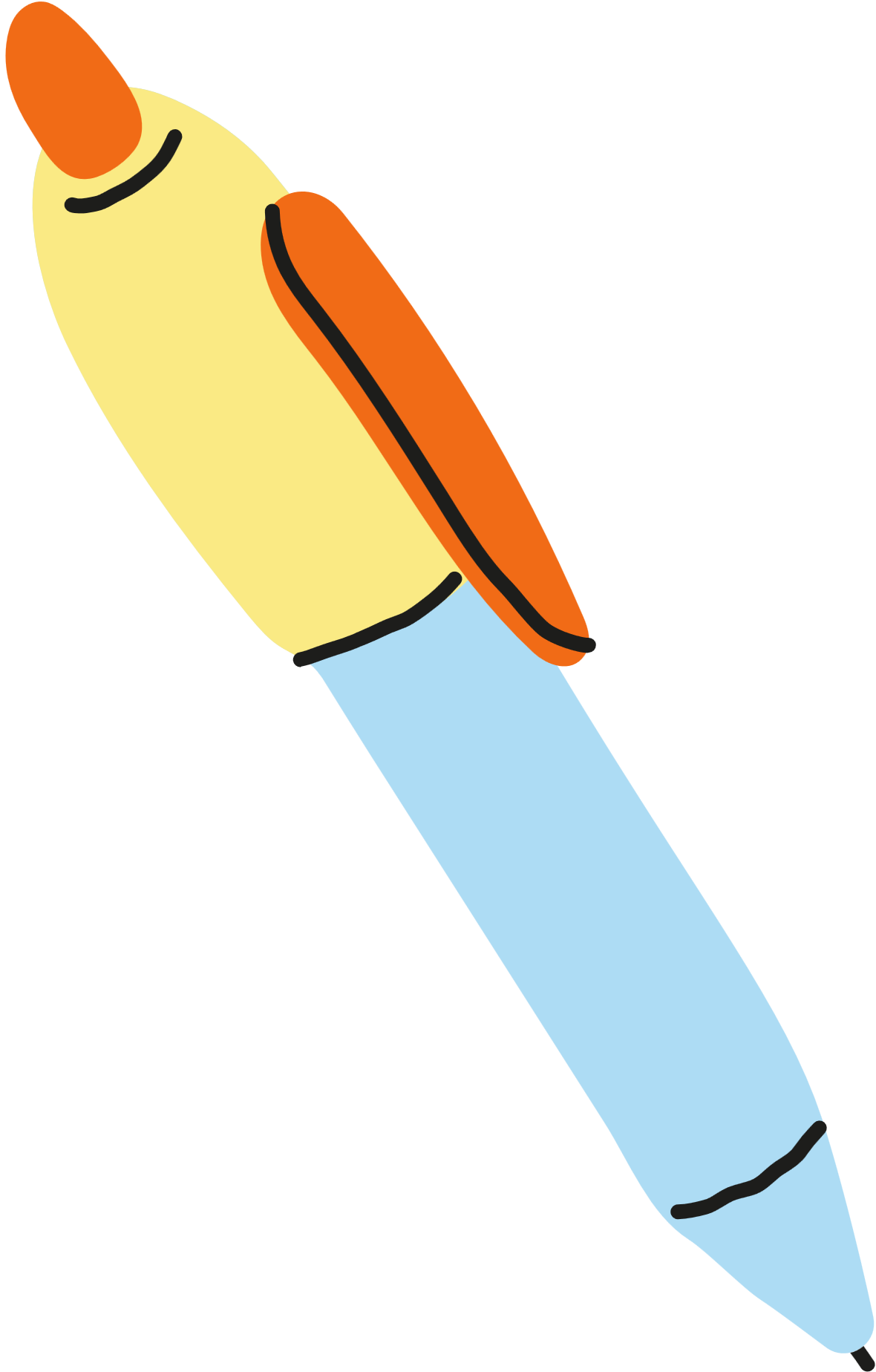 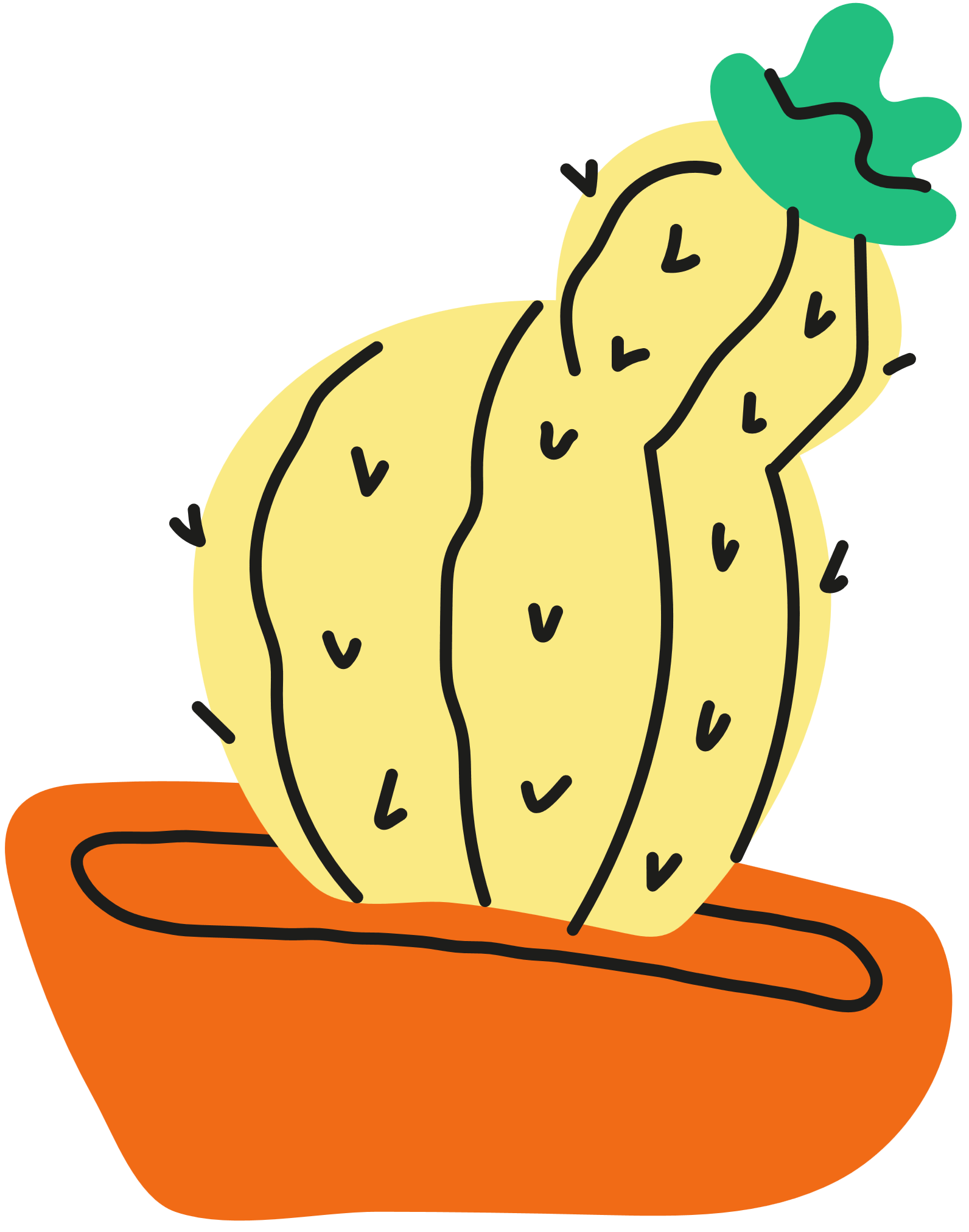 صباح الخير
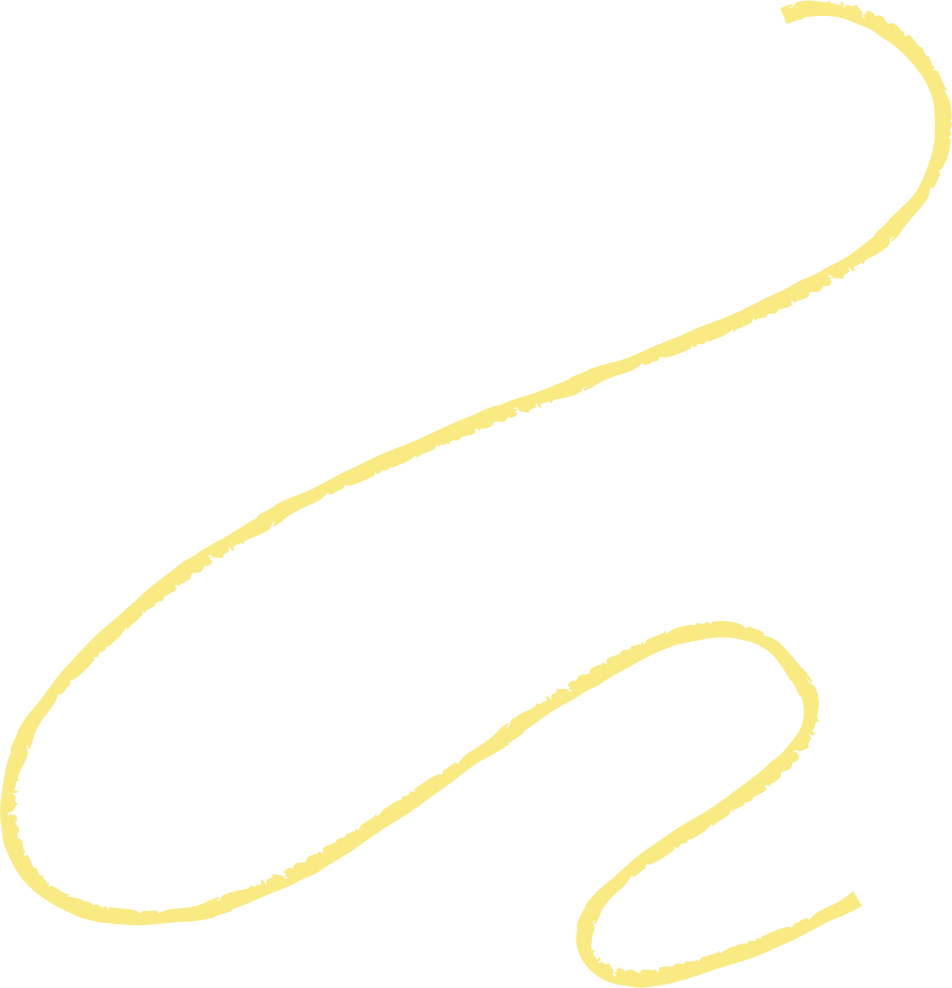 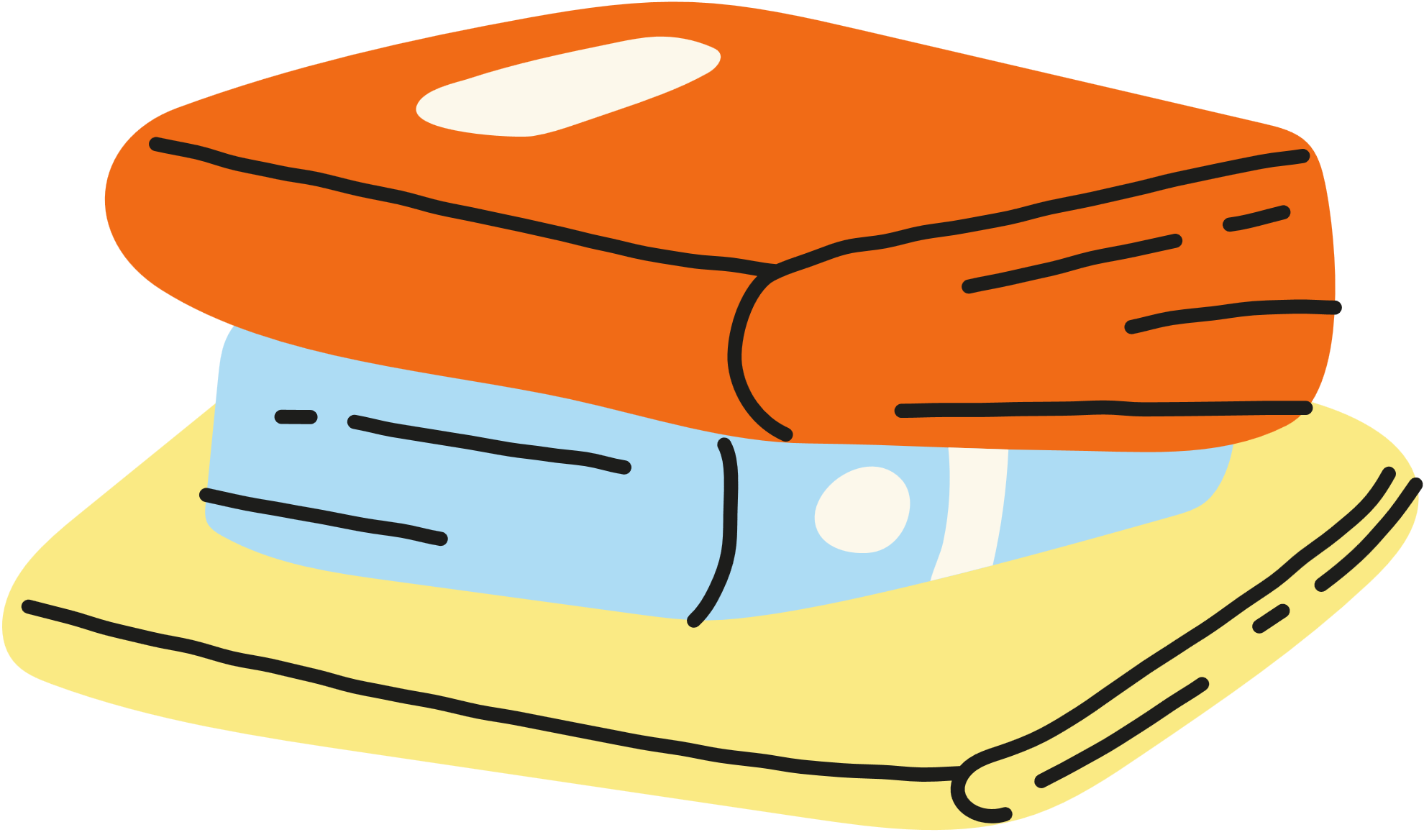 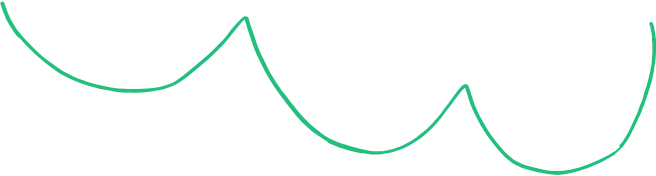 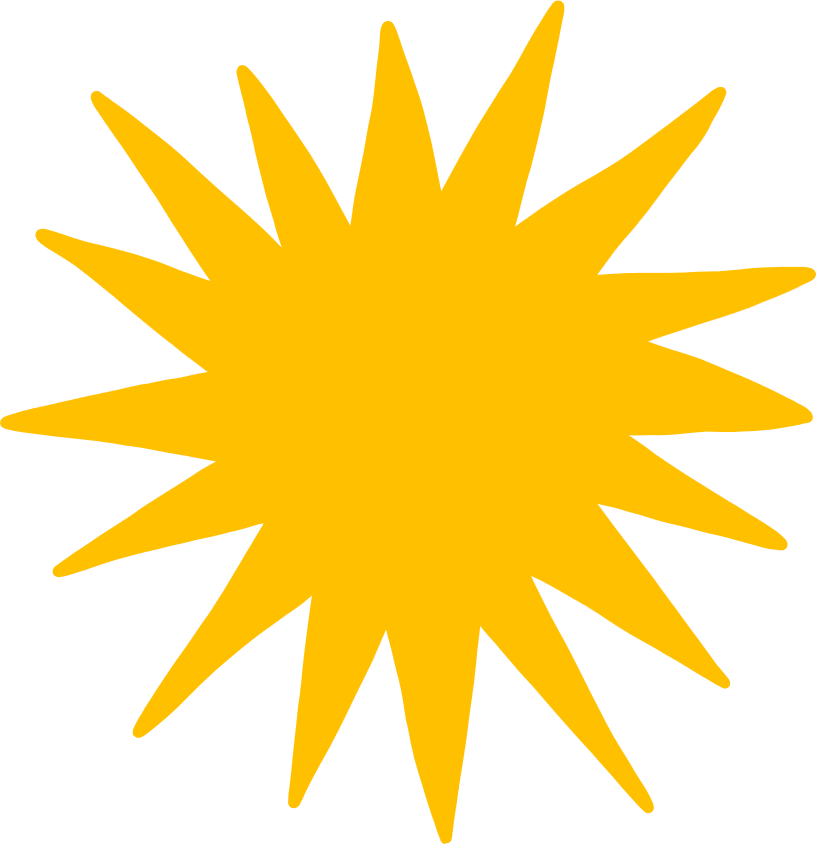 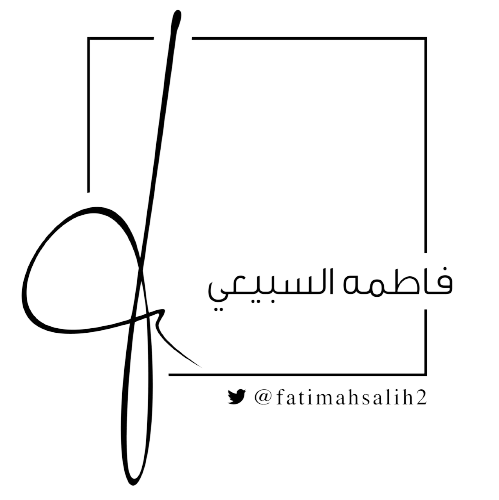 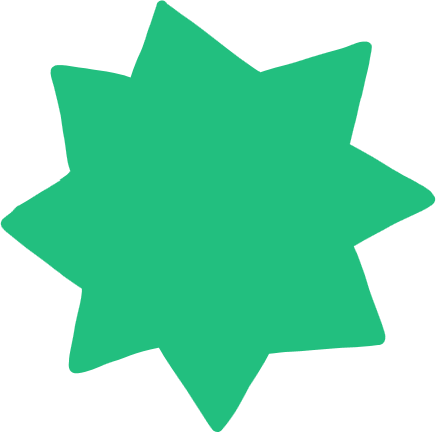 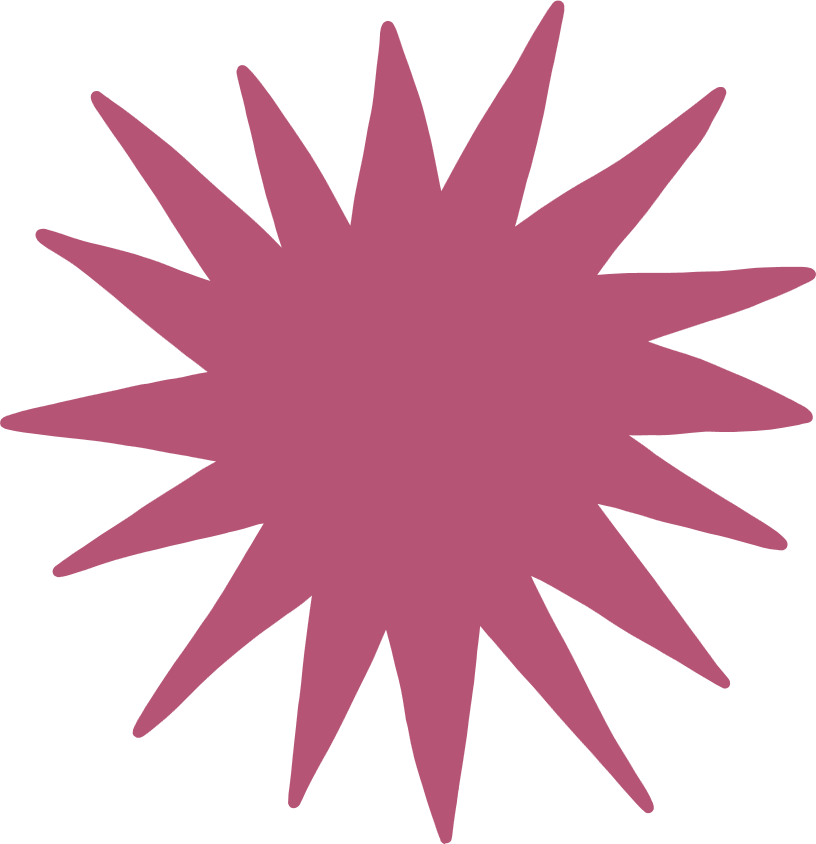 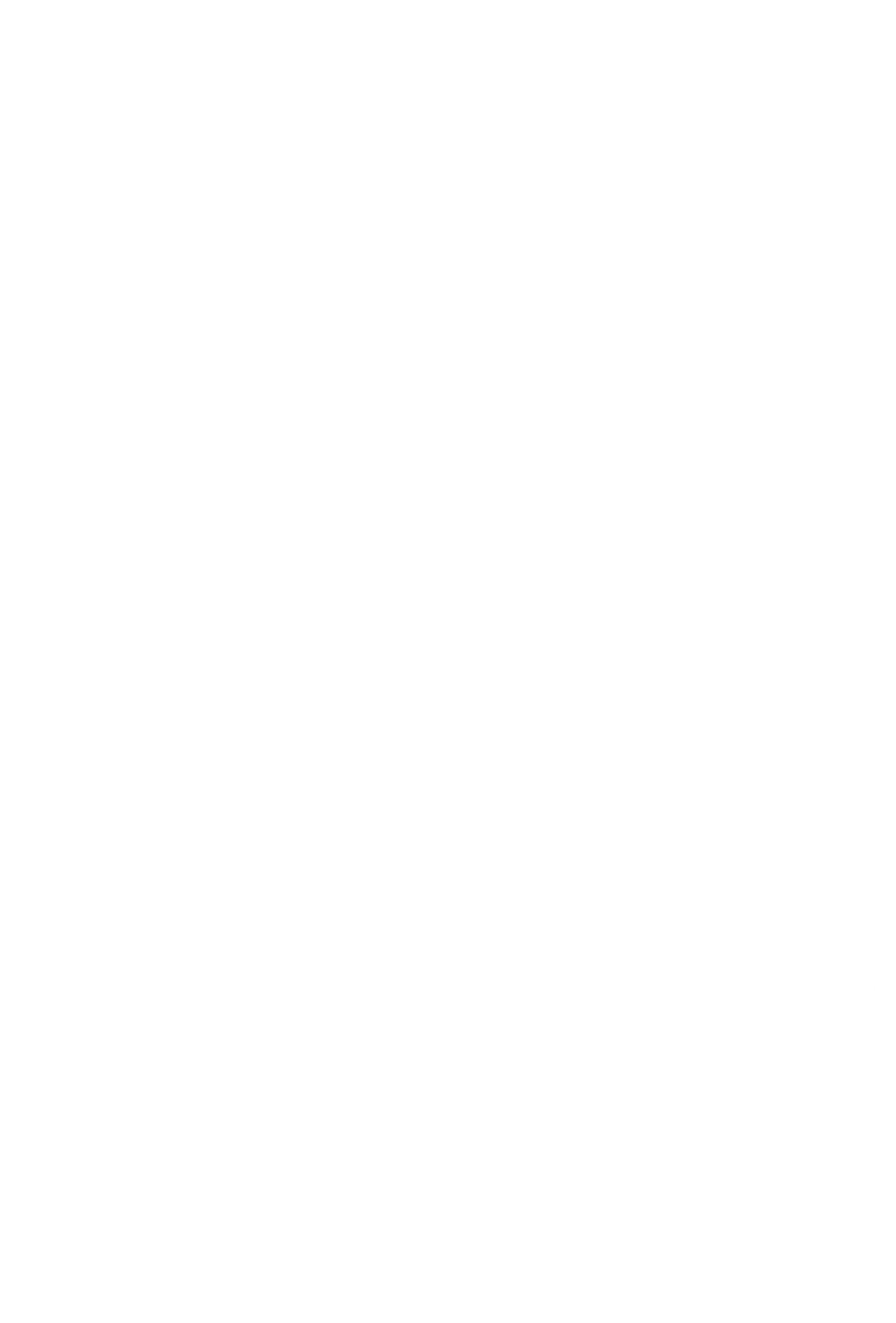 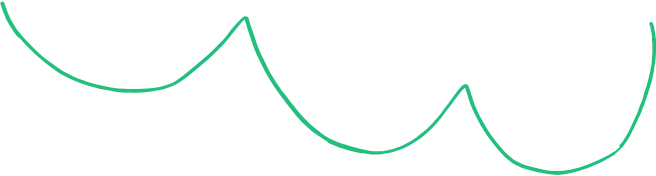 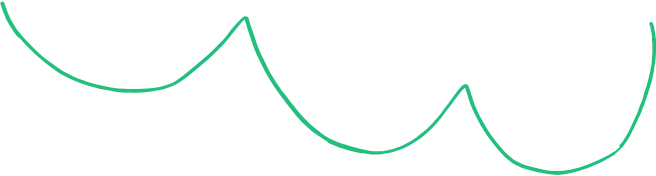 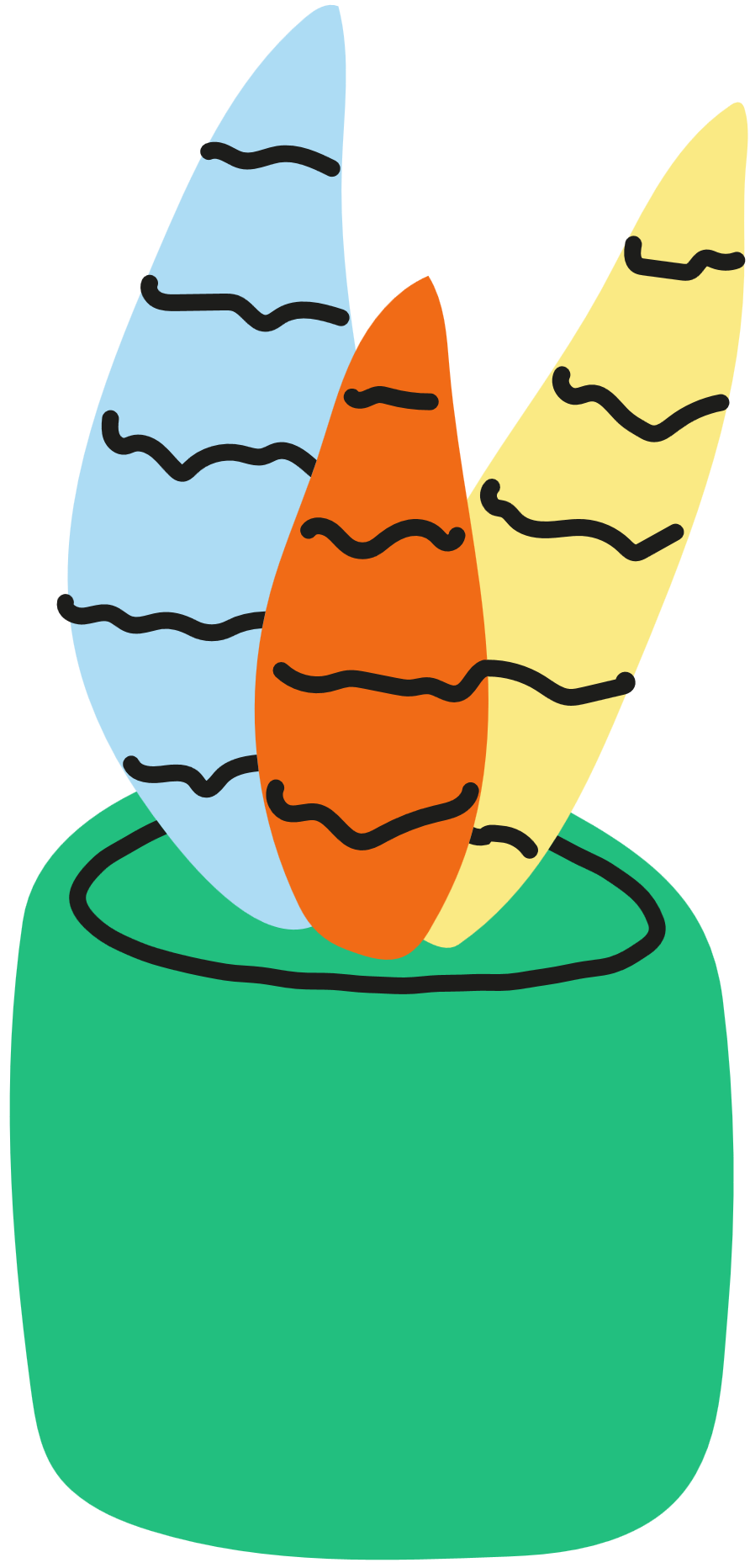 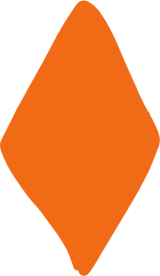 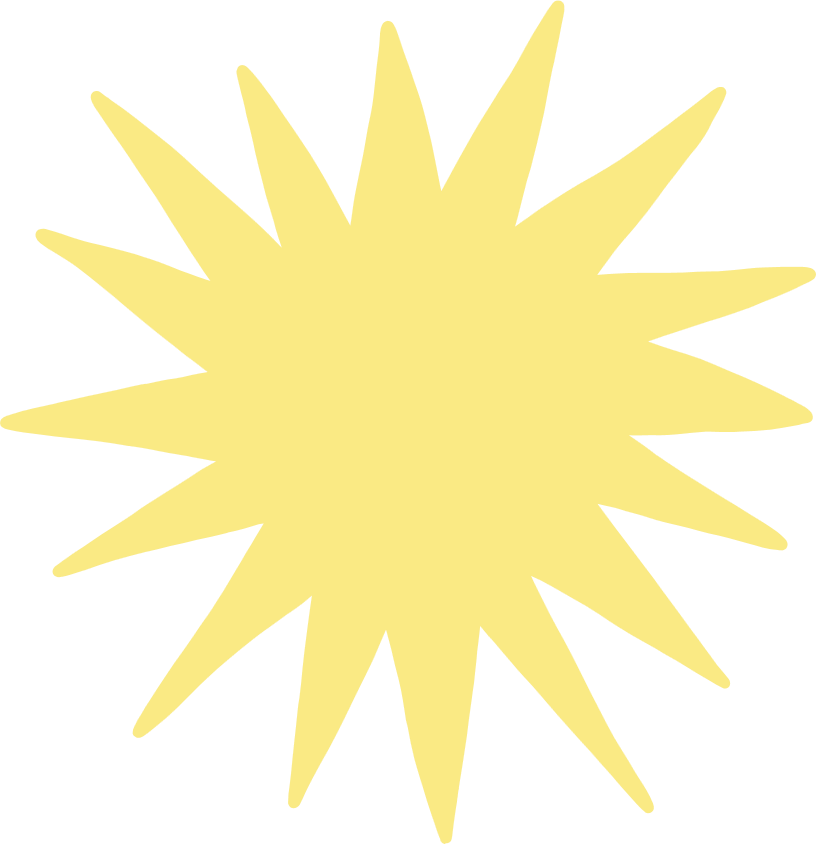 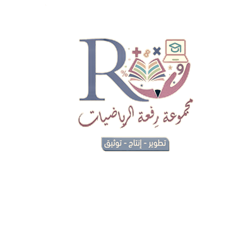 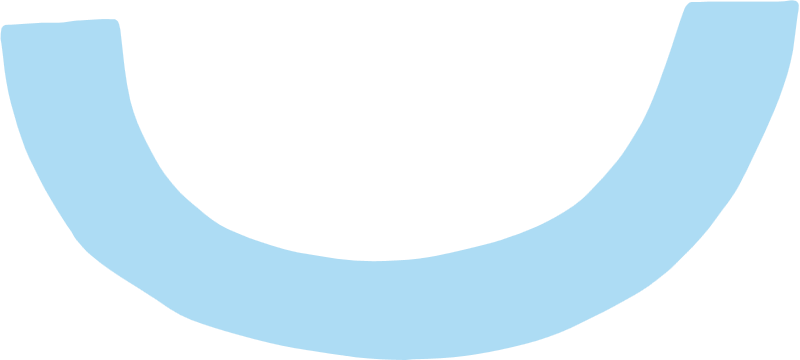 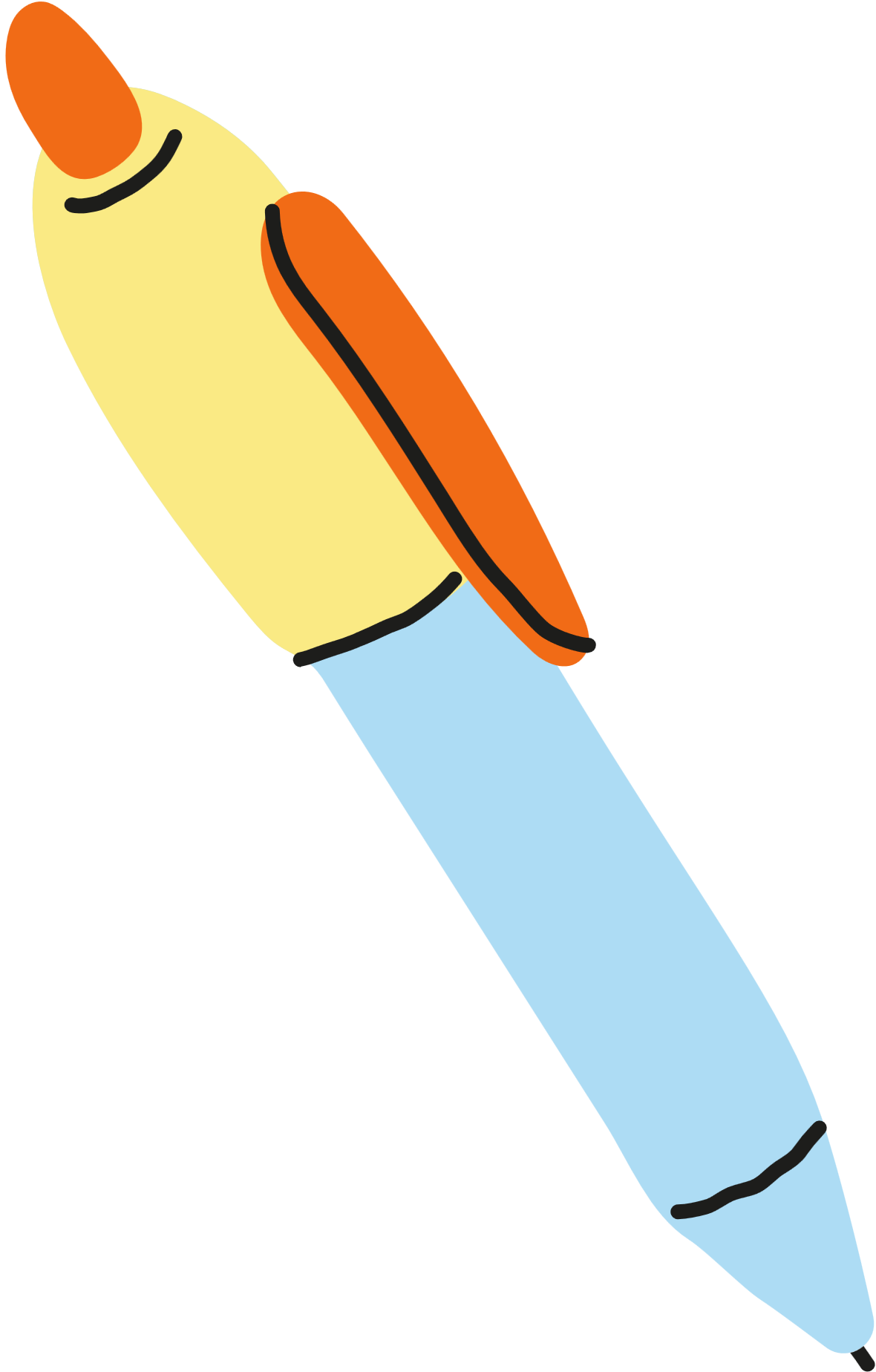 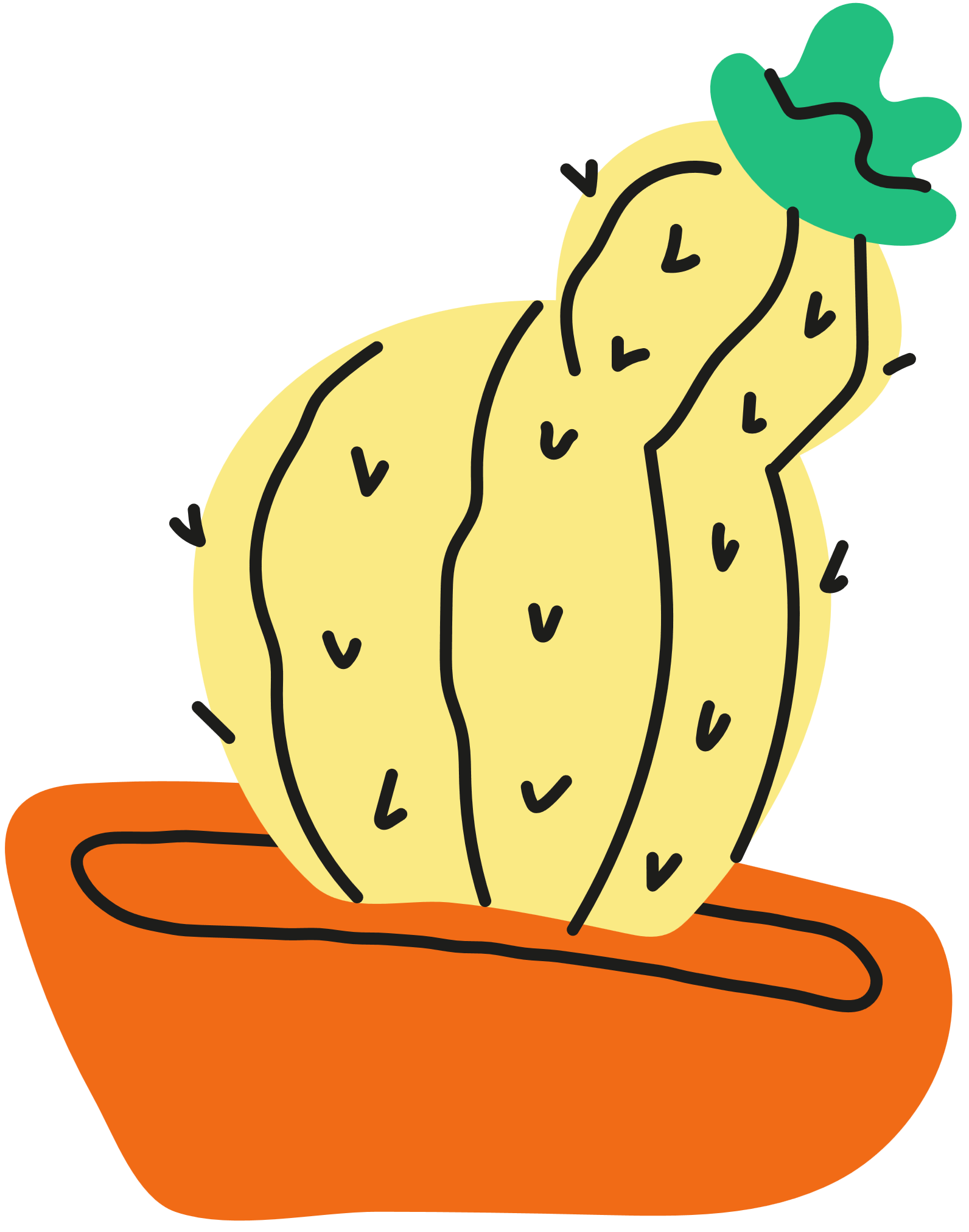 الجبر والدوالٌّ

الخطوات الأربع لحل المسألة
يوم الثلاثاء
6 / 2 / 1445 هـ
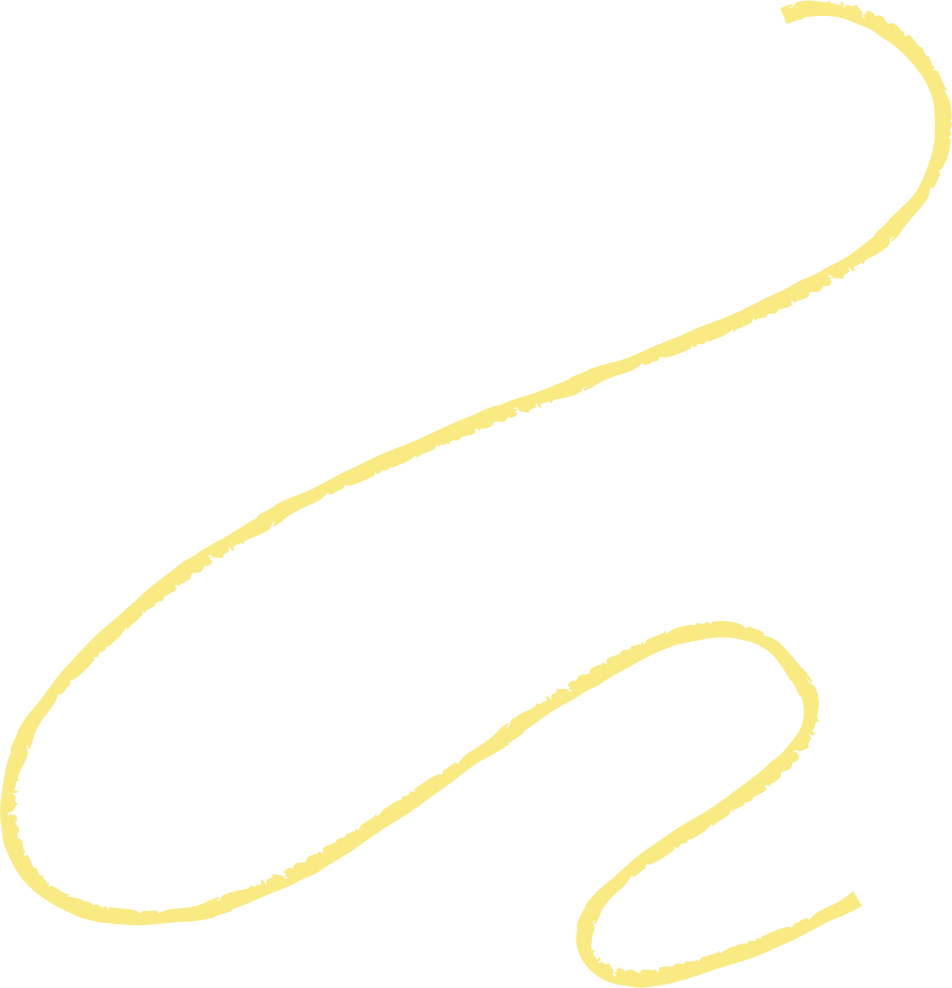 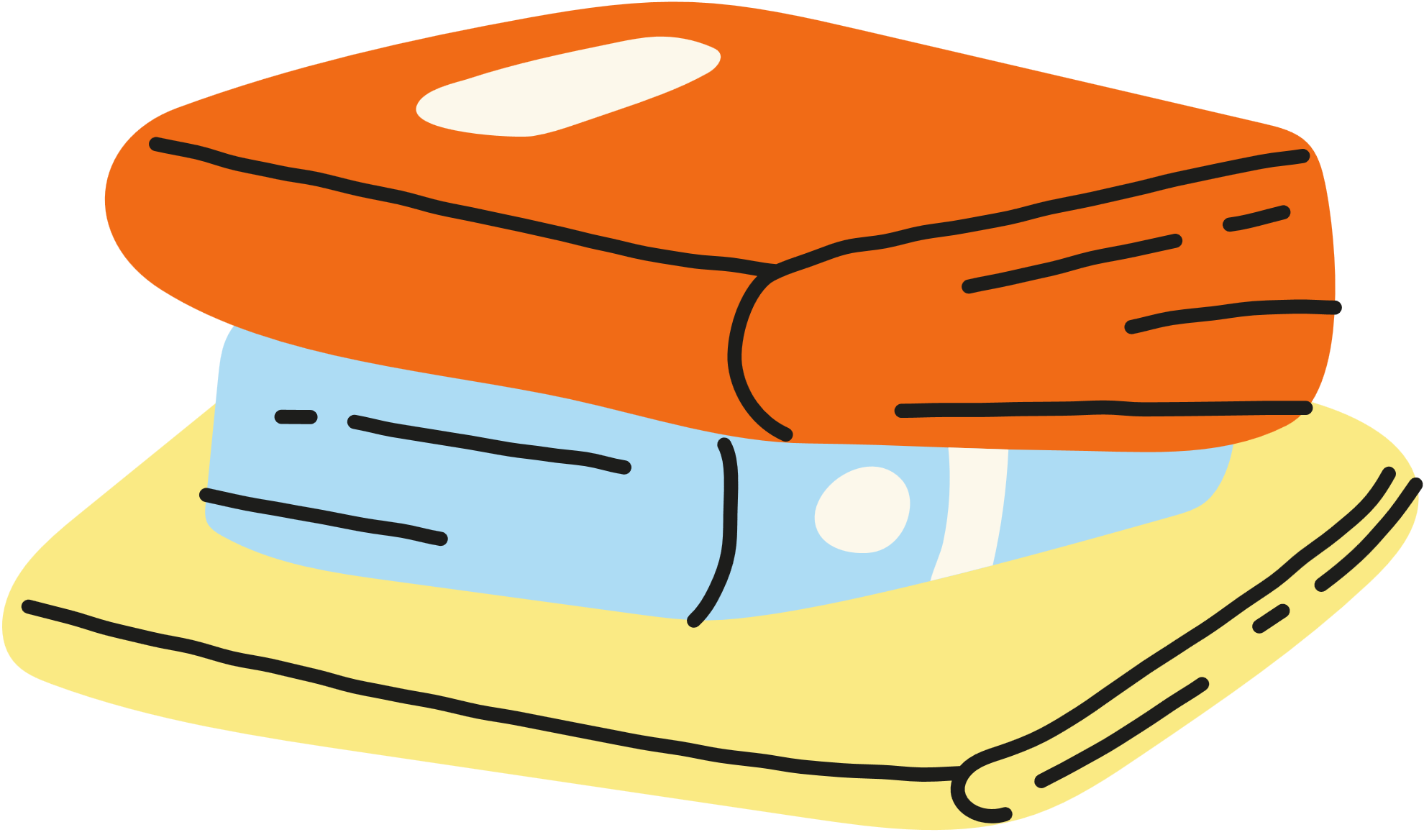 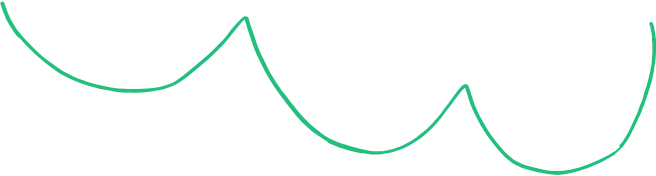 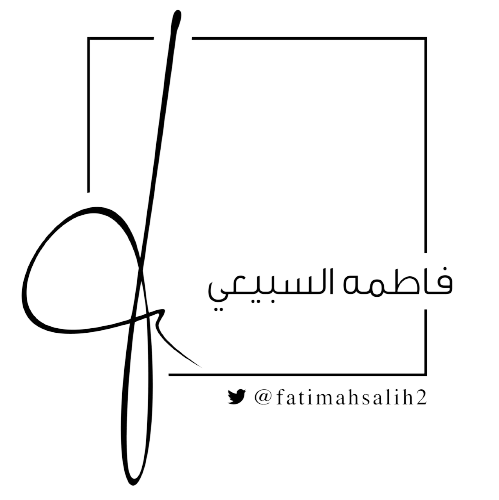 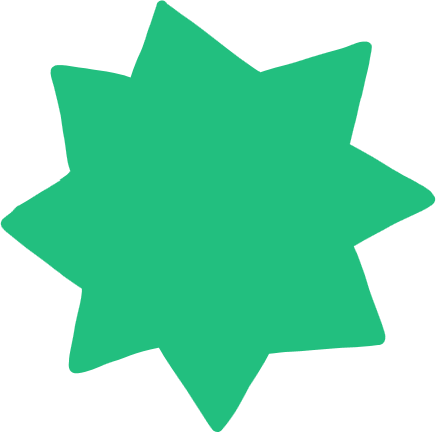 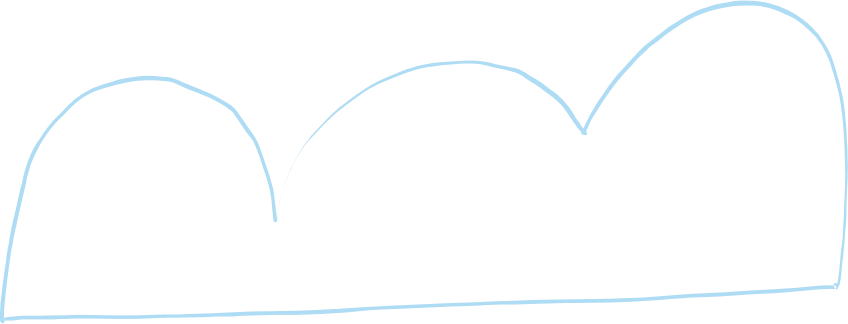 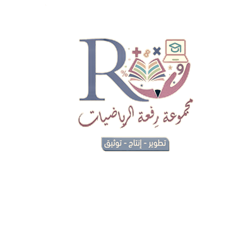 الاستراتيجيات المستخدمة بدرسنا :
التصفح

حوار ومناقشة

القراءة المبصرة

التعلم التعاوني + الفردي

العصف الذهني
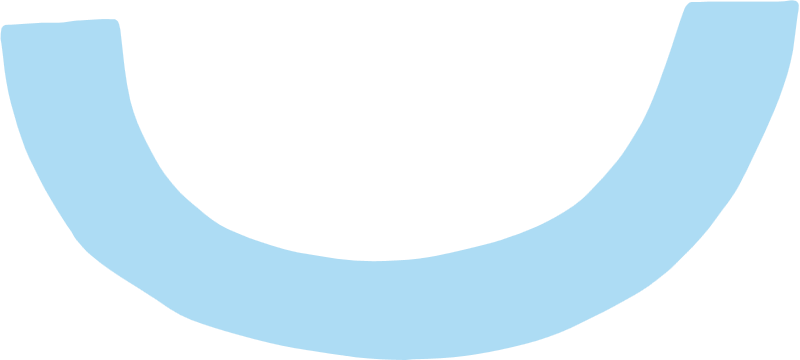 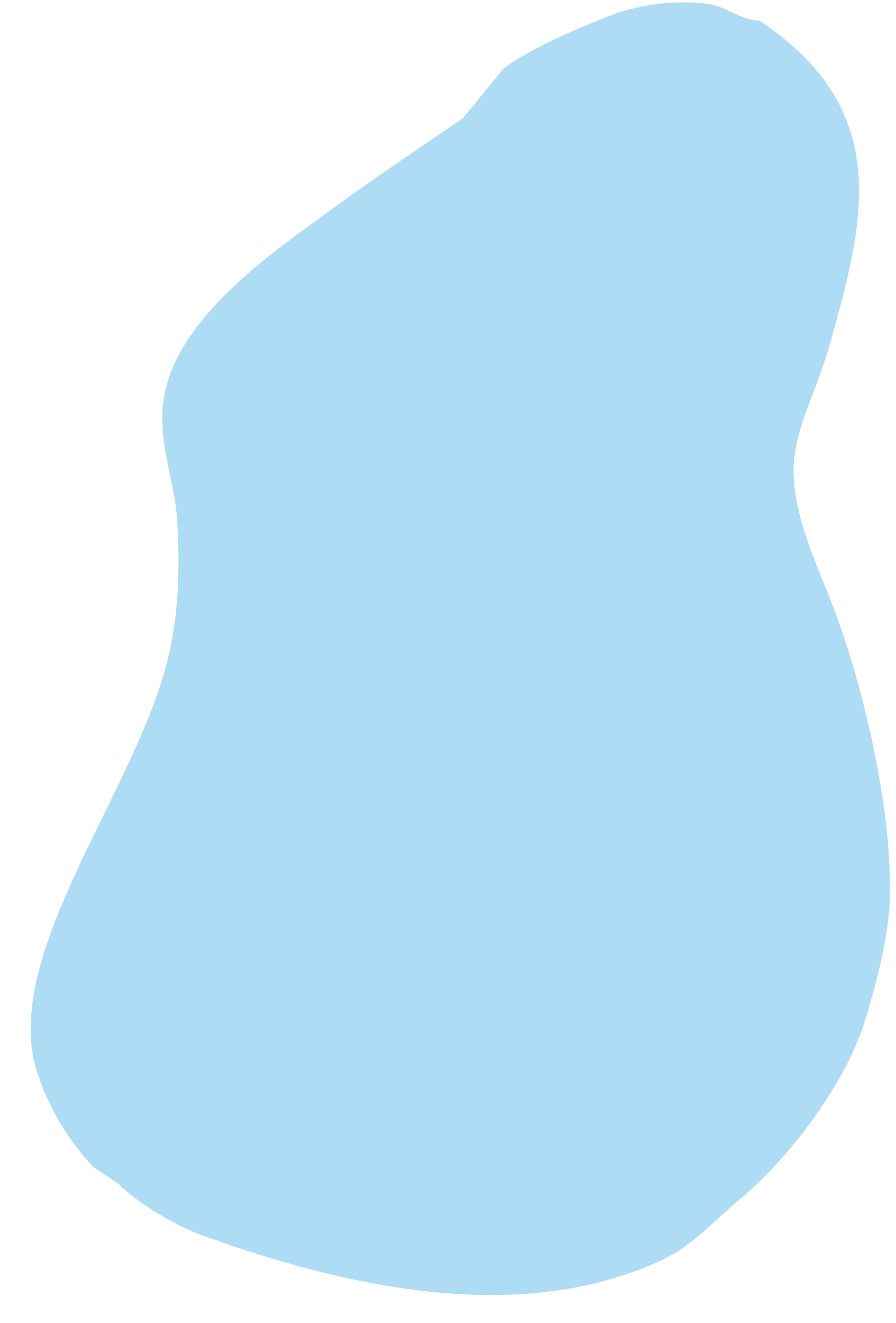 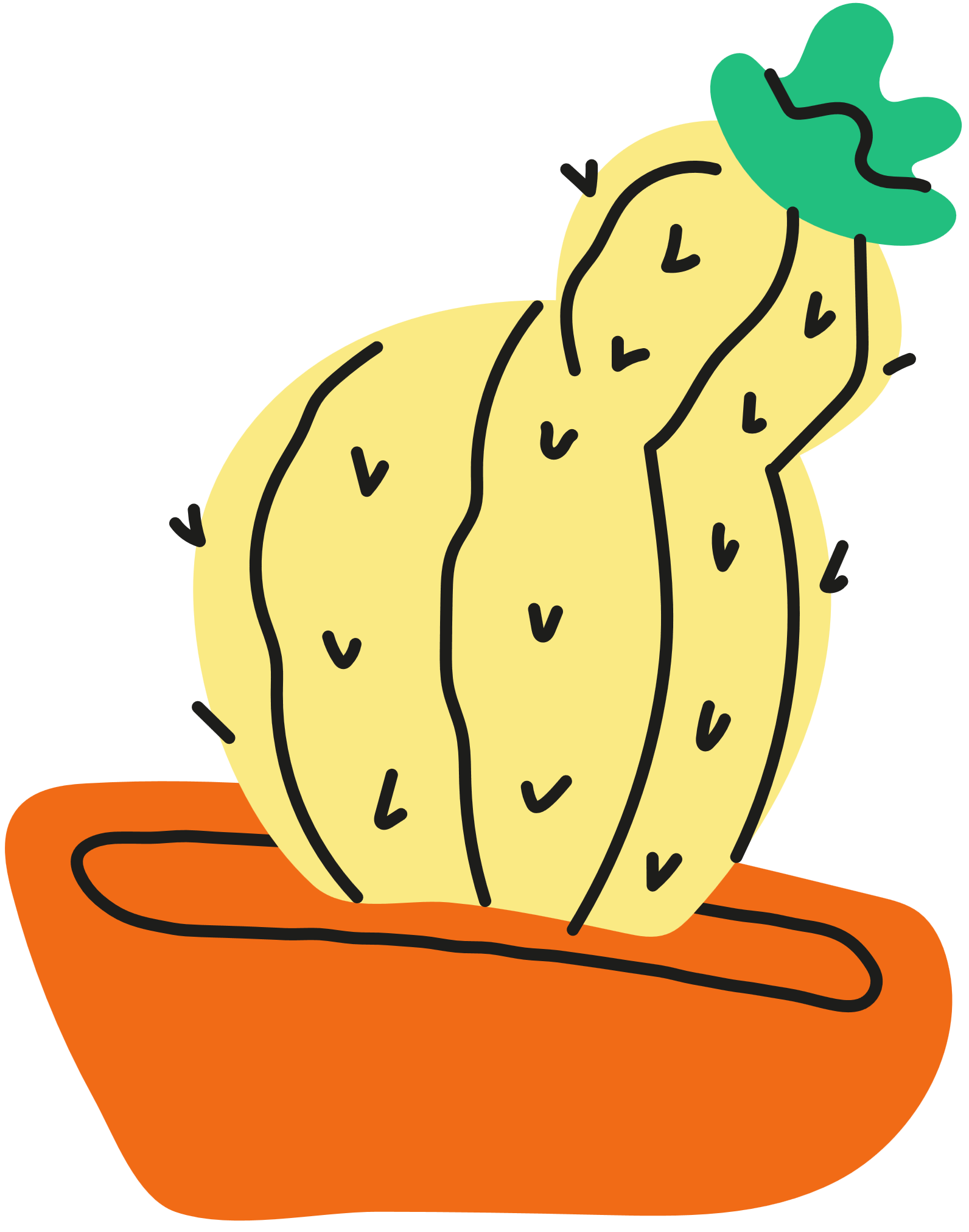 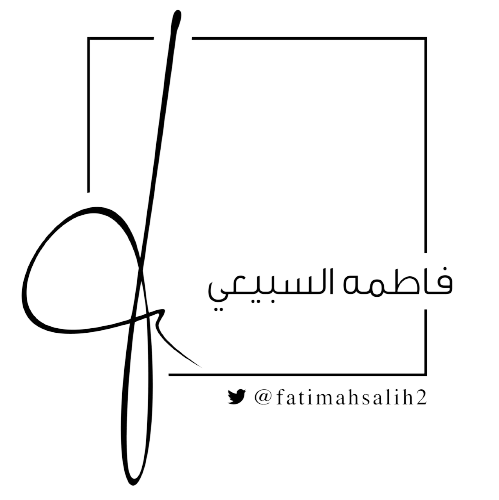 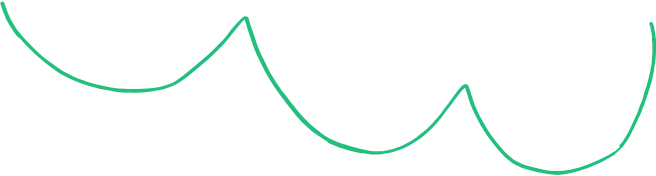 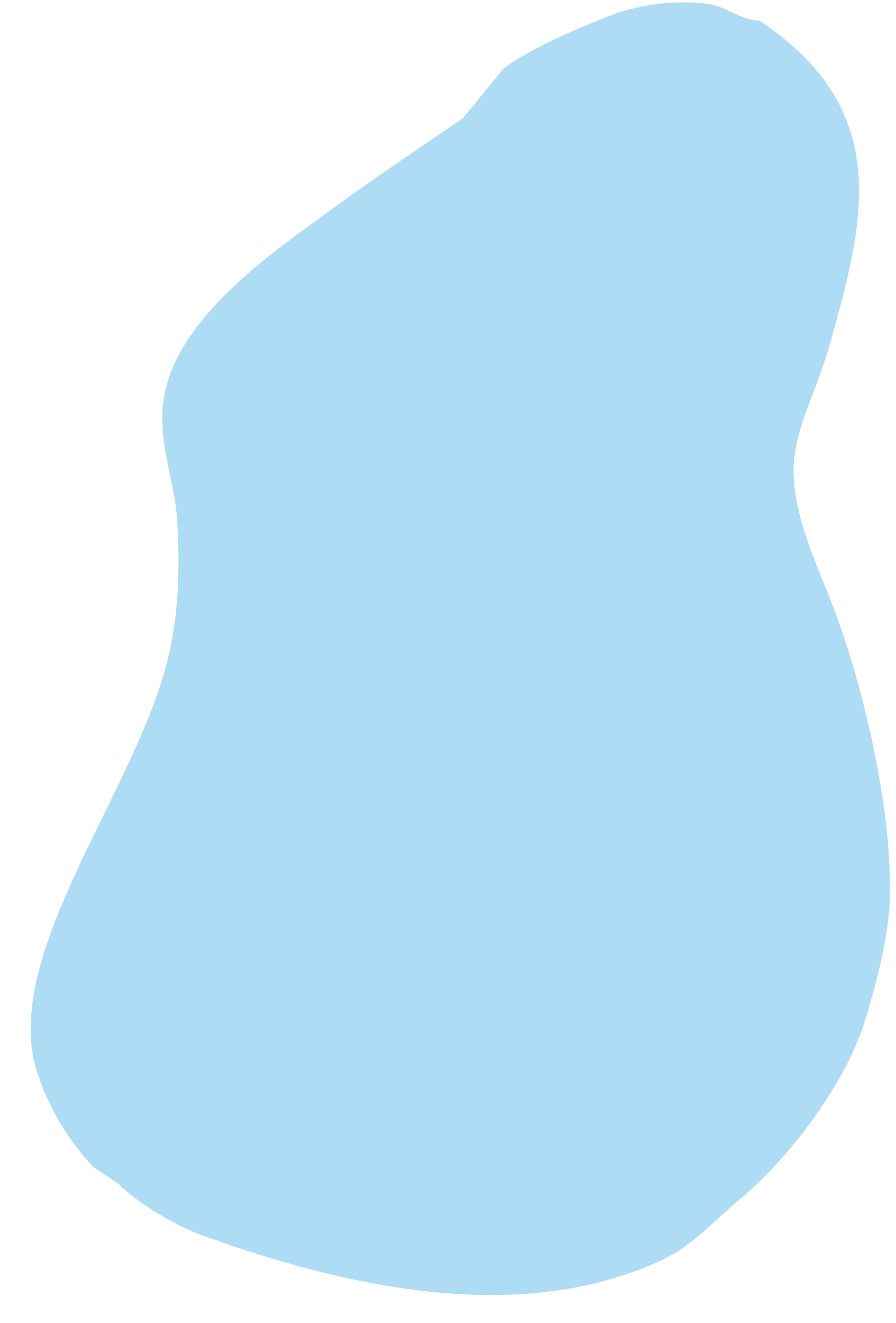 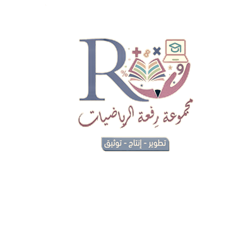 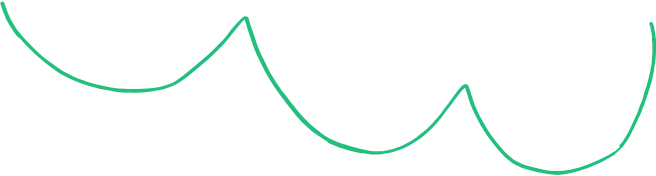 استراتيجية التصفح
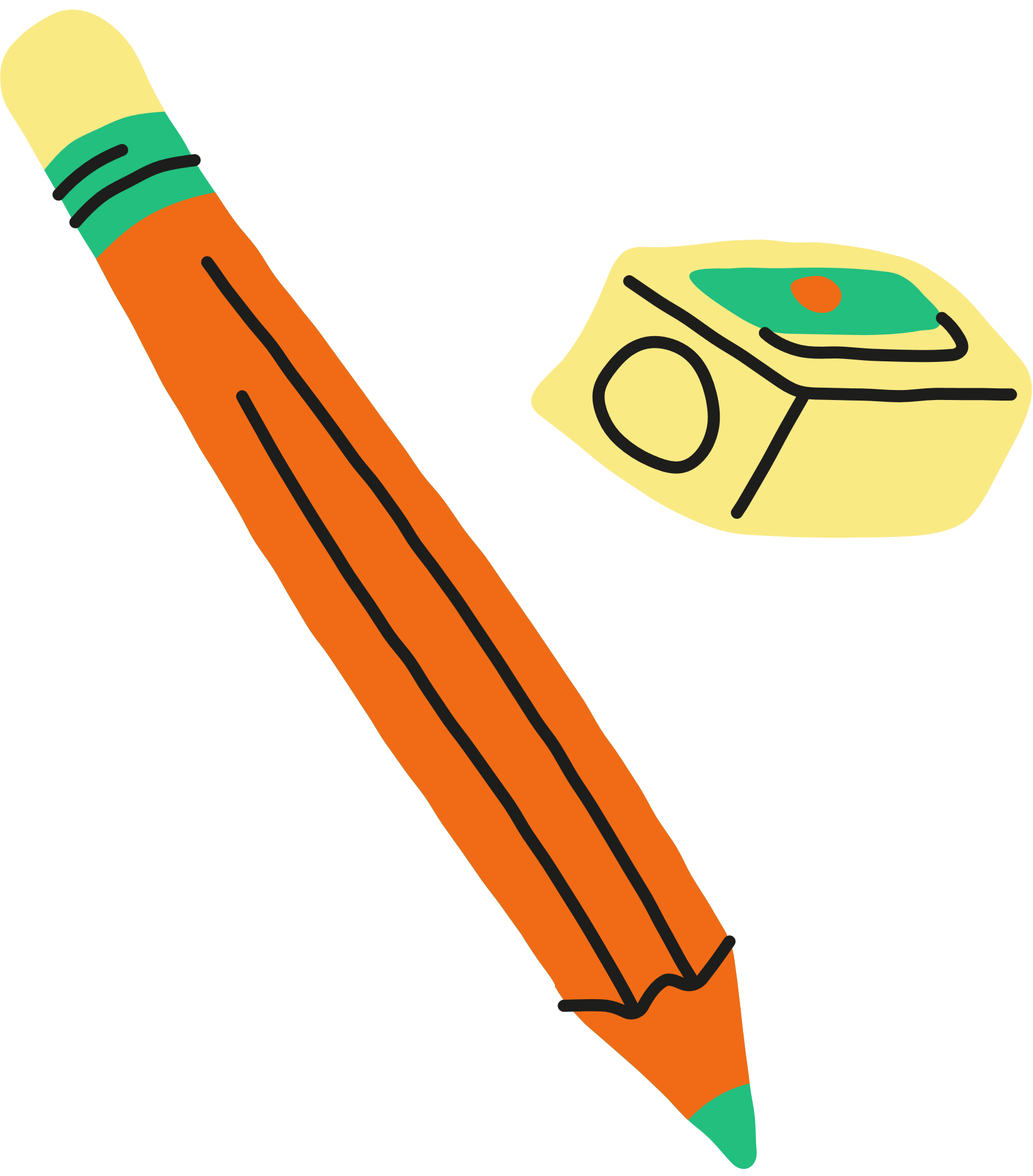 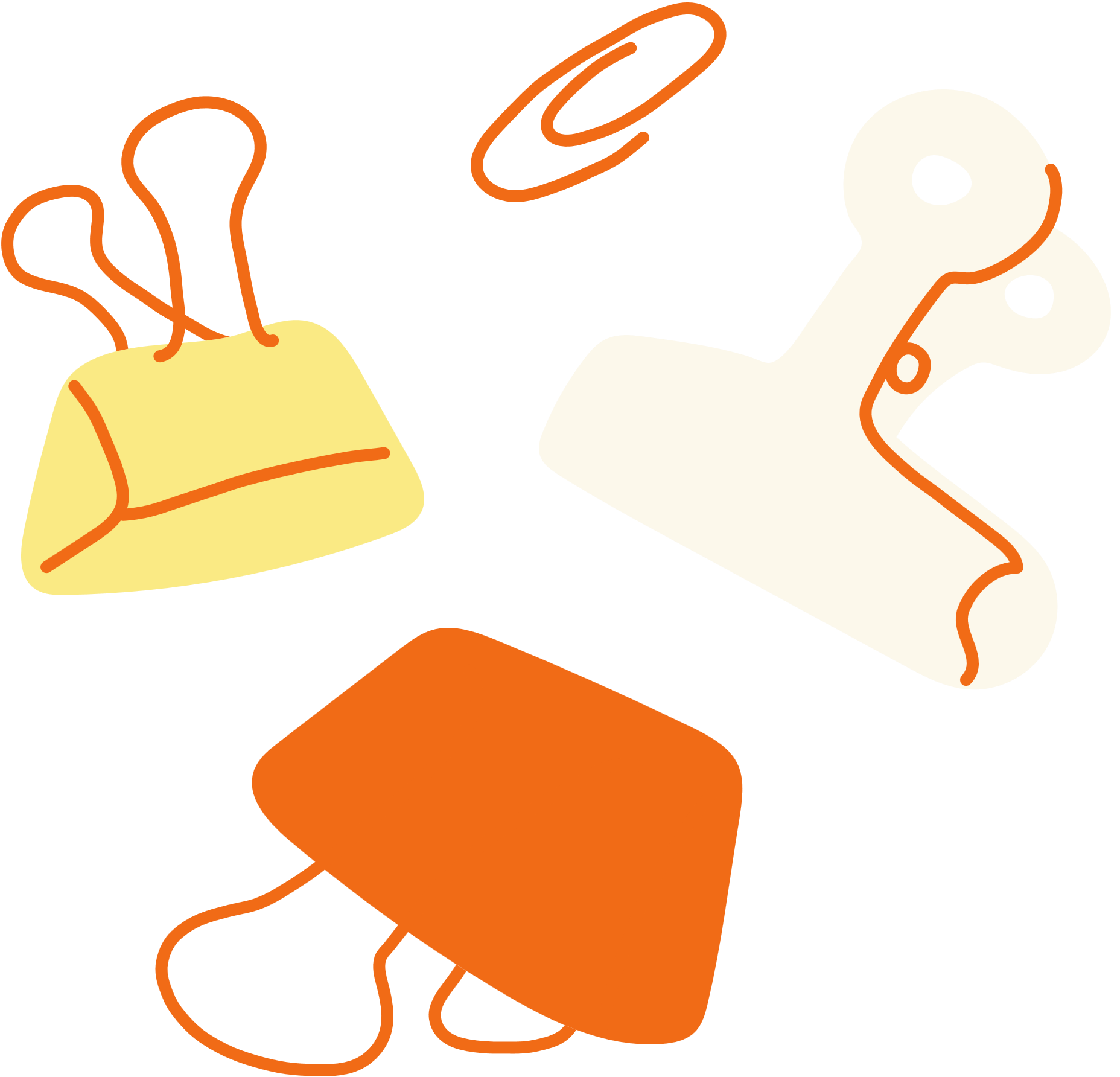 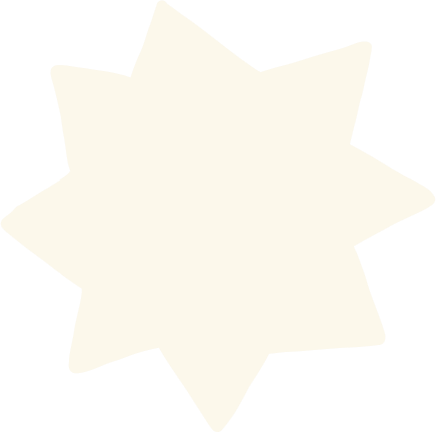 فكرة الدرس





أحل المسائل باستعمال


 الخطوات الأربعة
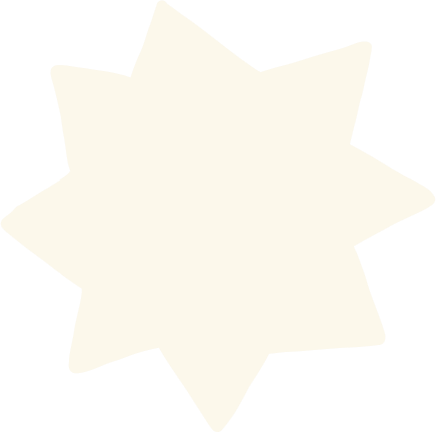 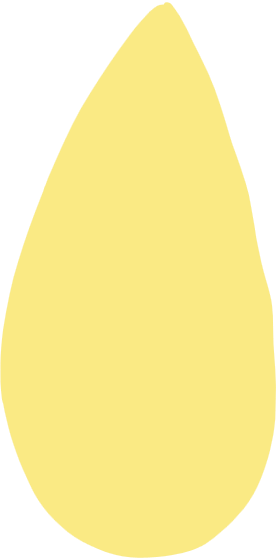 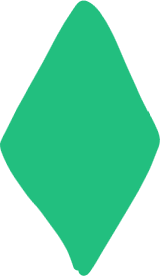 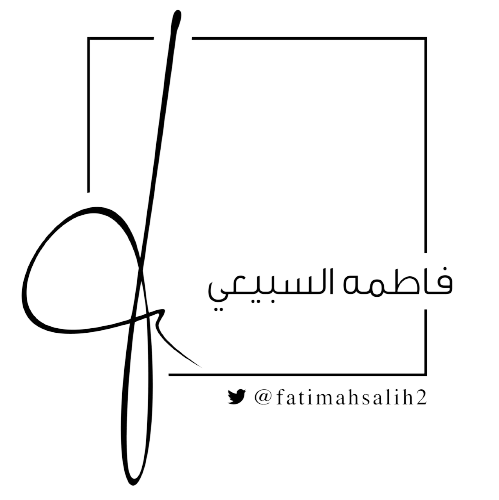 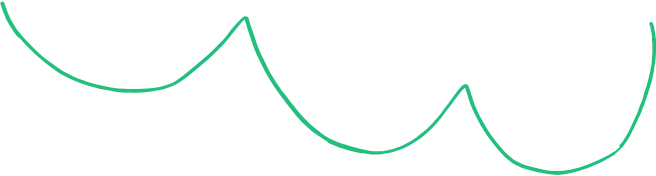 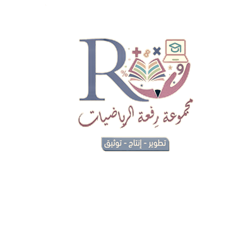 تريد مريم معرفة 
ما هو أكثر لون مفضل لكم ؟
أسئلة البناء
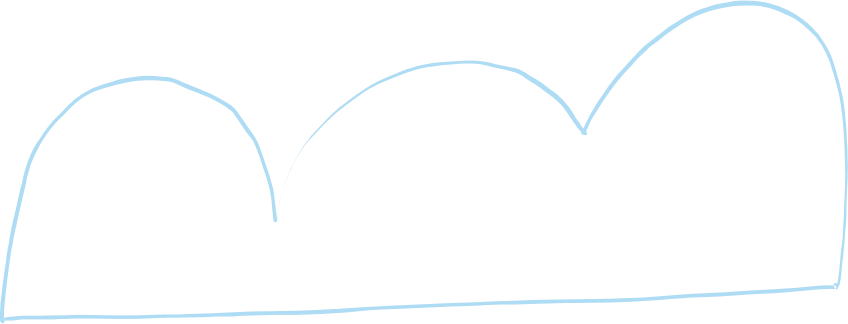 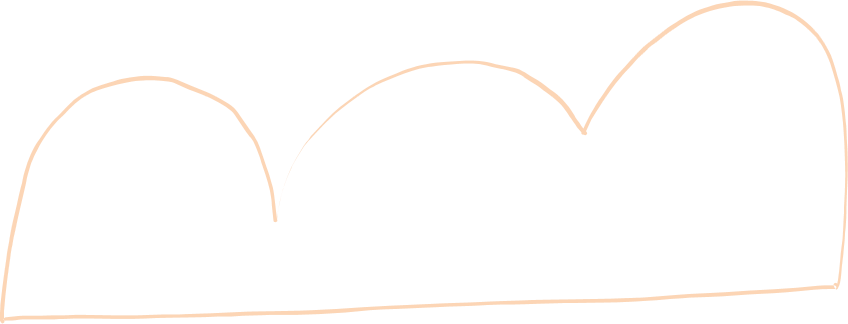 عصف ذهني
ما السؤال الذي يجب سؤاله لكم ؟
كيف يمكنها جمع البيانات ؟
ما الطريقة الملائمة لتسجيل البيانات ؟
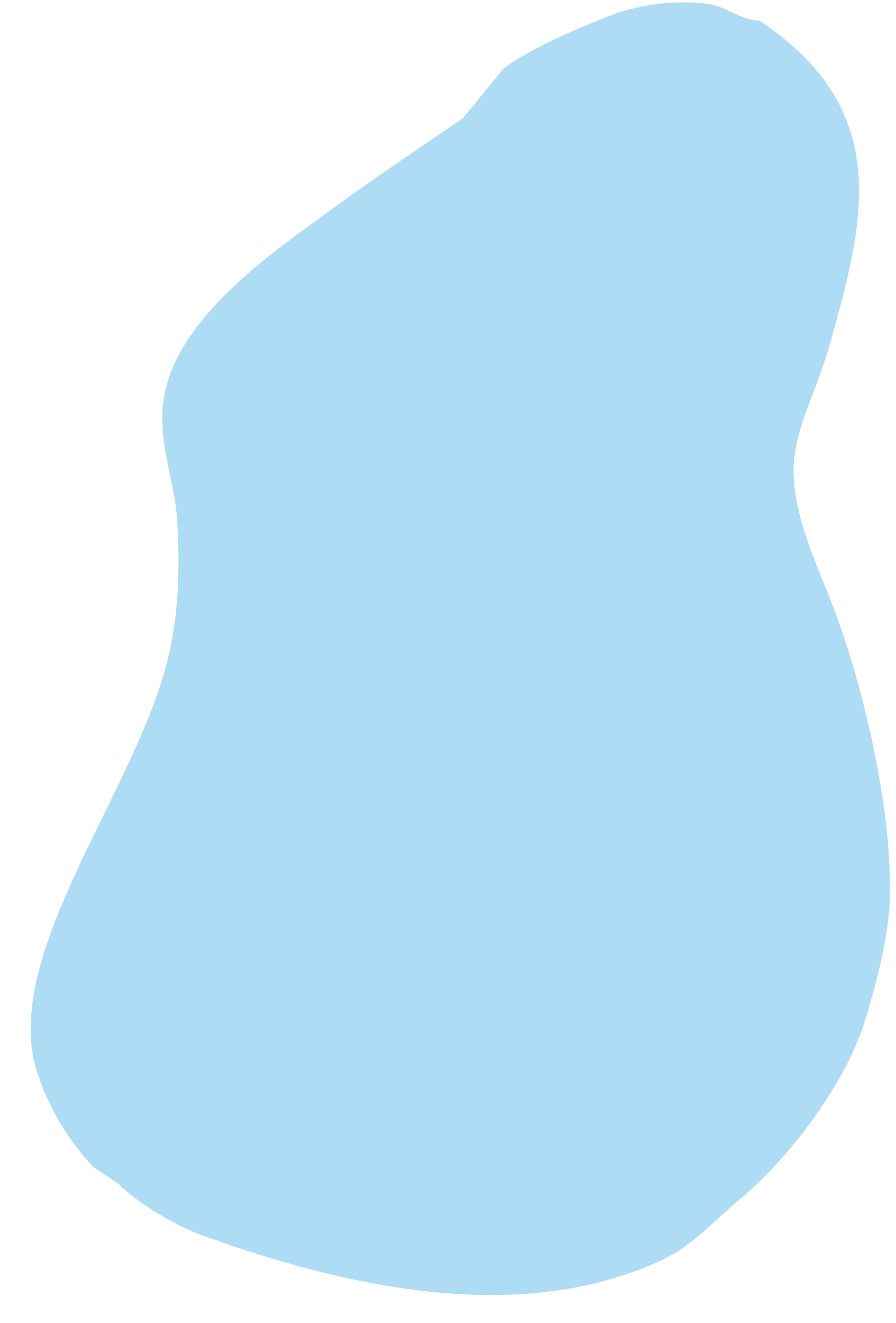 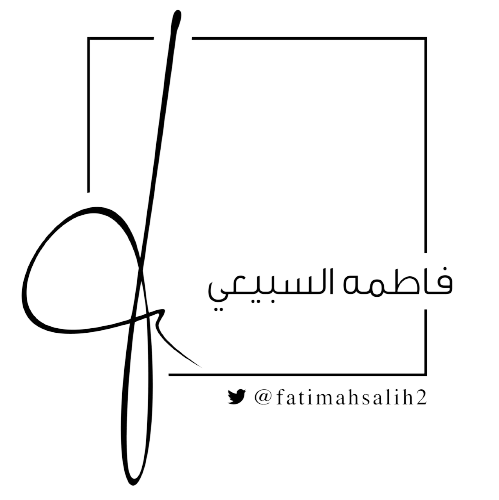 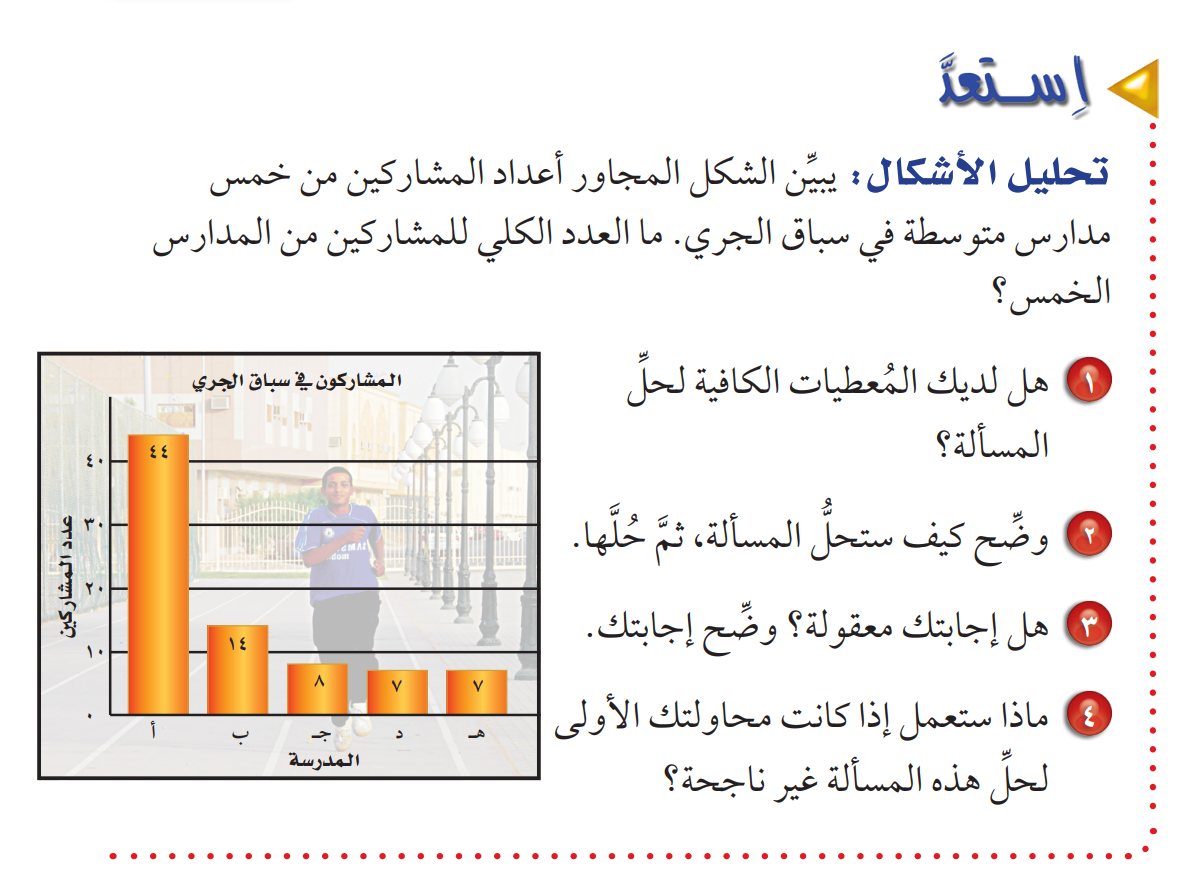 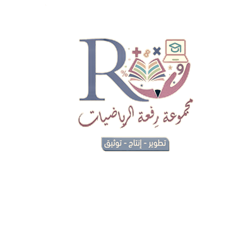 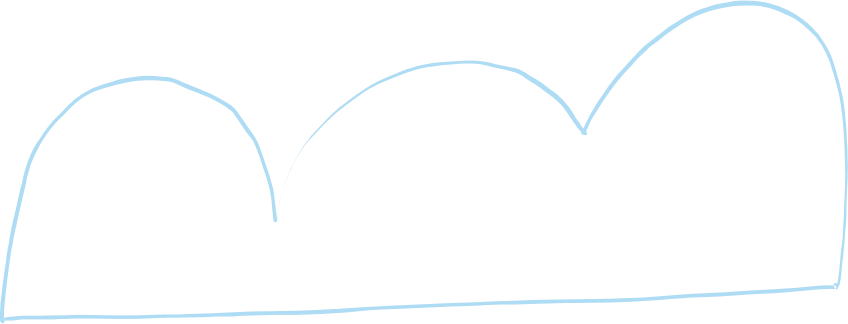 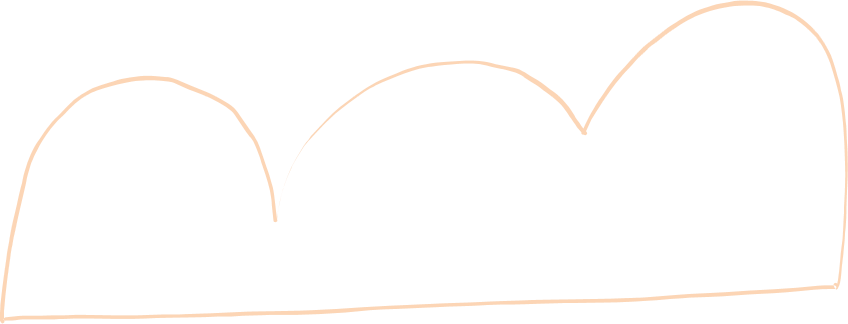 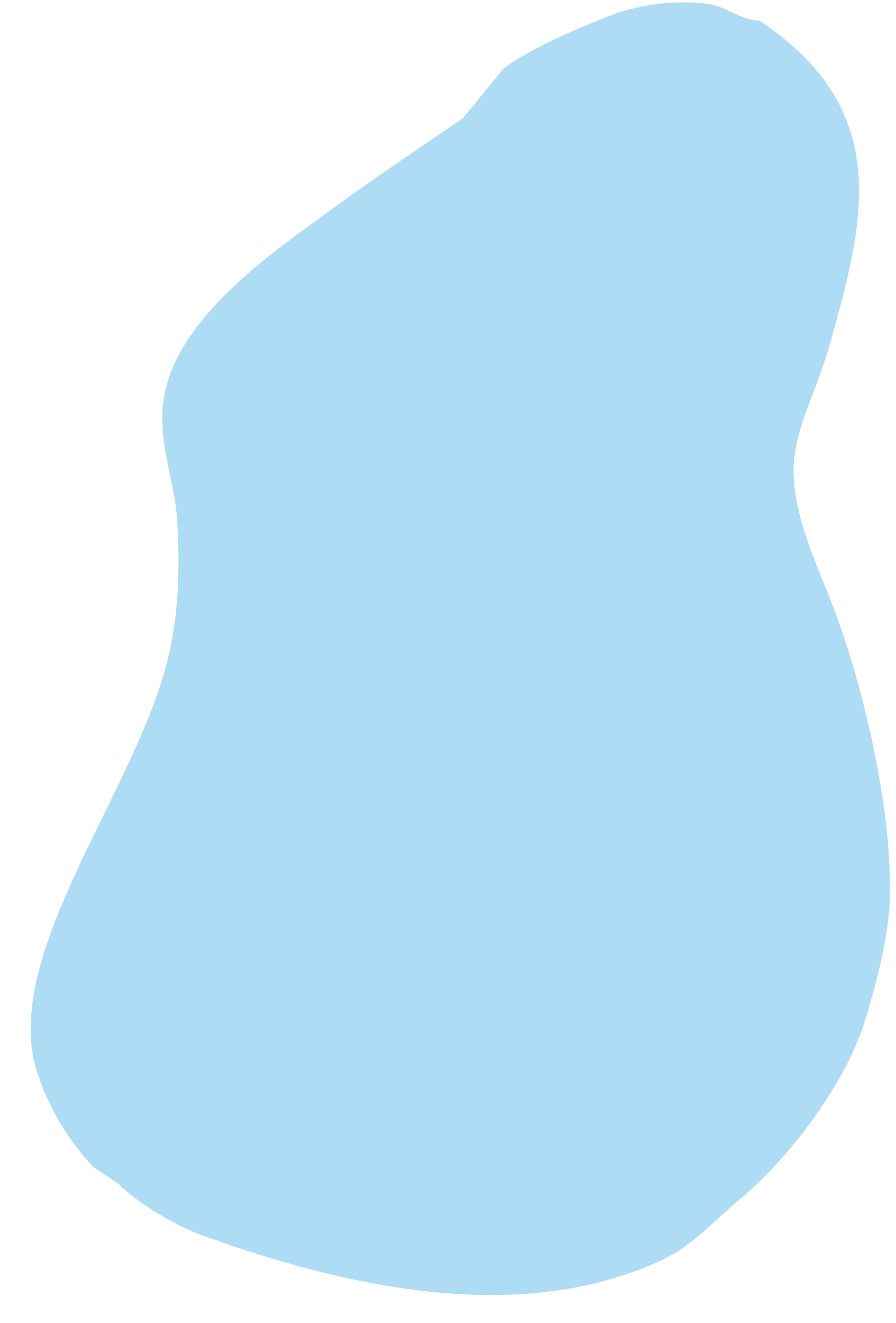 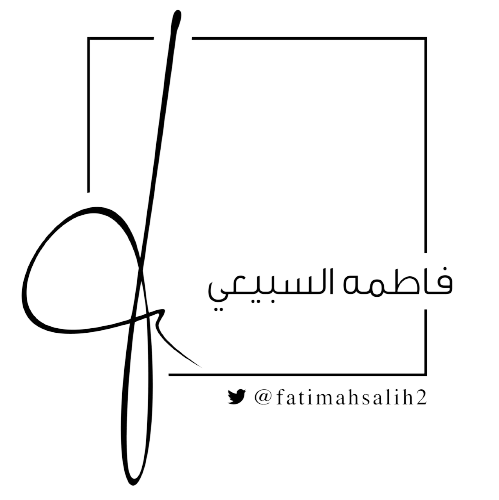 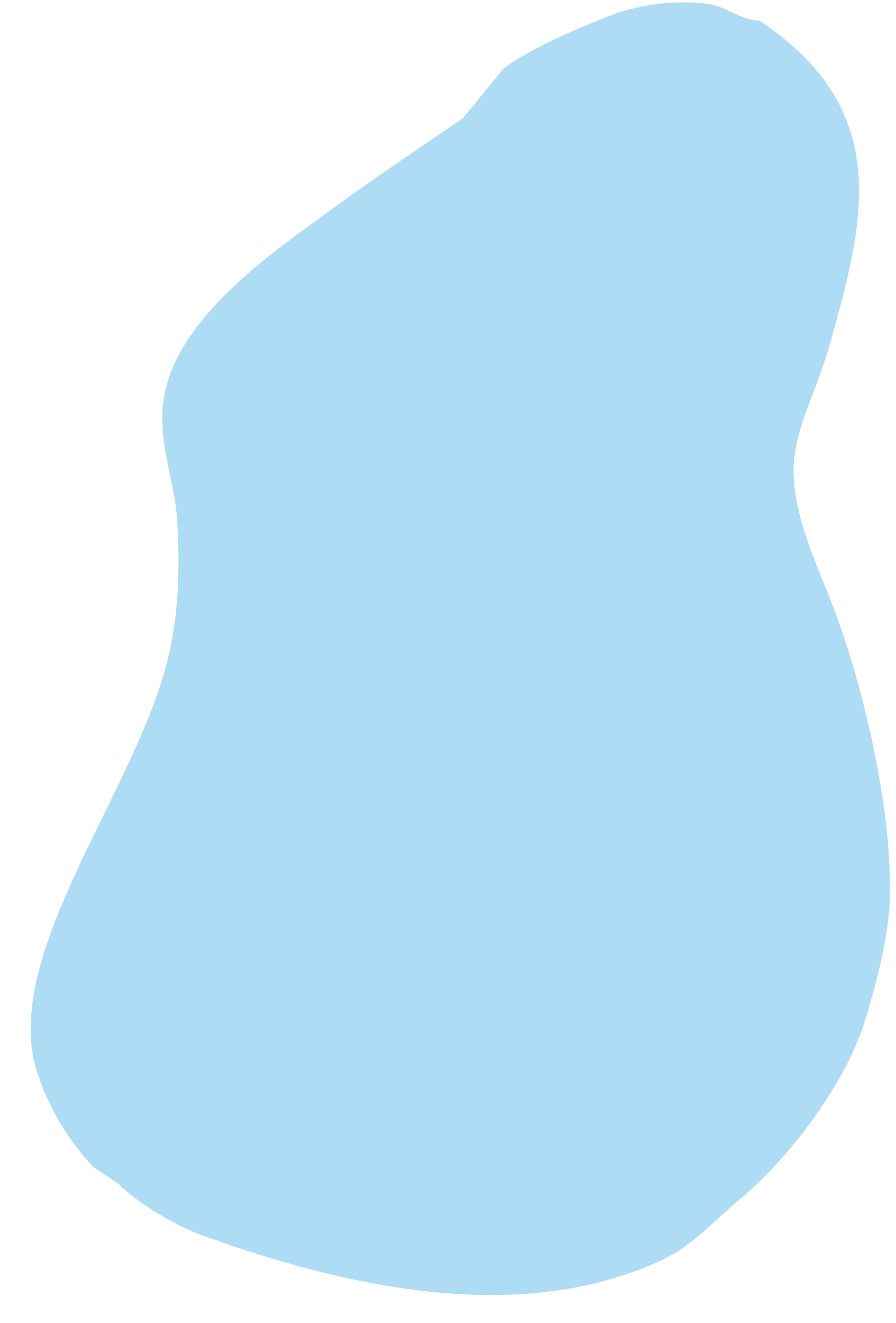 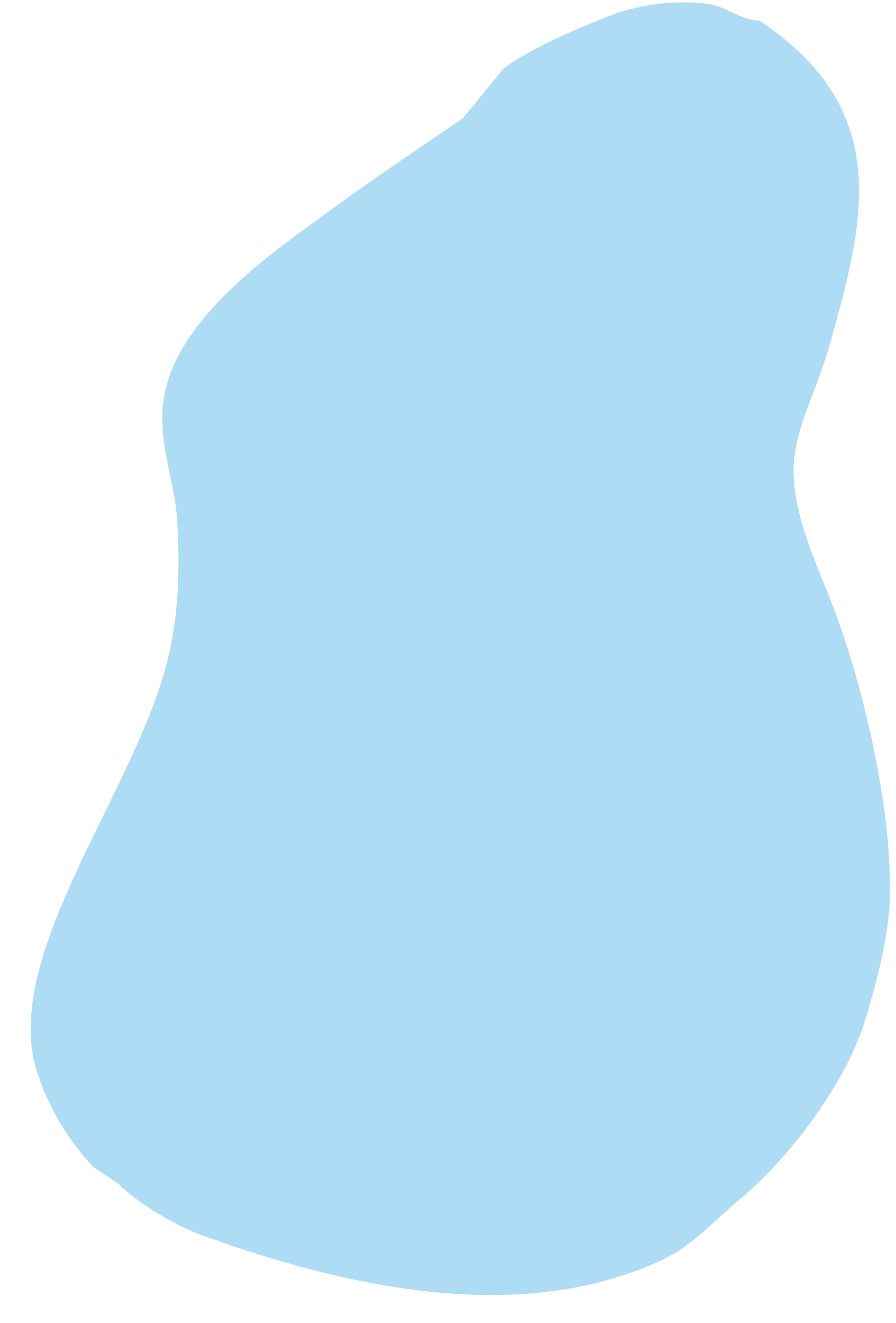 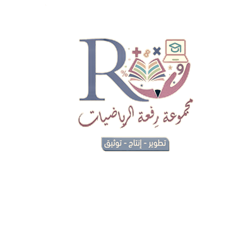 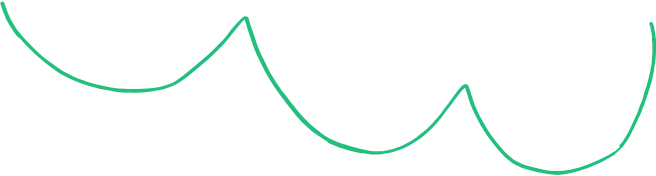 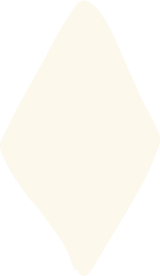 حوار ومناقشة
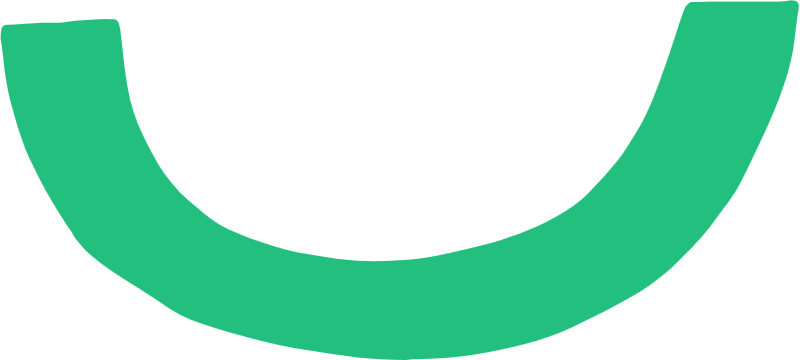 يعتمد حل المسألة في الرياضيات على أربع خطوات
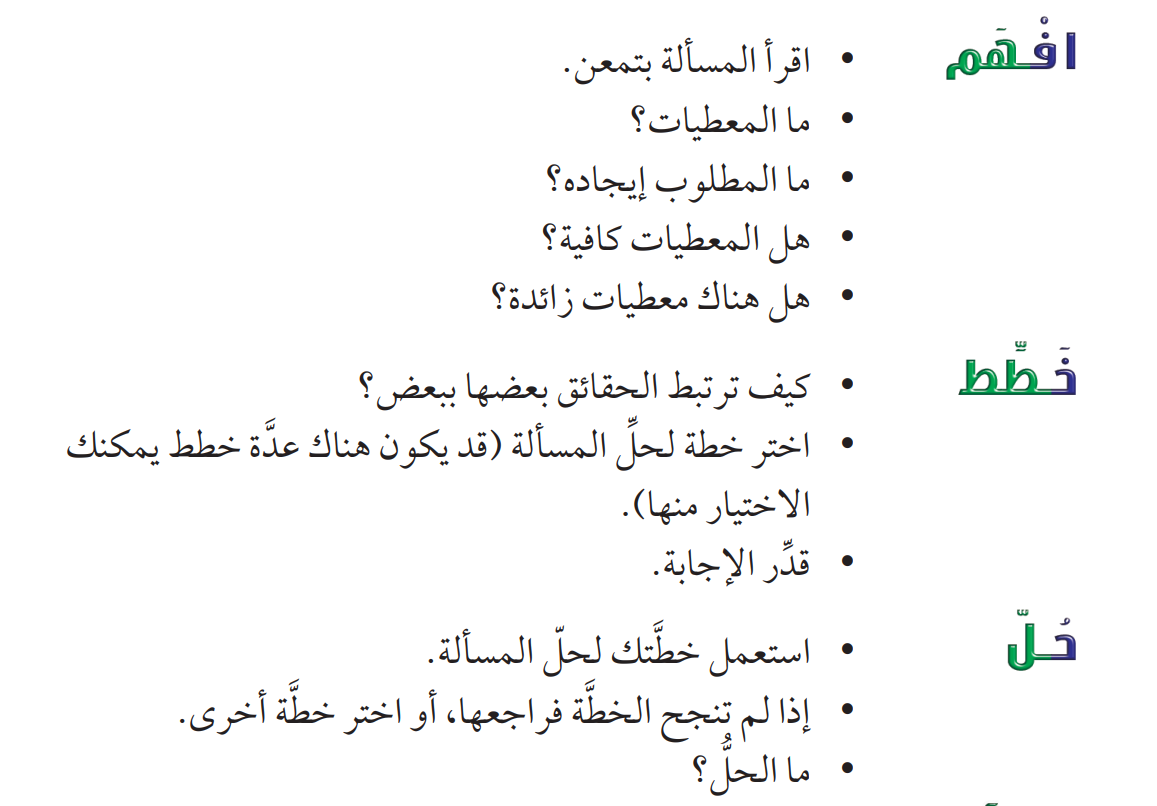 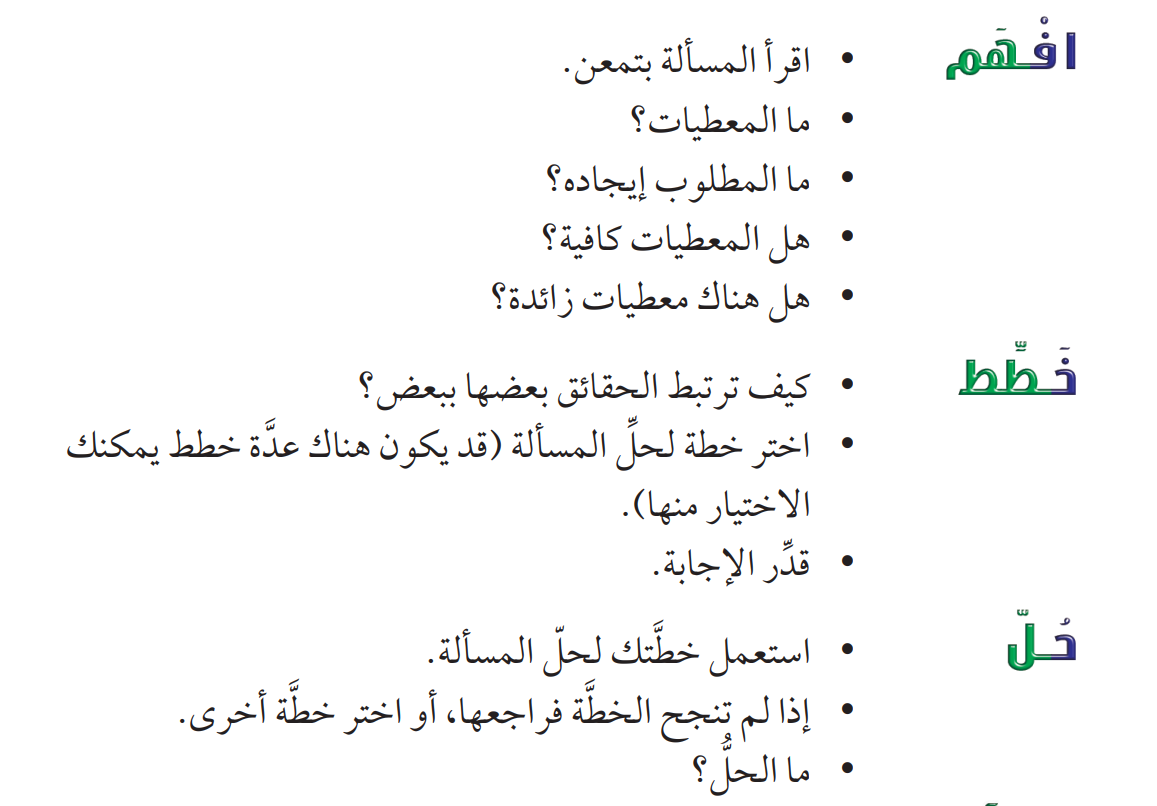 1
3
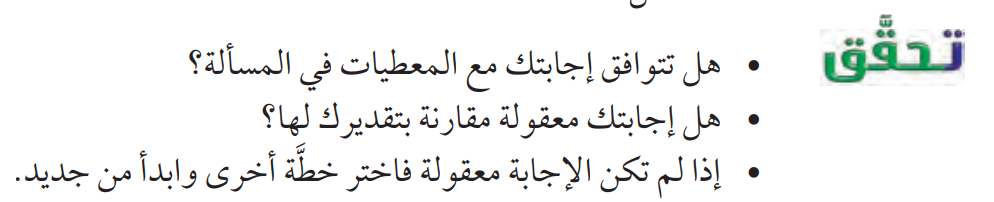 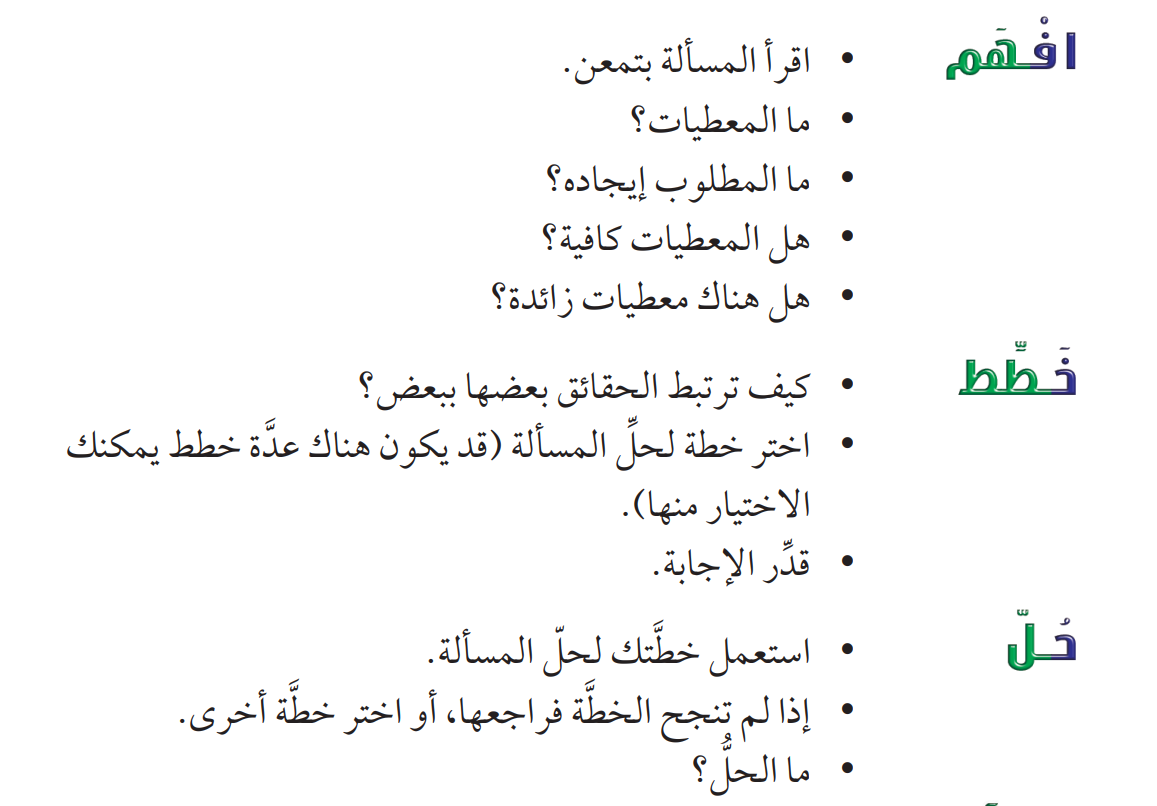 2
4
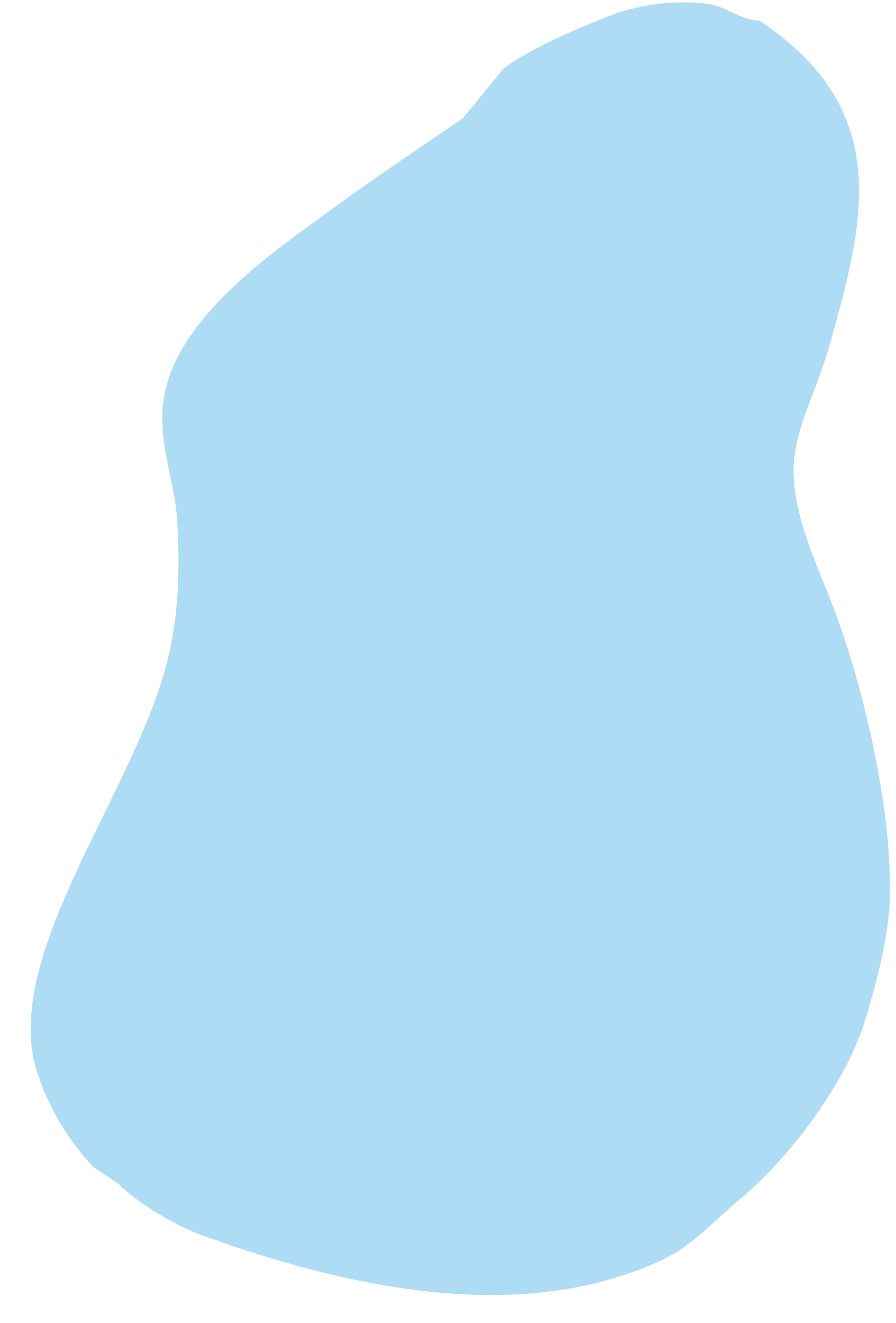 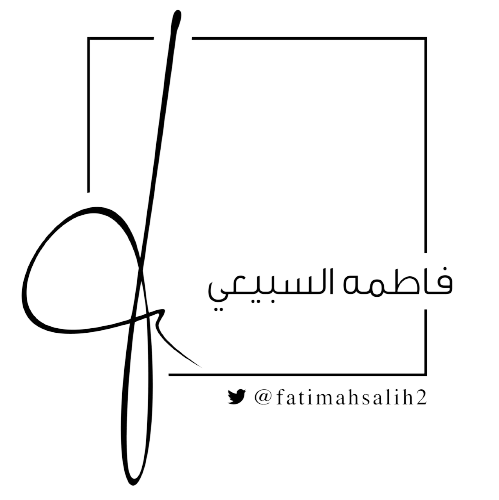 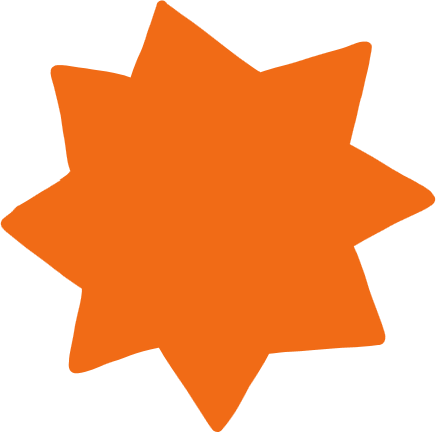 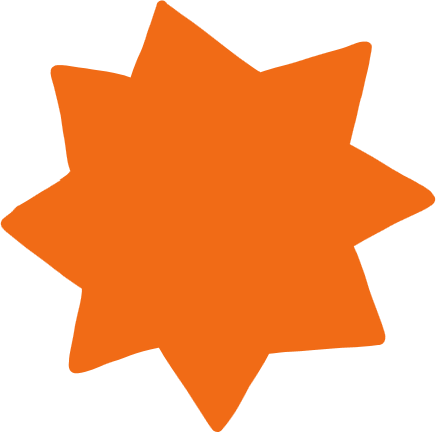 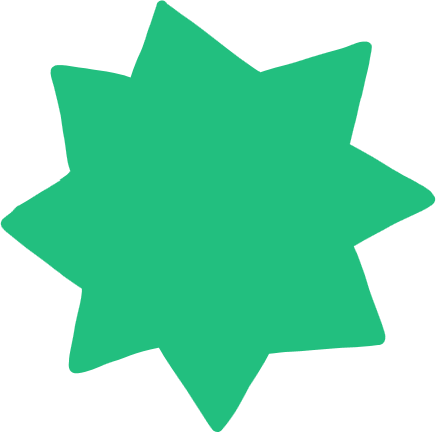 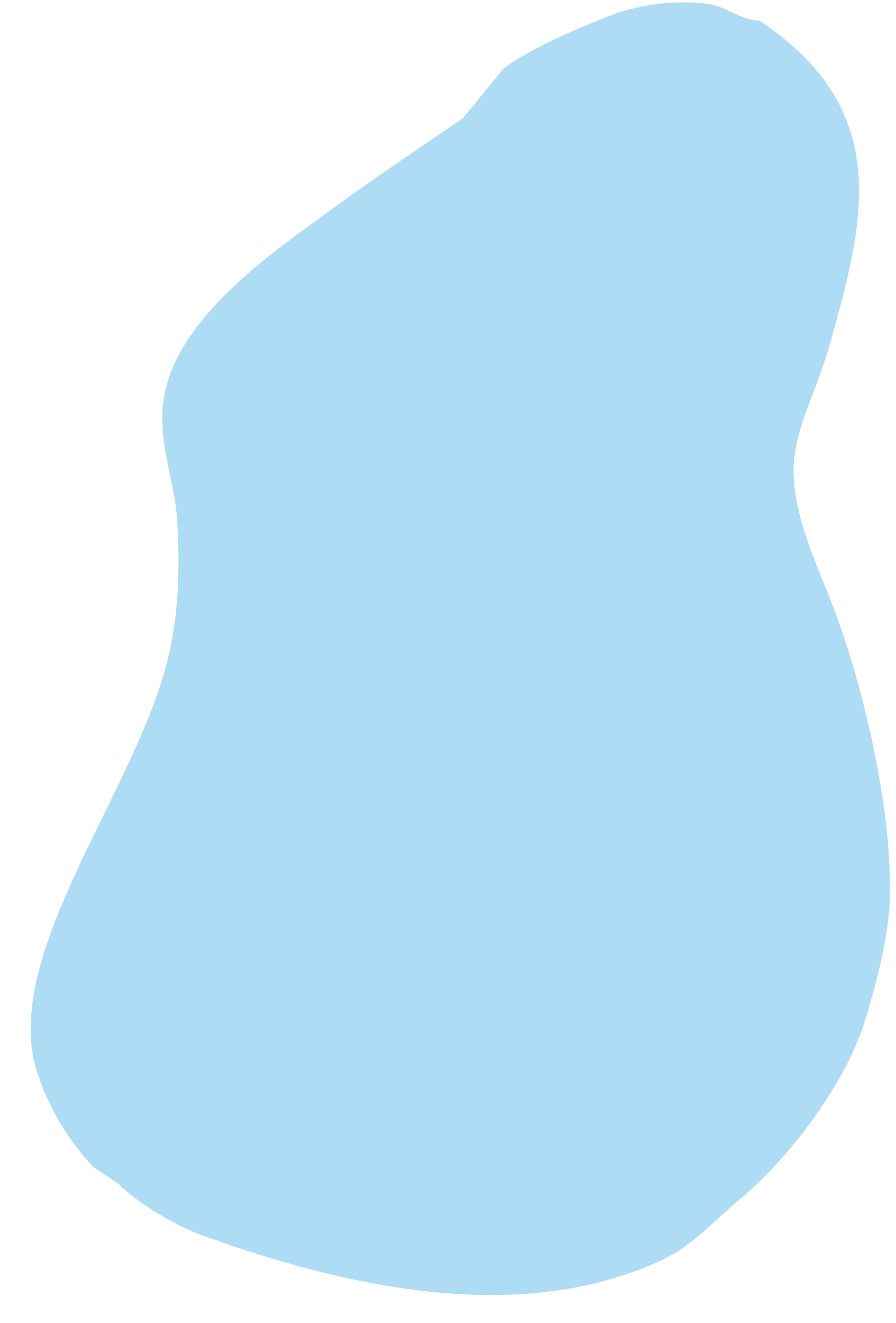 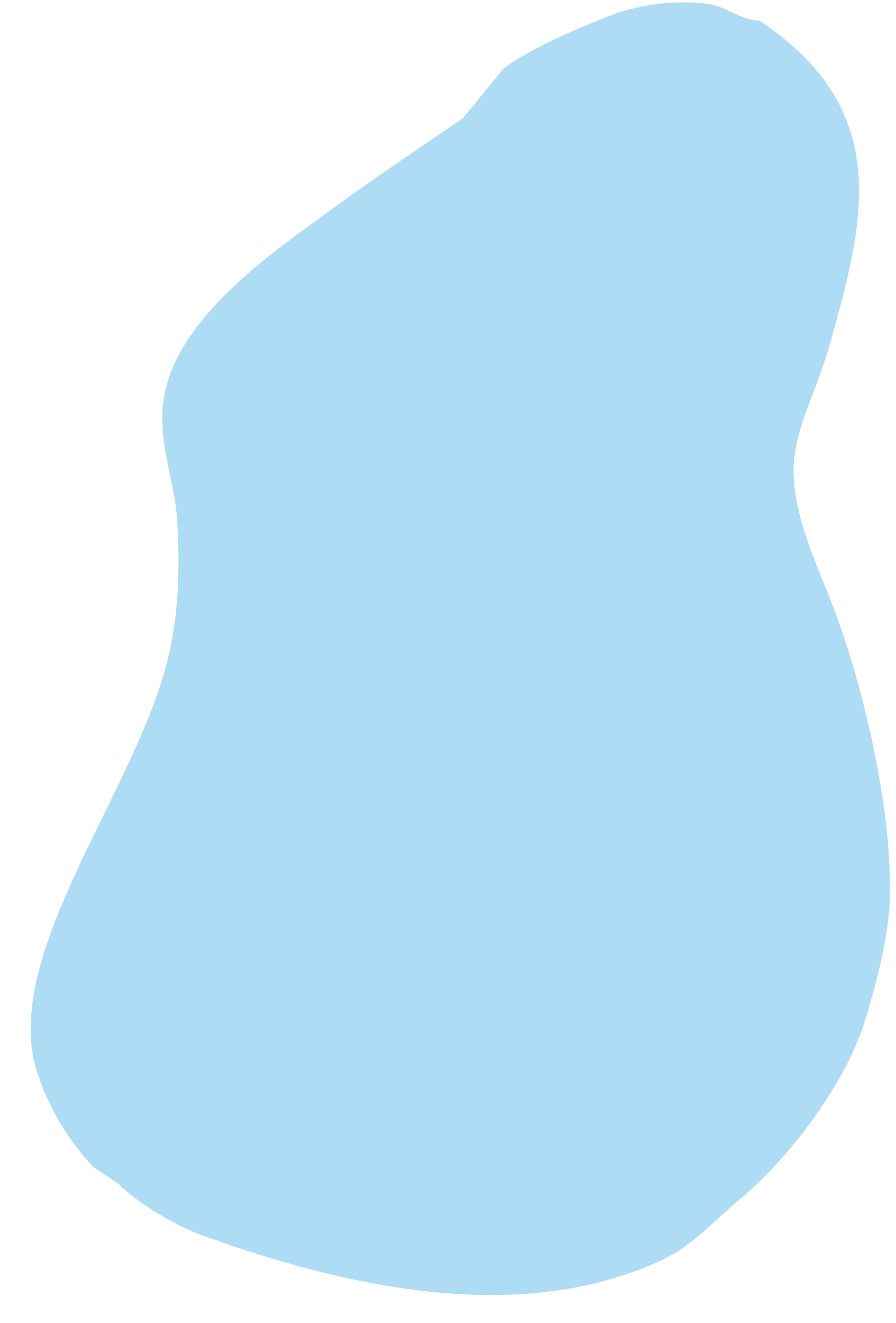 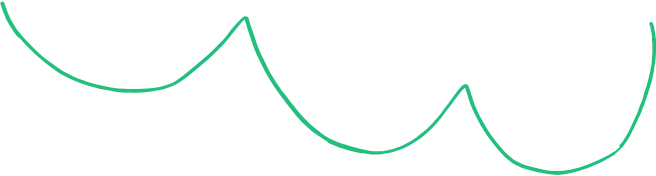 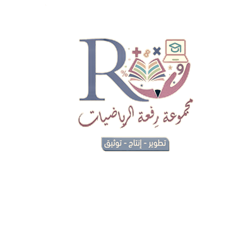 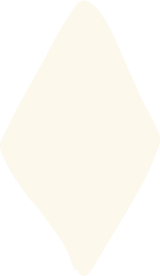 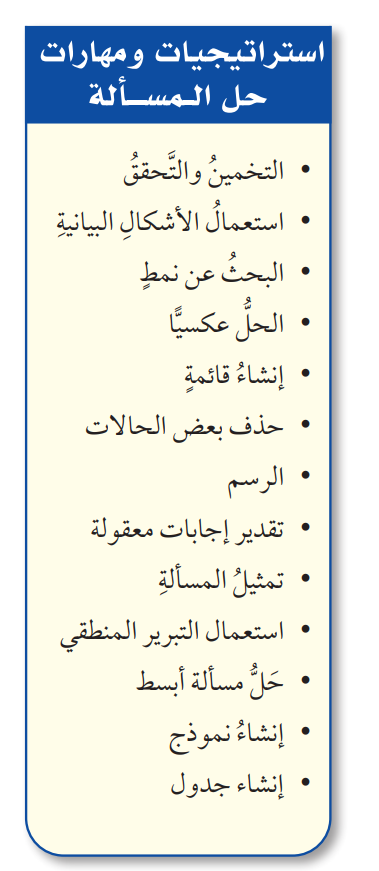 القراءة المبصرة
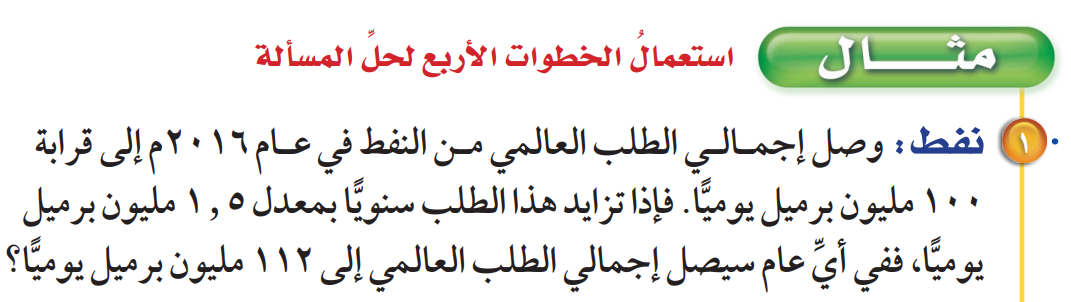 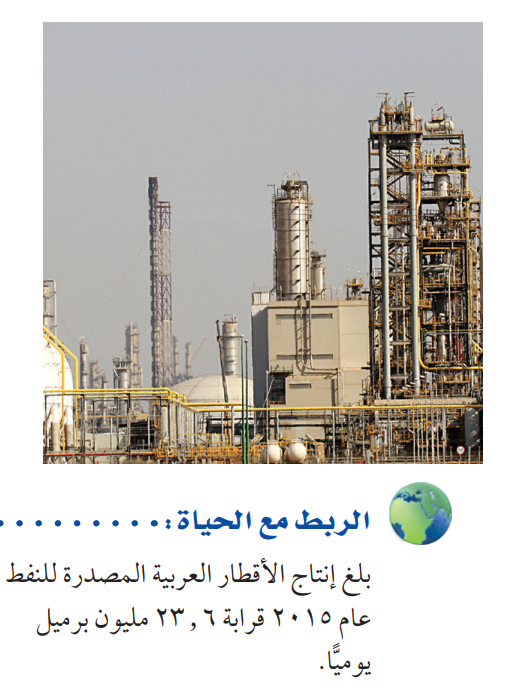 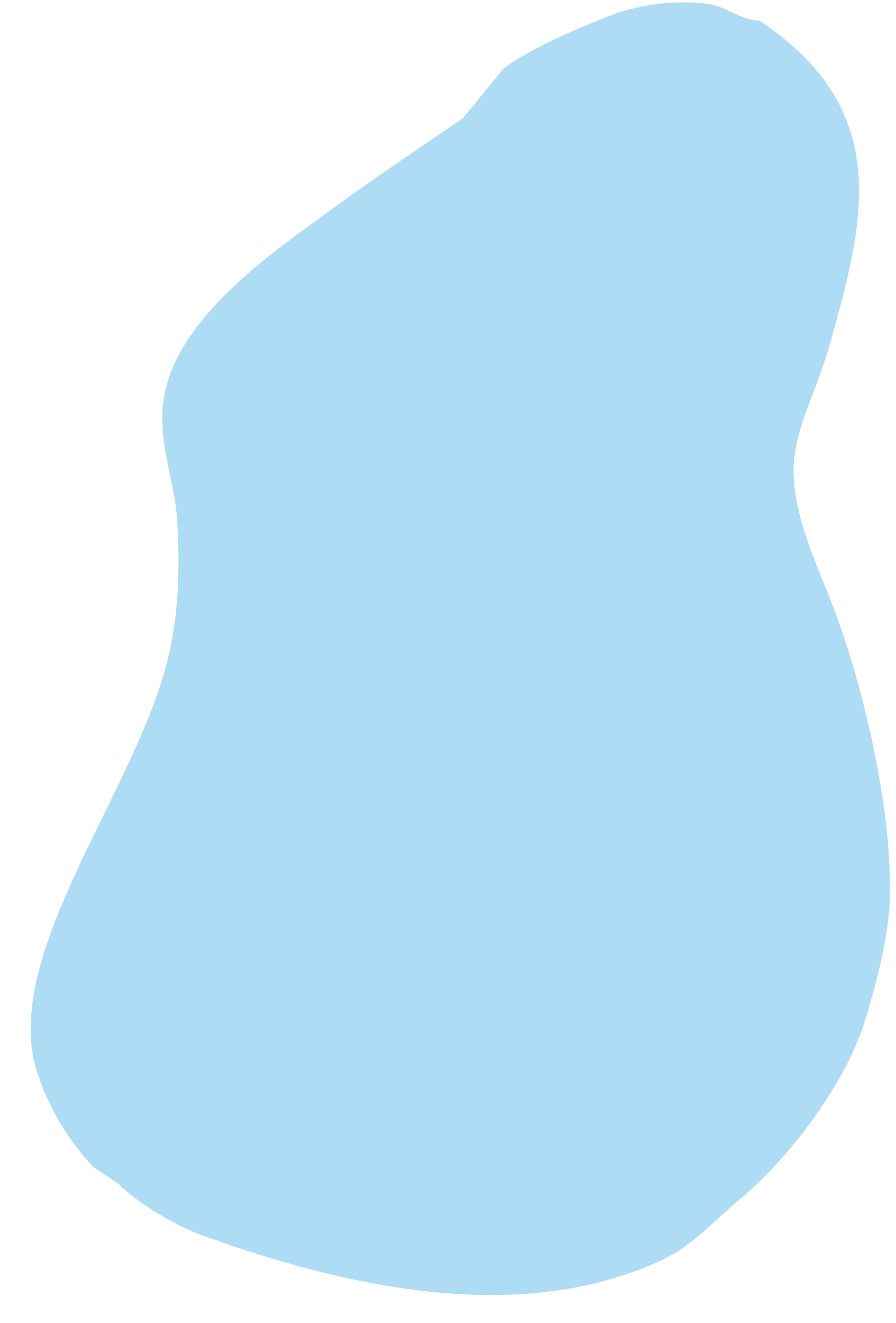 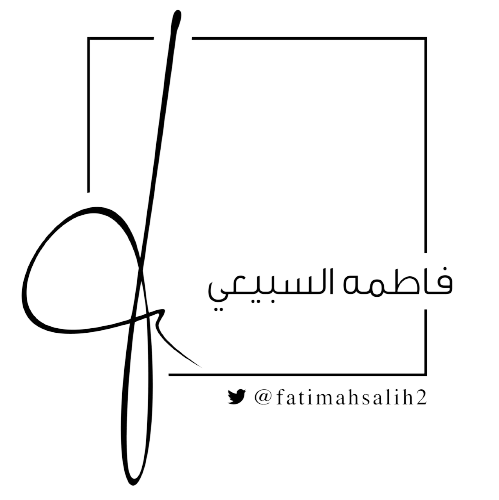 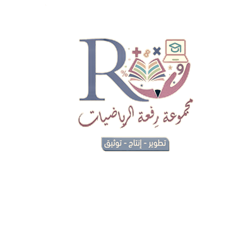 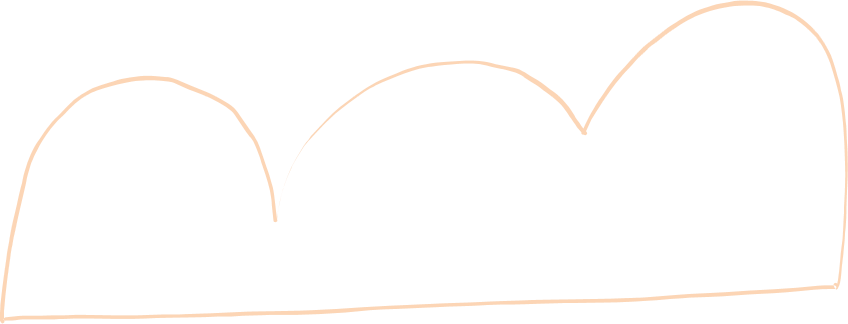 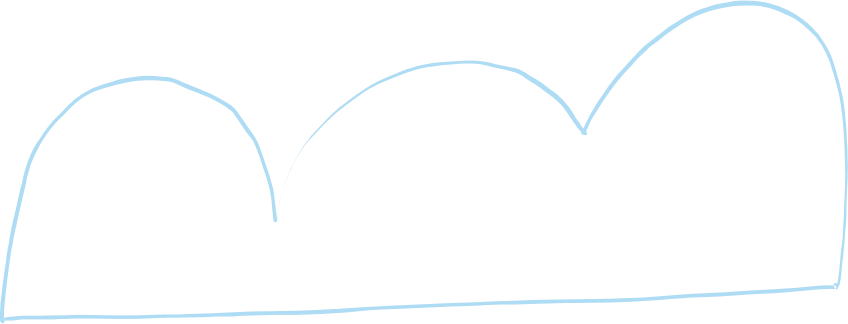 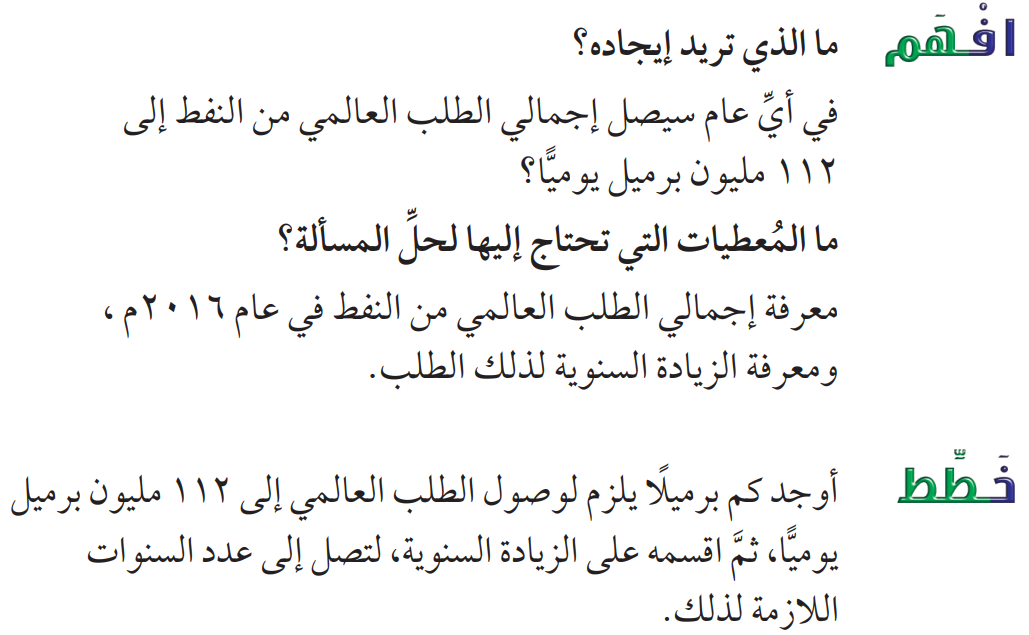 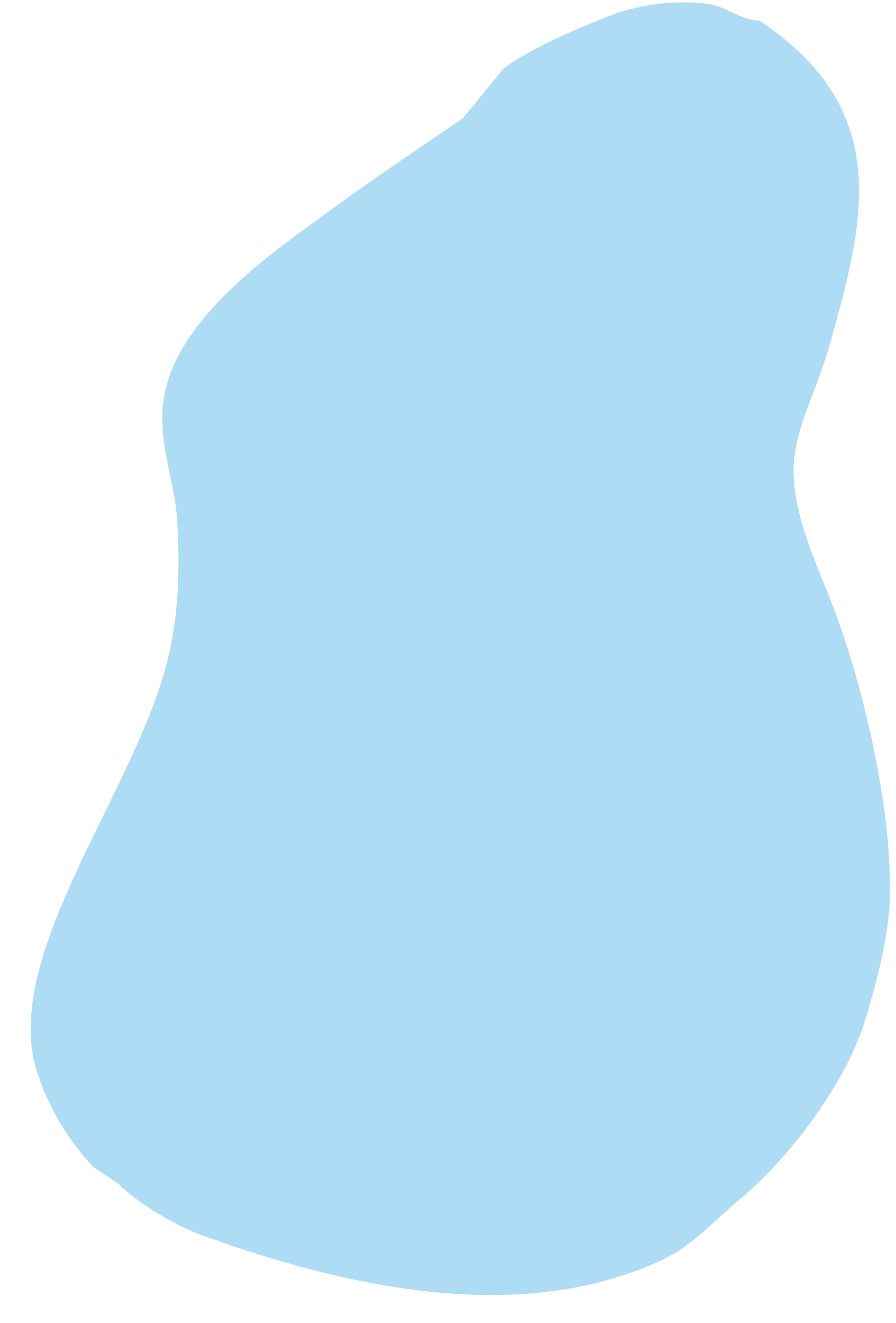 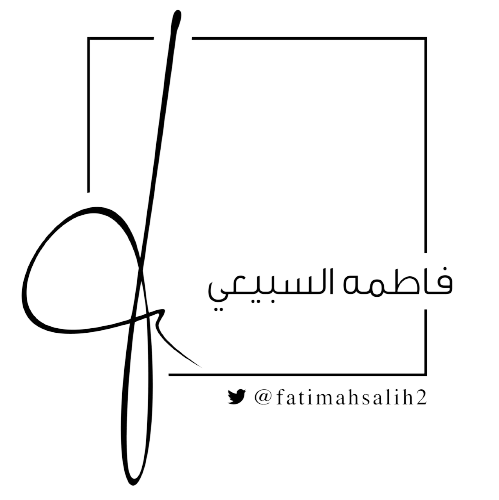 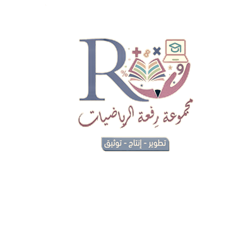 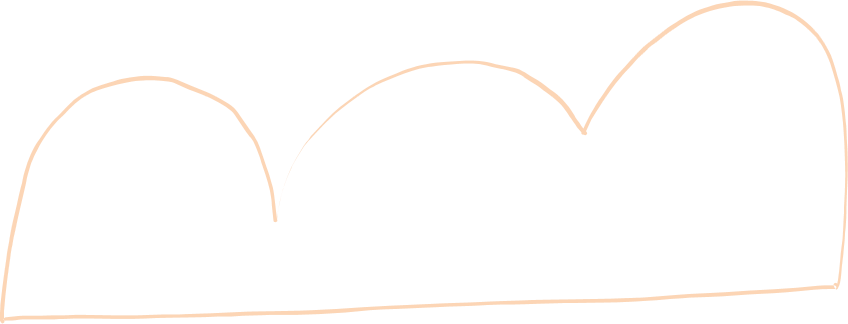 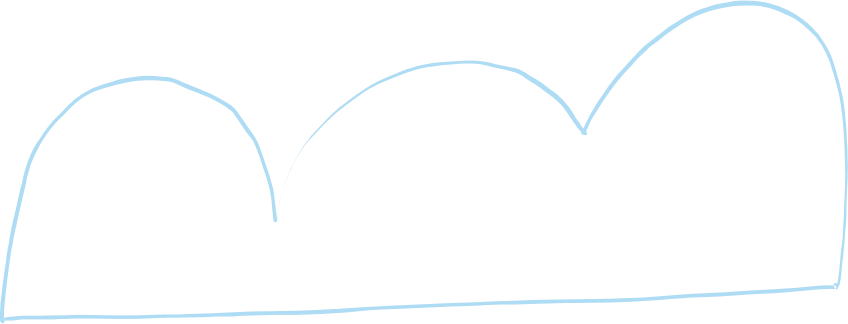 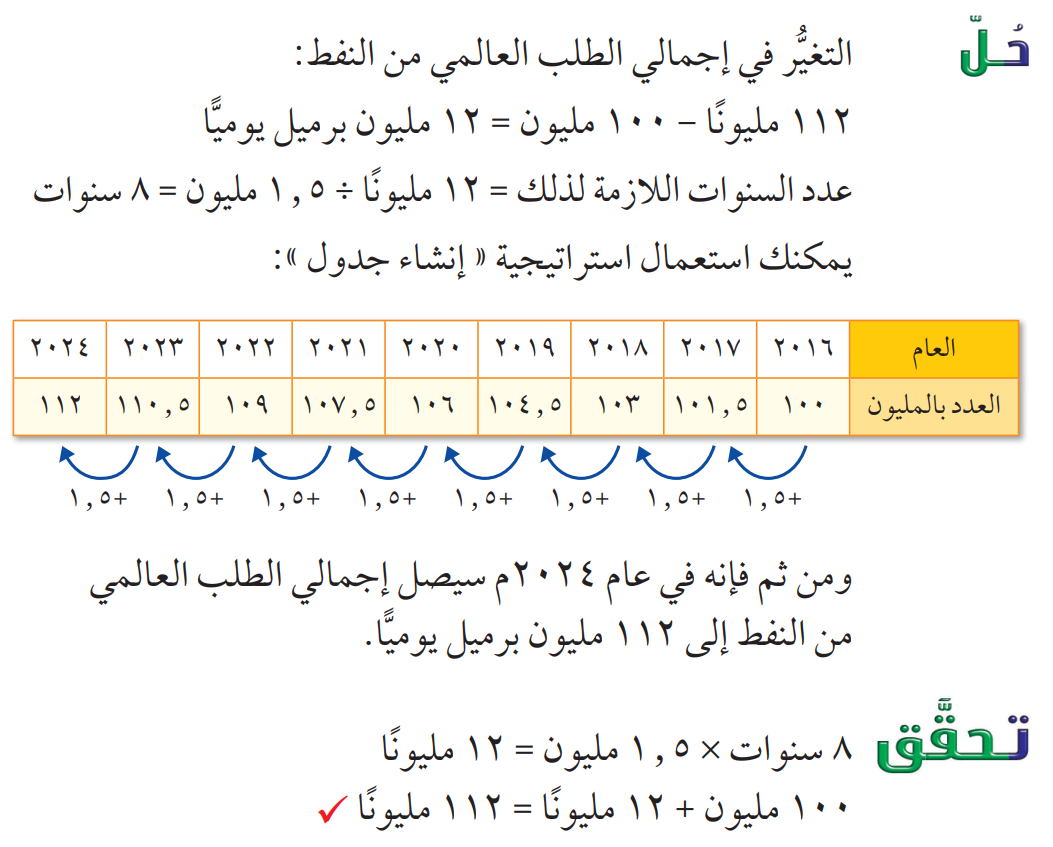 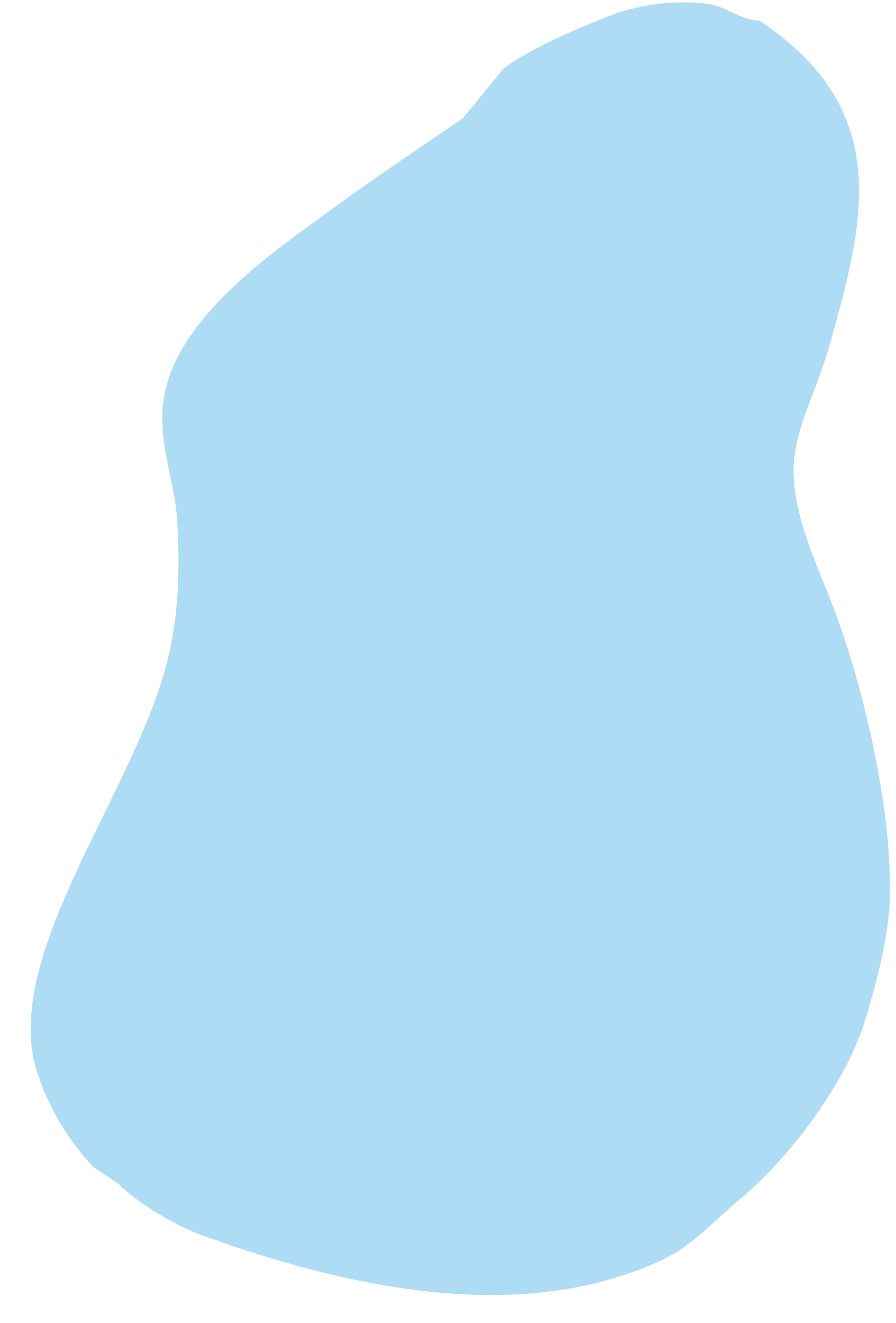 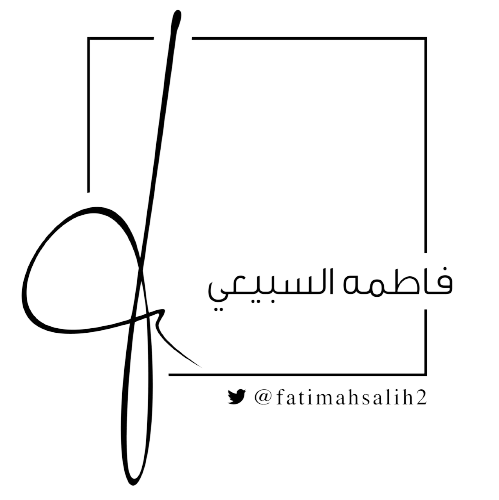 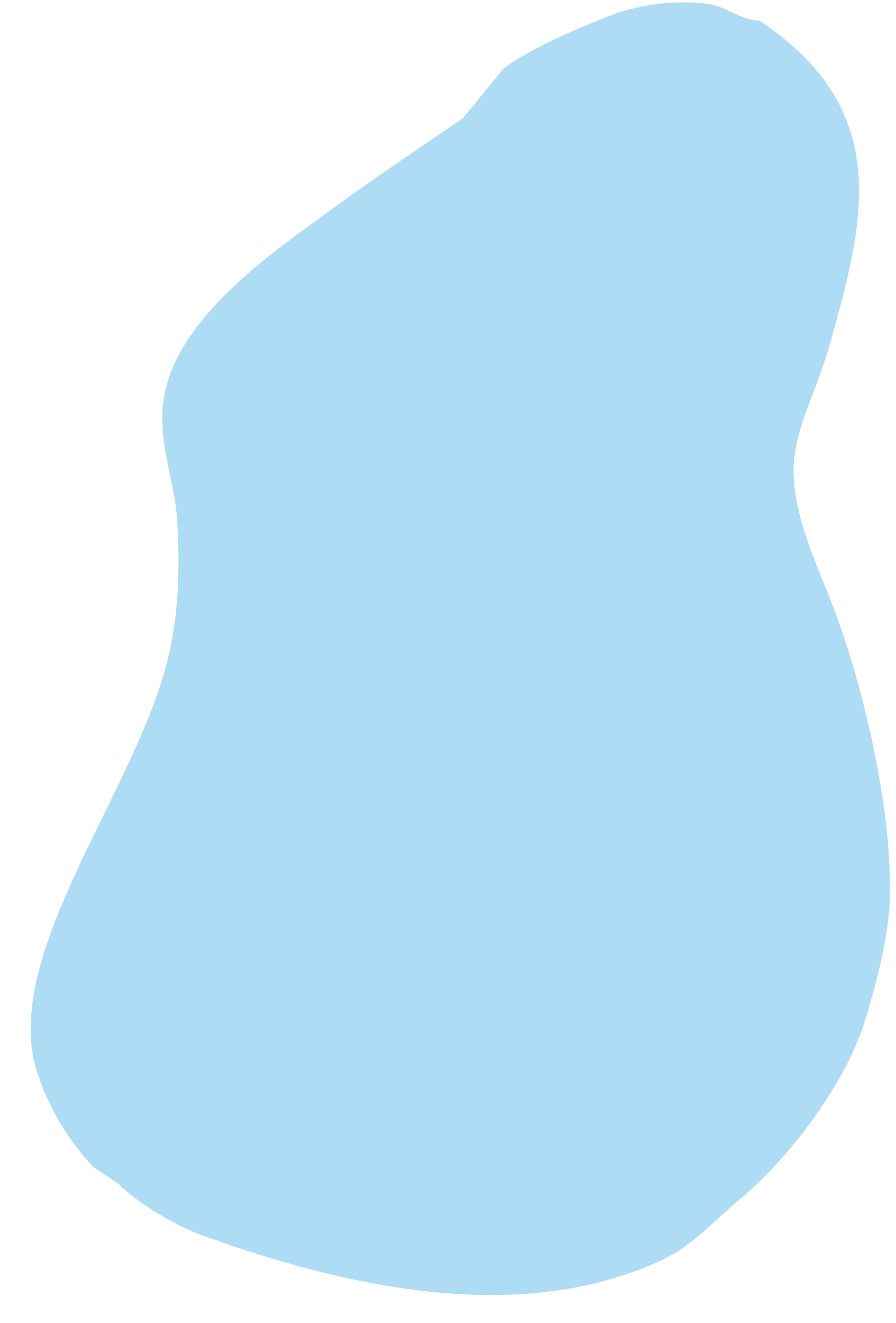 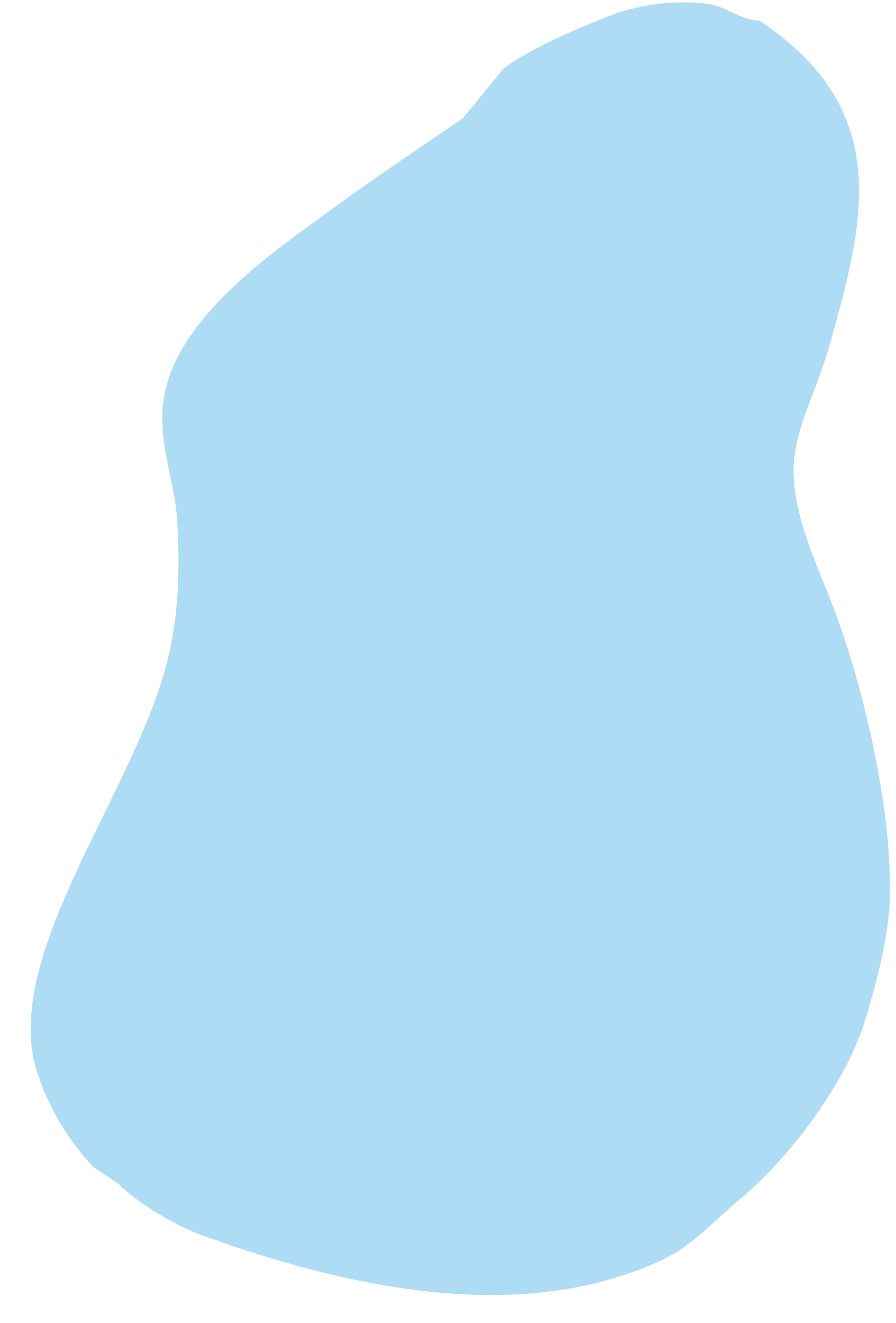 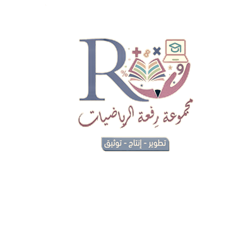 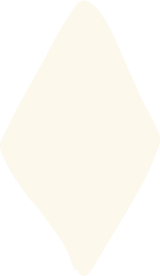 تعلم فردي
تحقق من فهمك
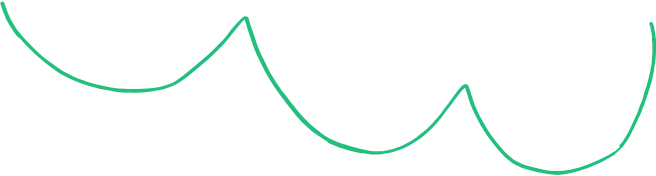 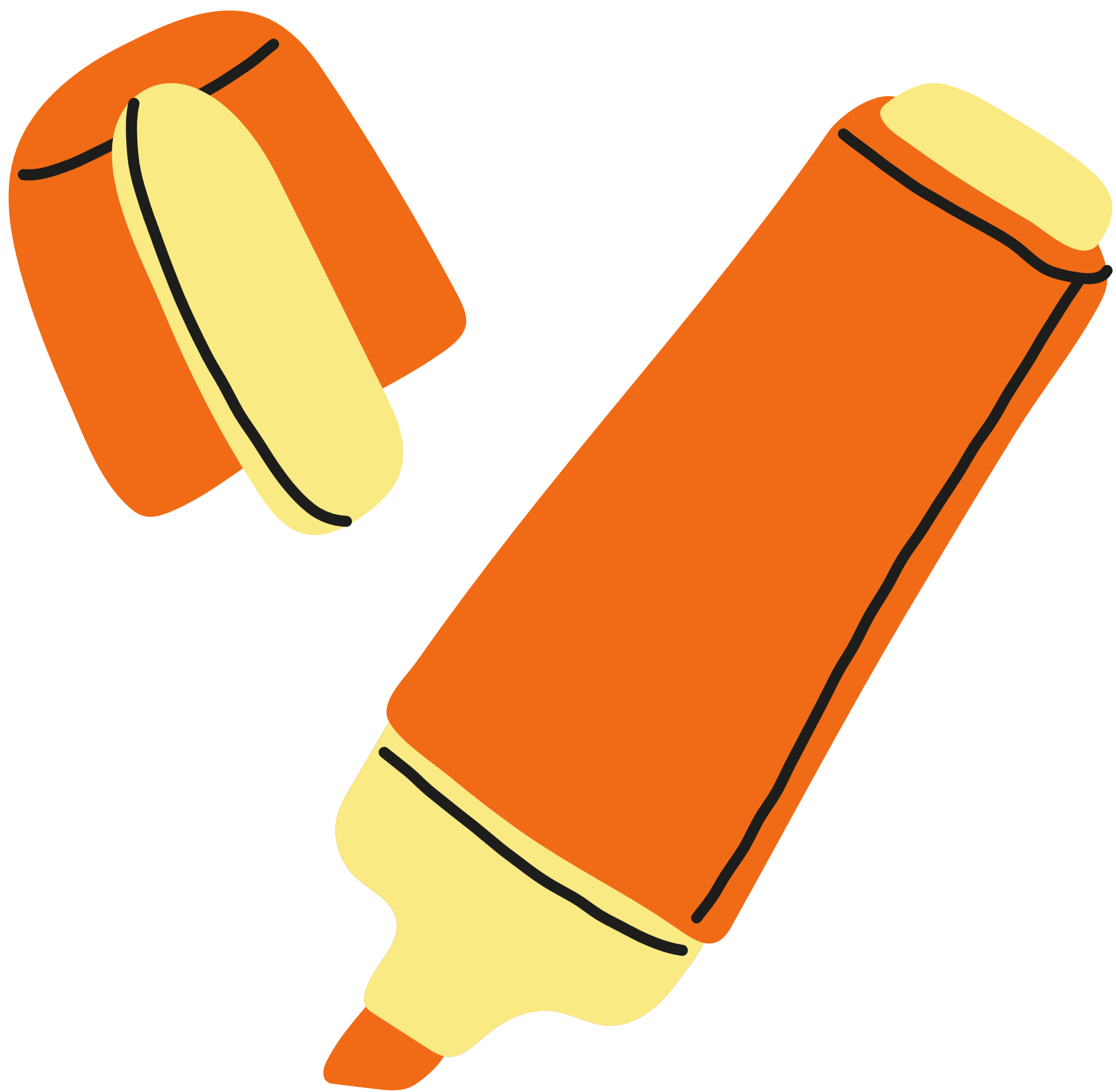 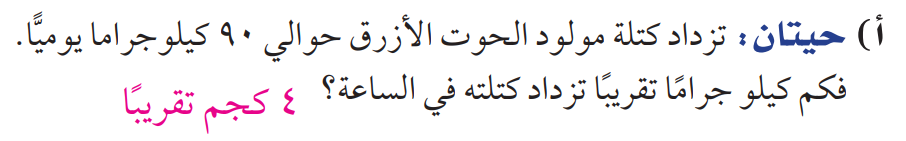 المعطيات : يزداد وزن مولود الحوت الأزرق حوالي 90 كجم يوميا .
المطلوب : فكم كجم تقريبا يزداد وزنه في الساعة ؟
افهم
(1) نعلم أن عدد الساعات في اليوم = 24 ساعة
(2) نقسم وزن الحوت على عدد الساعات في اليوم لنحصل على المطلوب
خطط
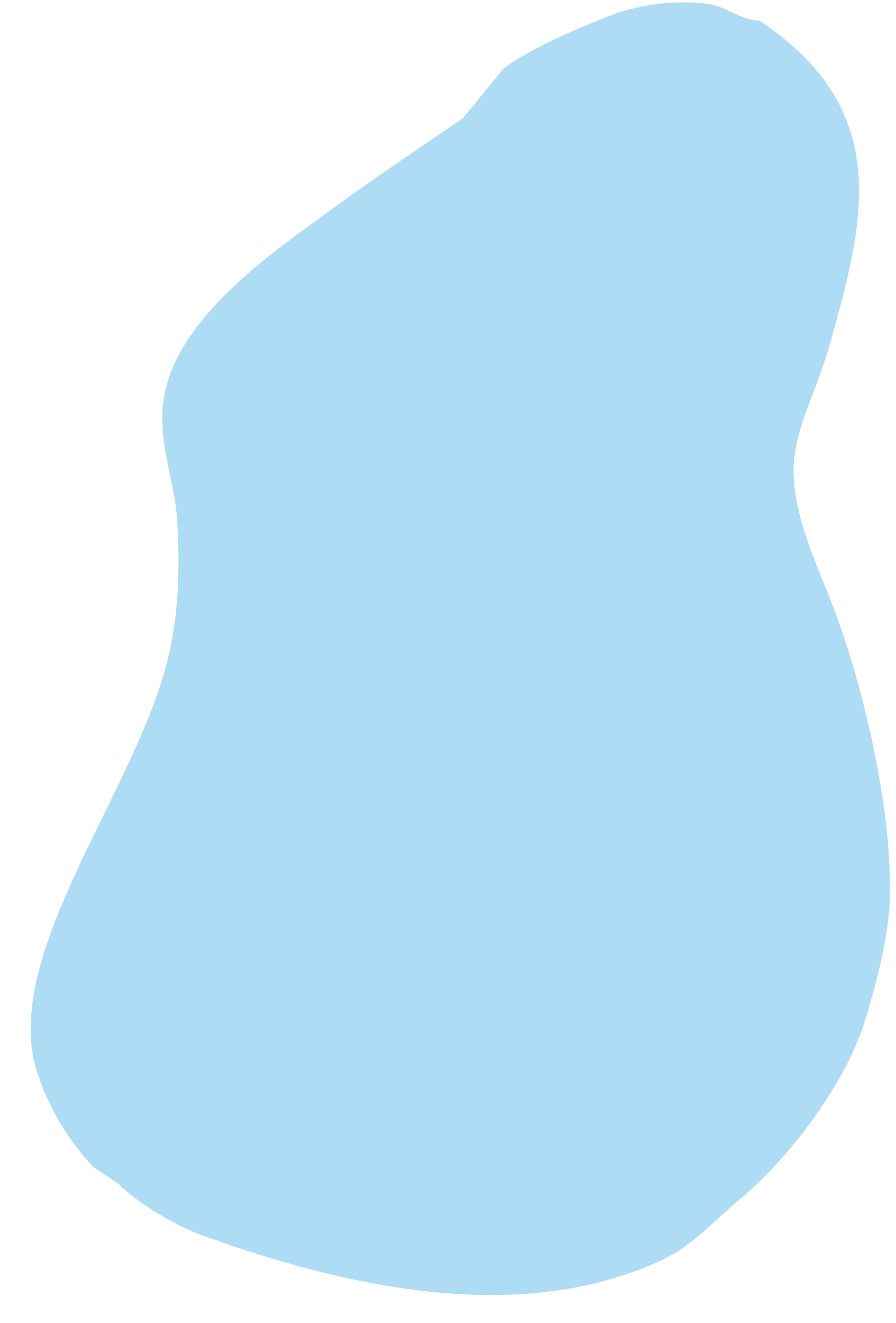 حٌلّ
زيادة وزنه في الساعة = 90 ÷ 24 = 3.75 كجم  تقريباً تساوي 4 كجم
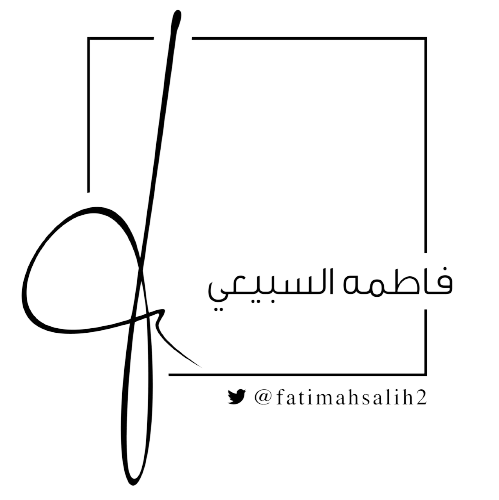 تحقق
4 × 24 = 96 كجم أقرب لــــــ 90
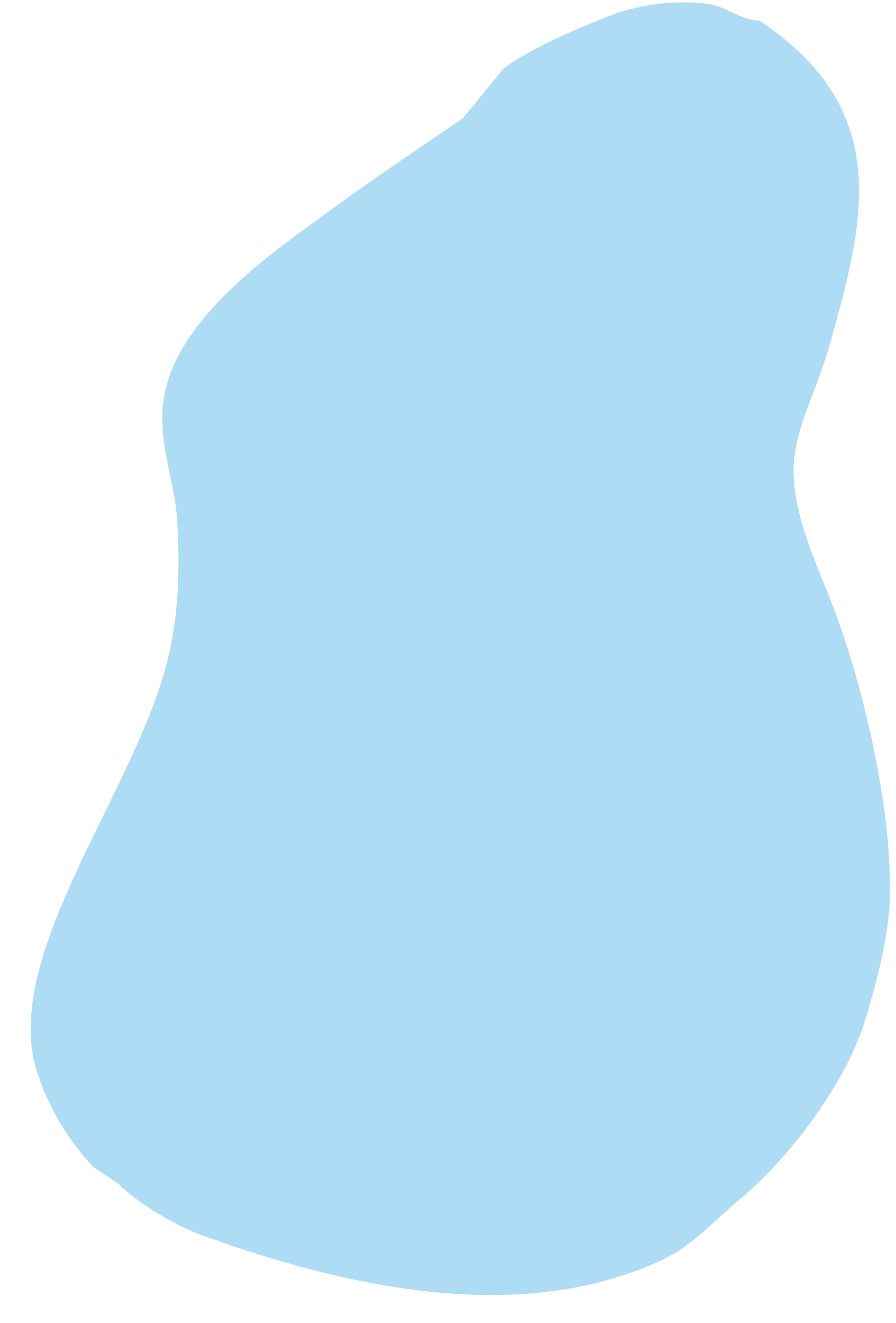 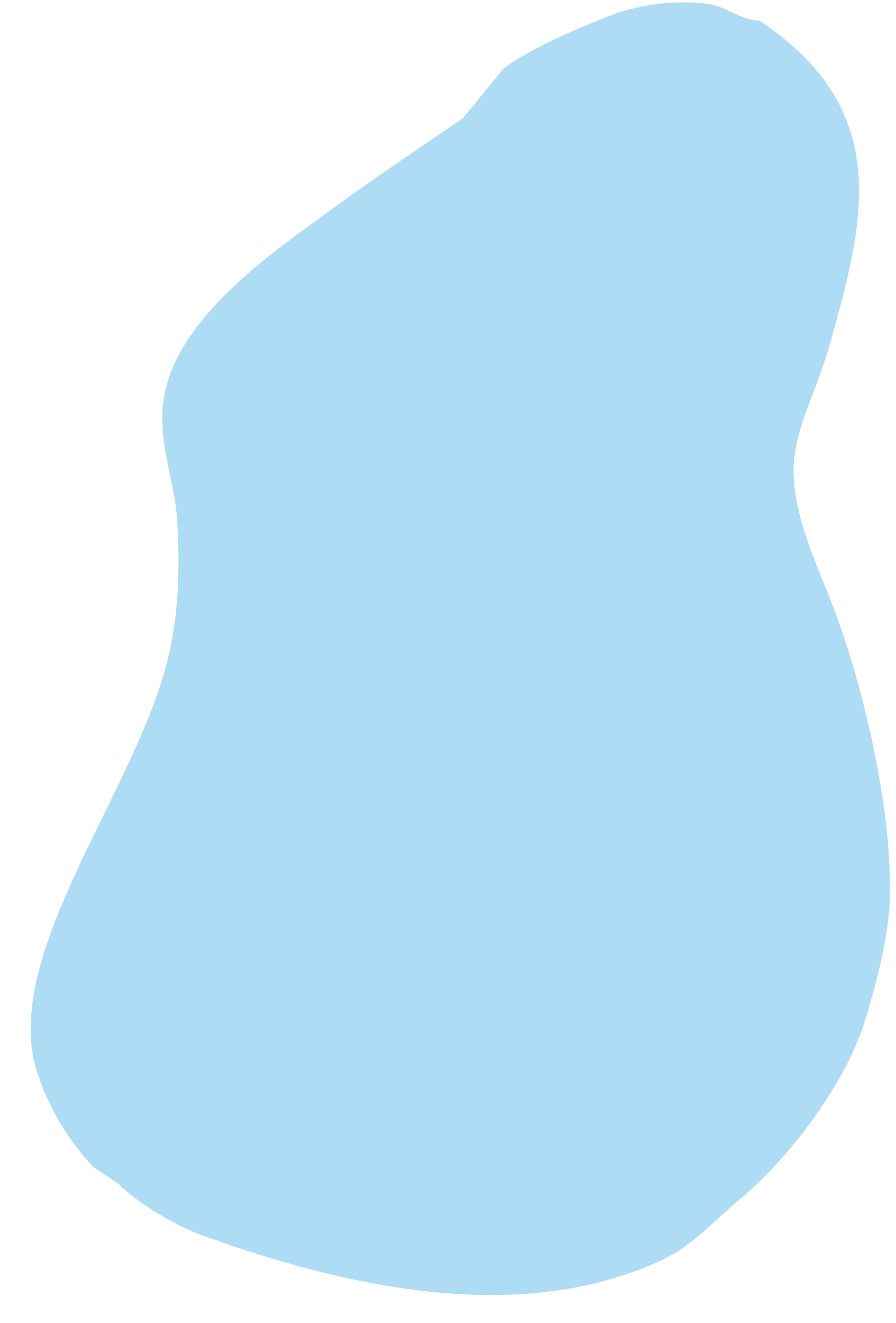 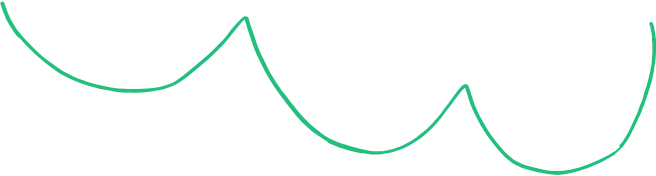 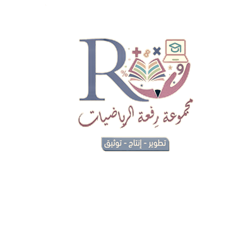 القراءة المبصرة
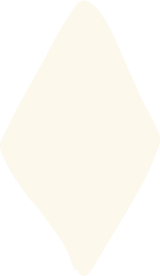 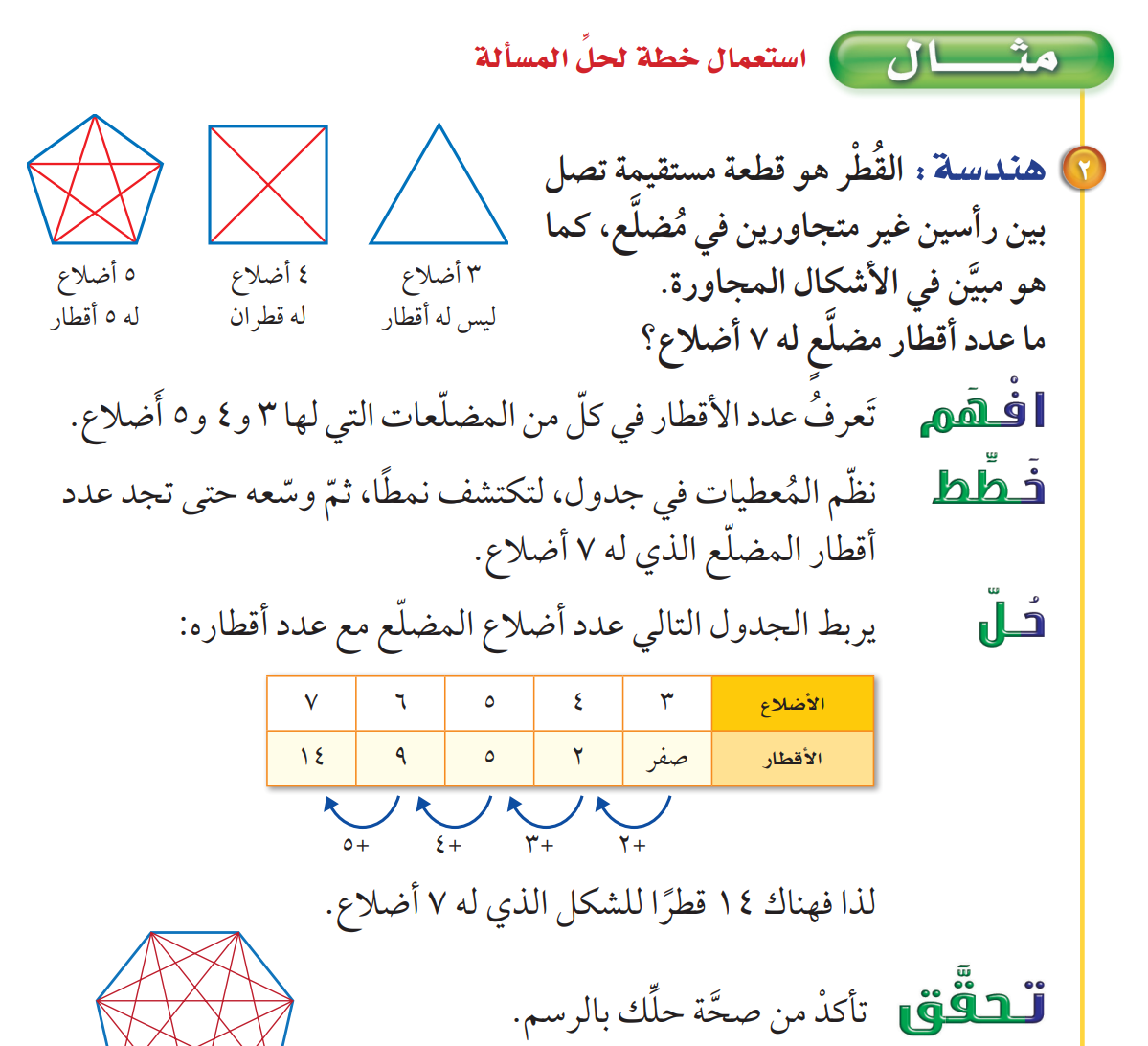 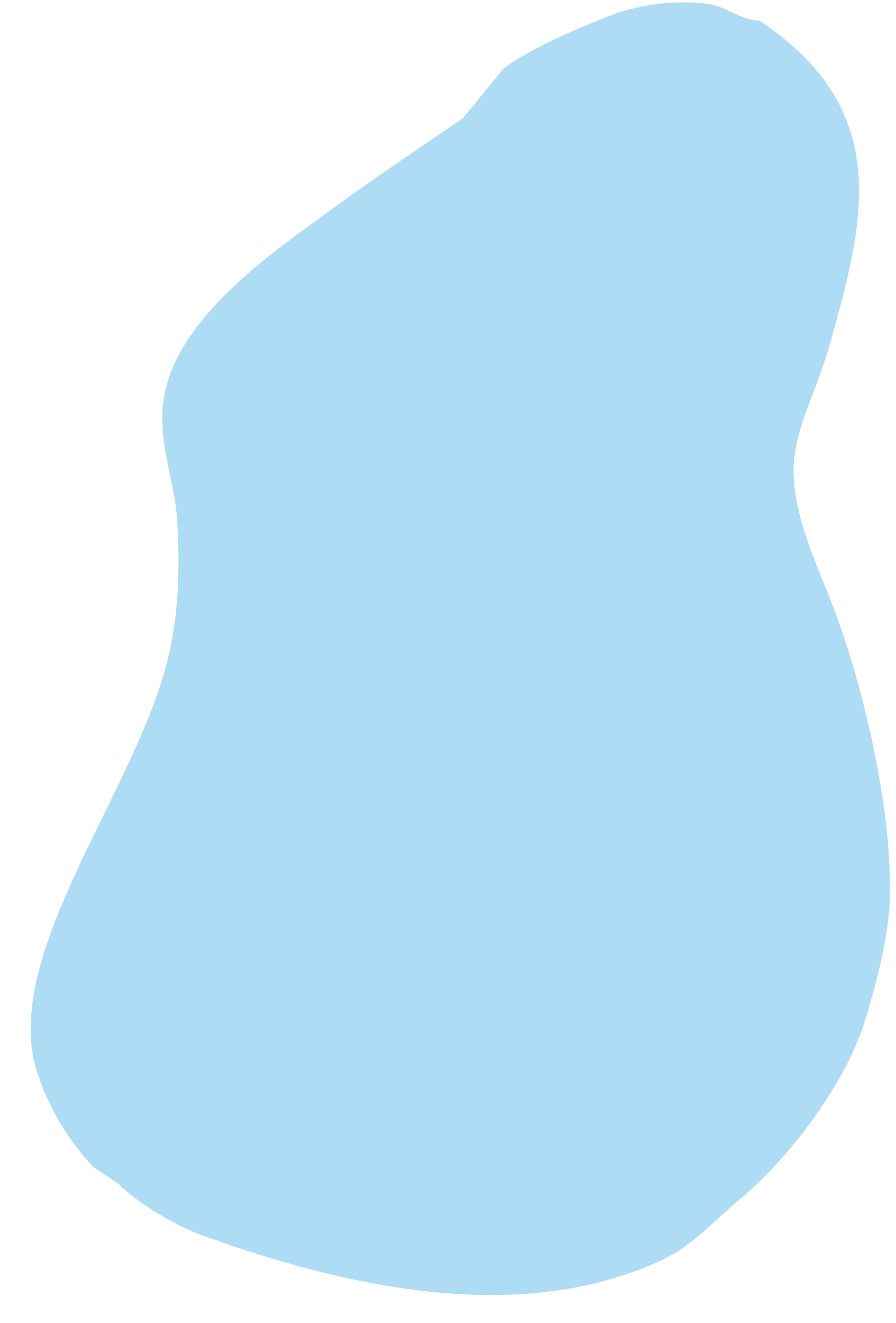 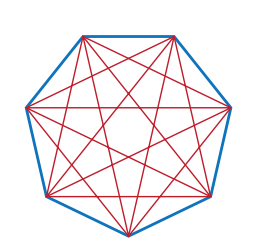 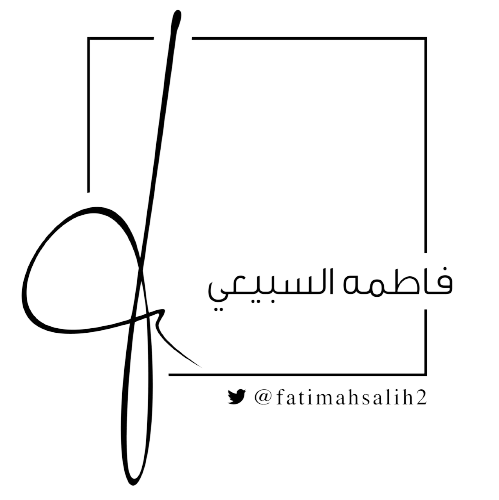 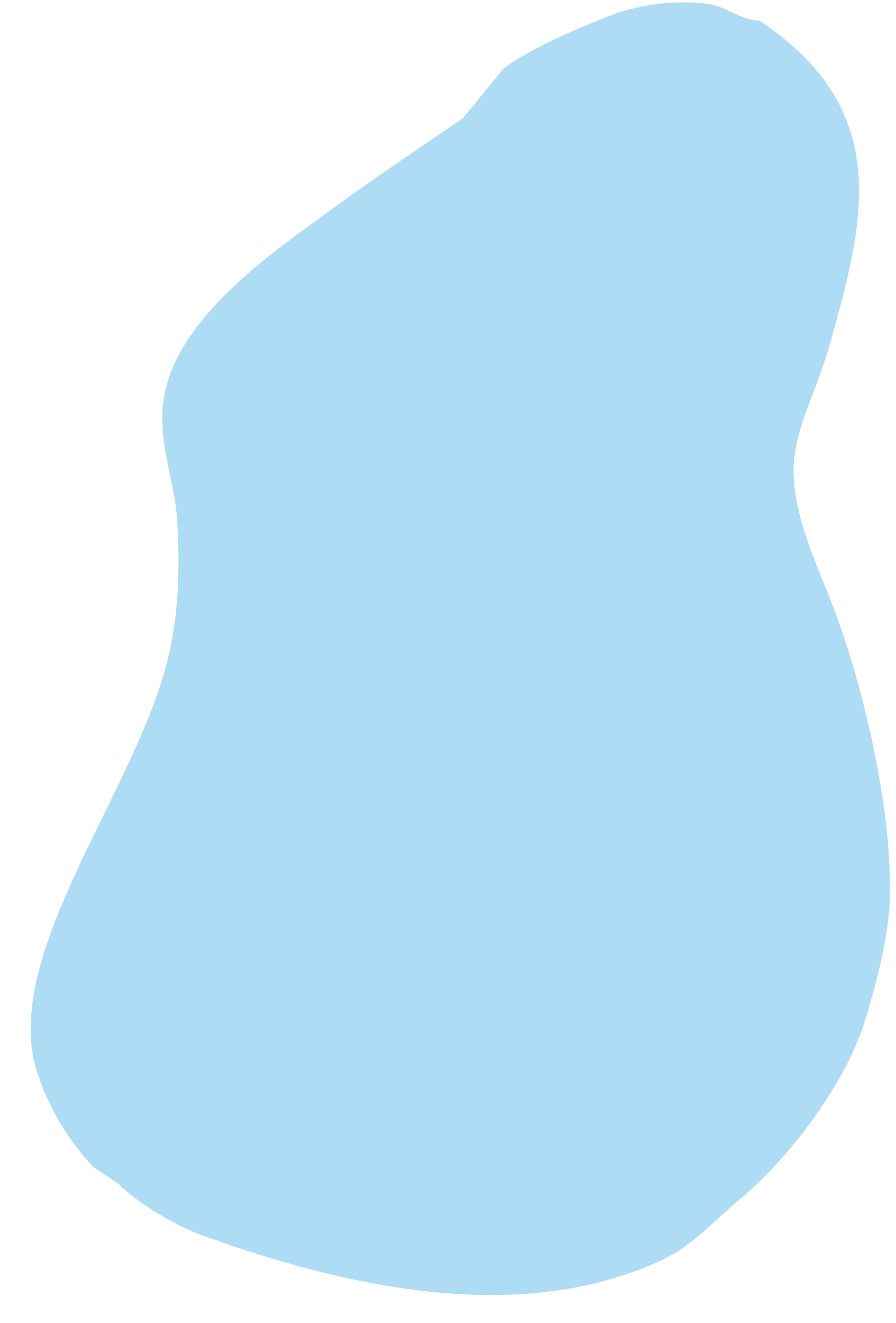 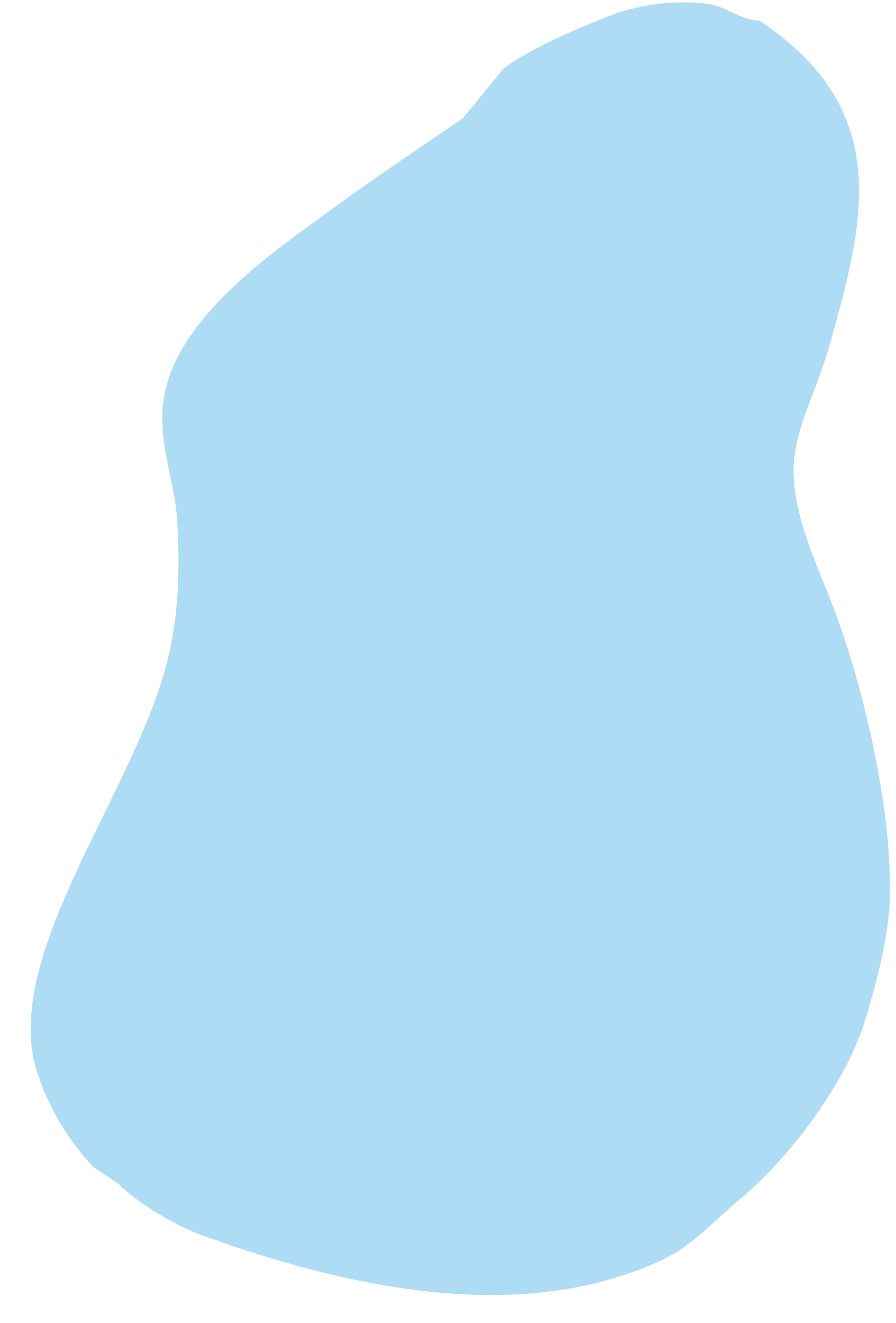 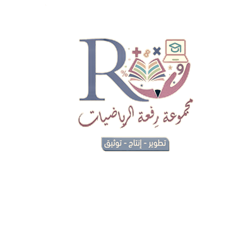 +7
+6
+5
+4
+3
+2
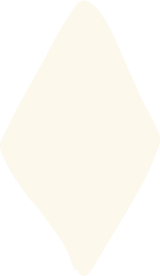 تعلم فردي
تحقق من فهمك
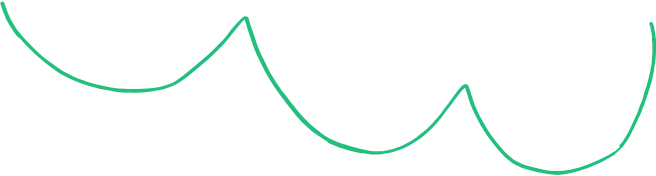 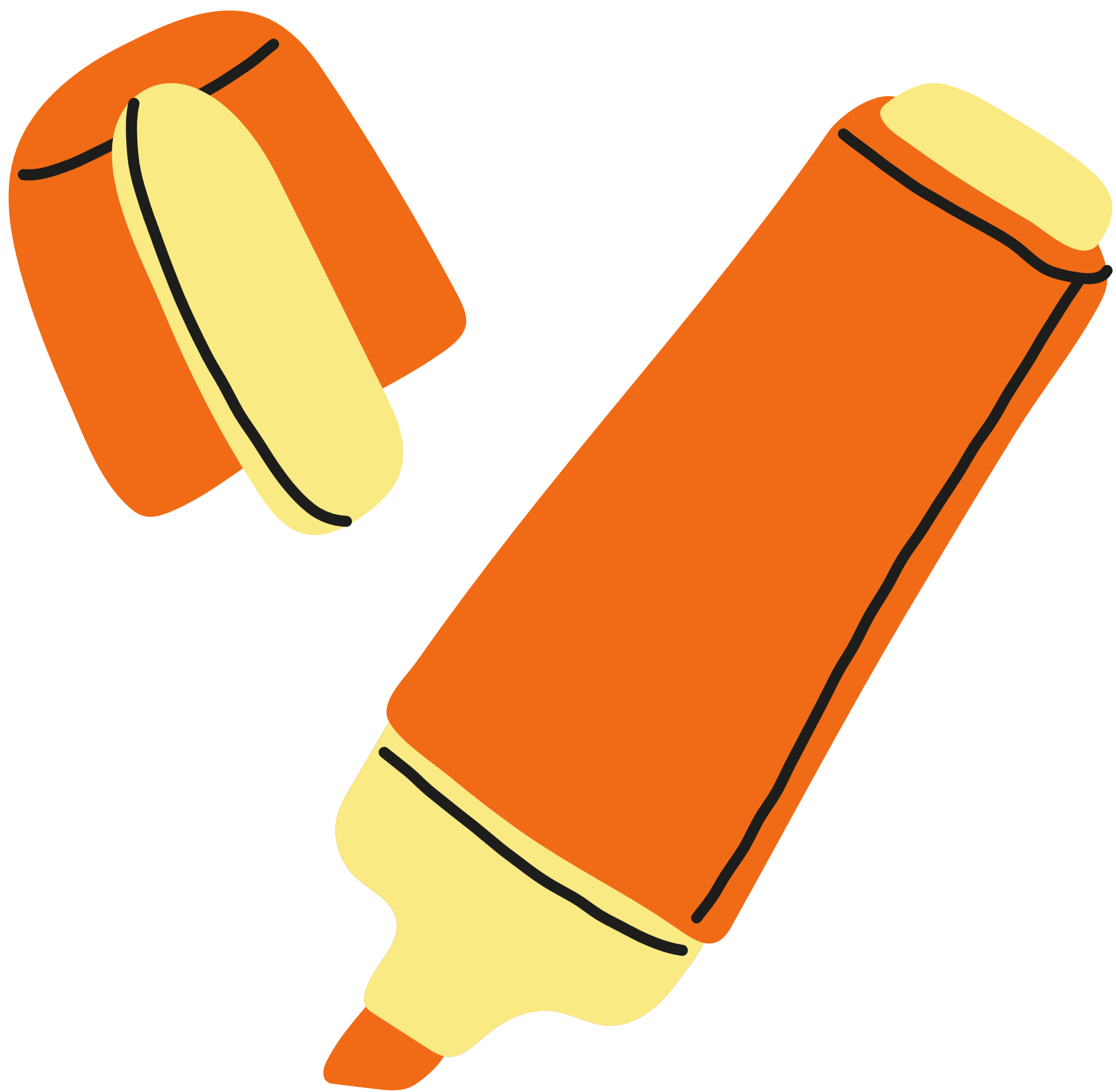 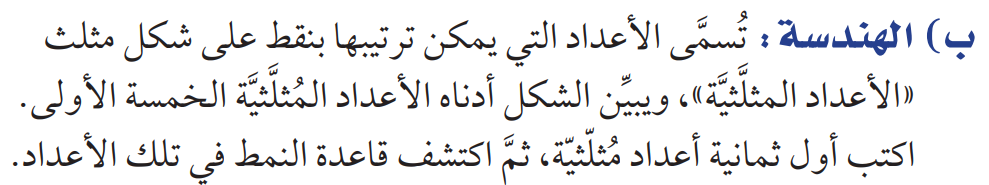 •
•
•
•
•
•
•
•
•
•
•
•
•
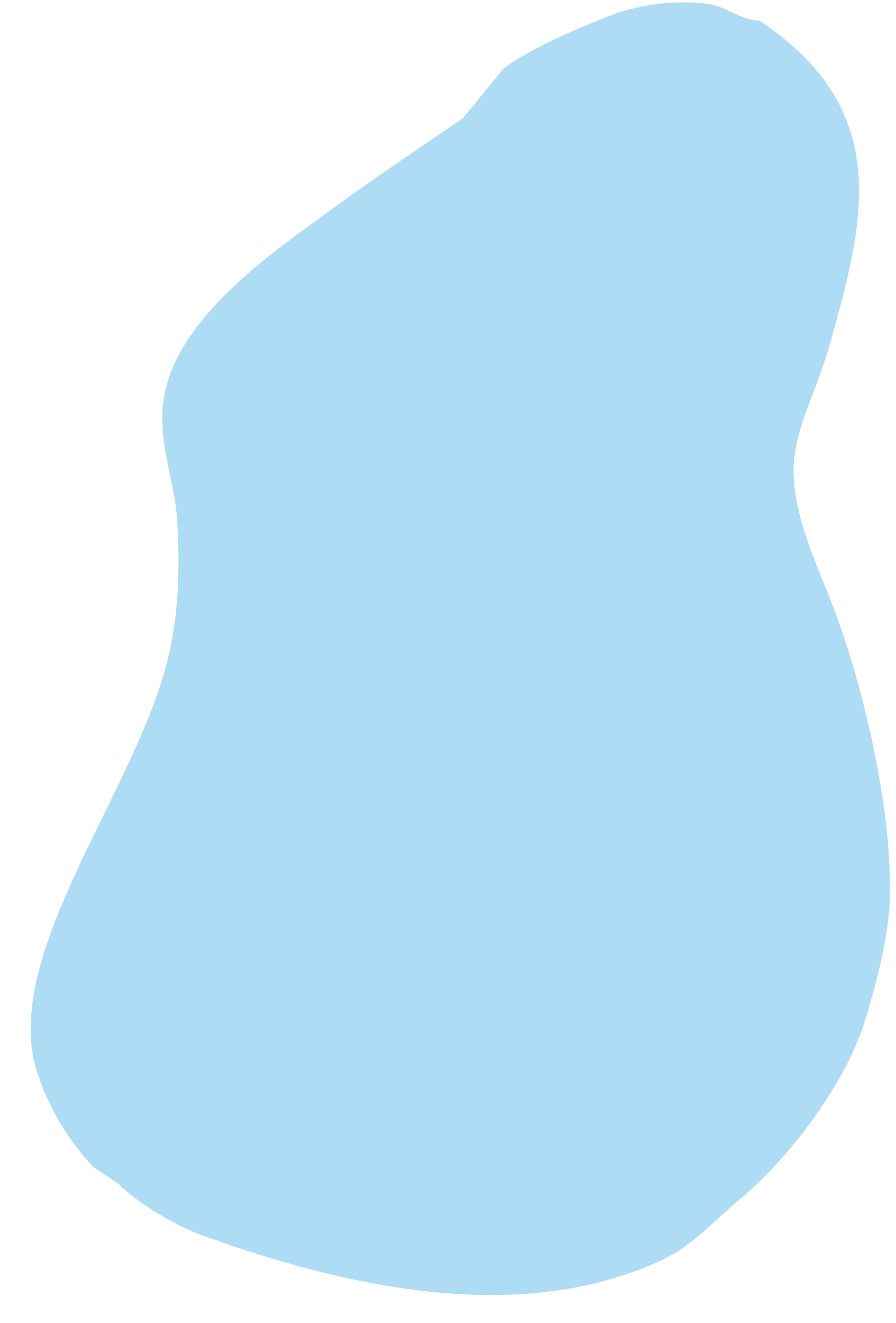 •
•
•
•
•
•
•
•
•
•
•
•
•
•
•
•
•
•
•
•
•
•
28
21
15
10
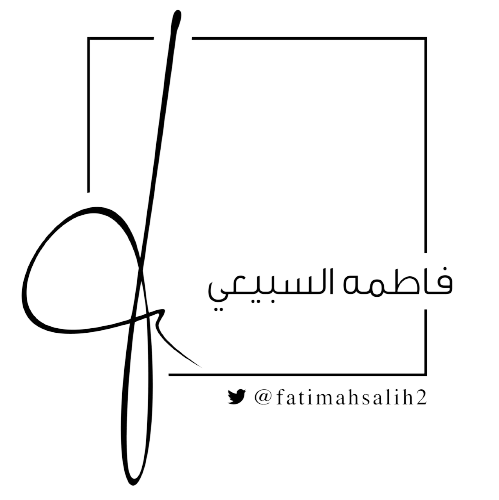 1
3
6
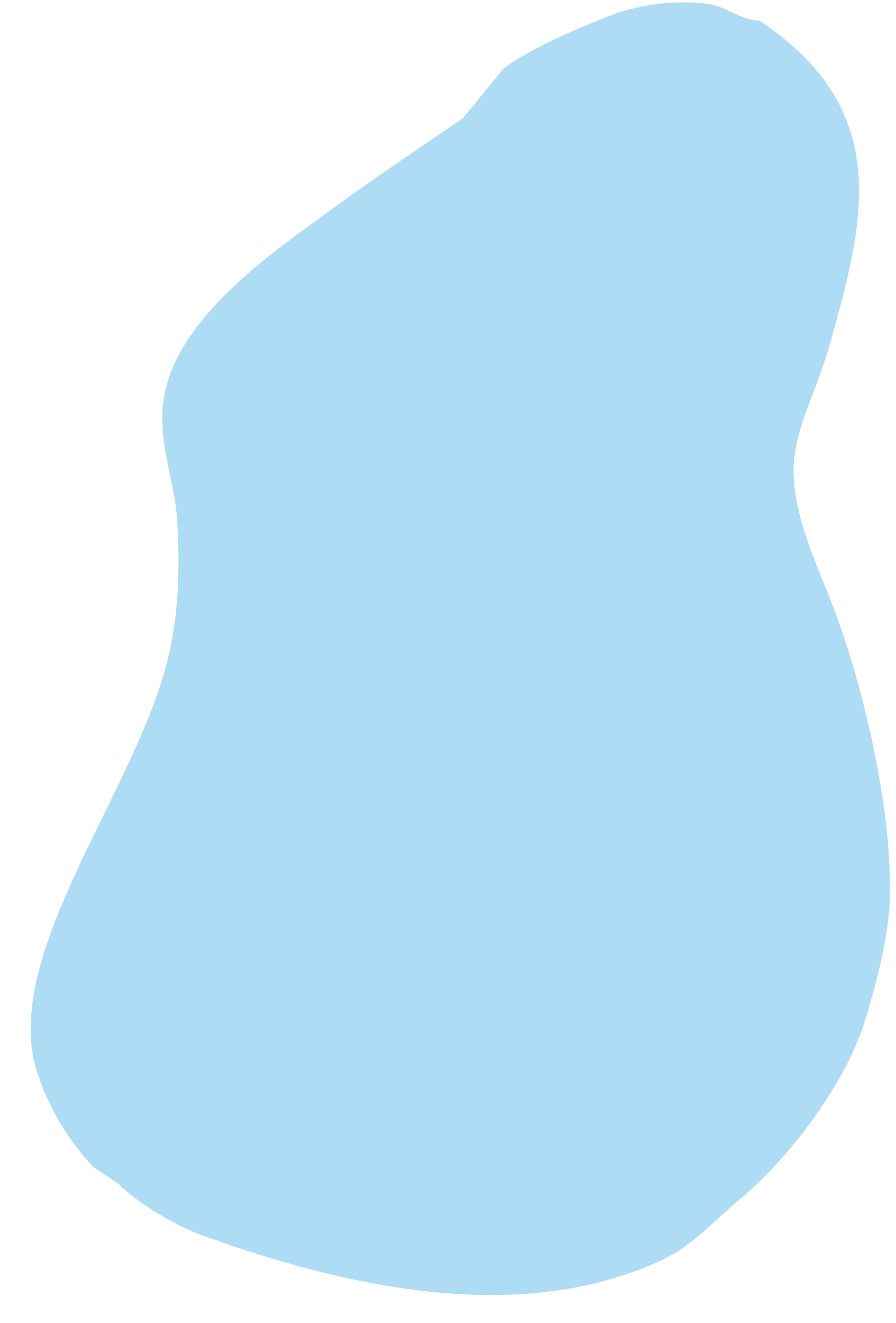 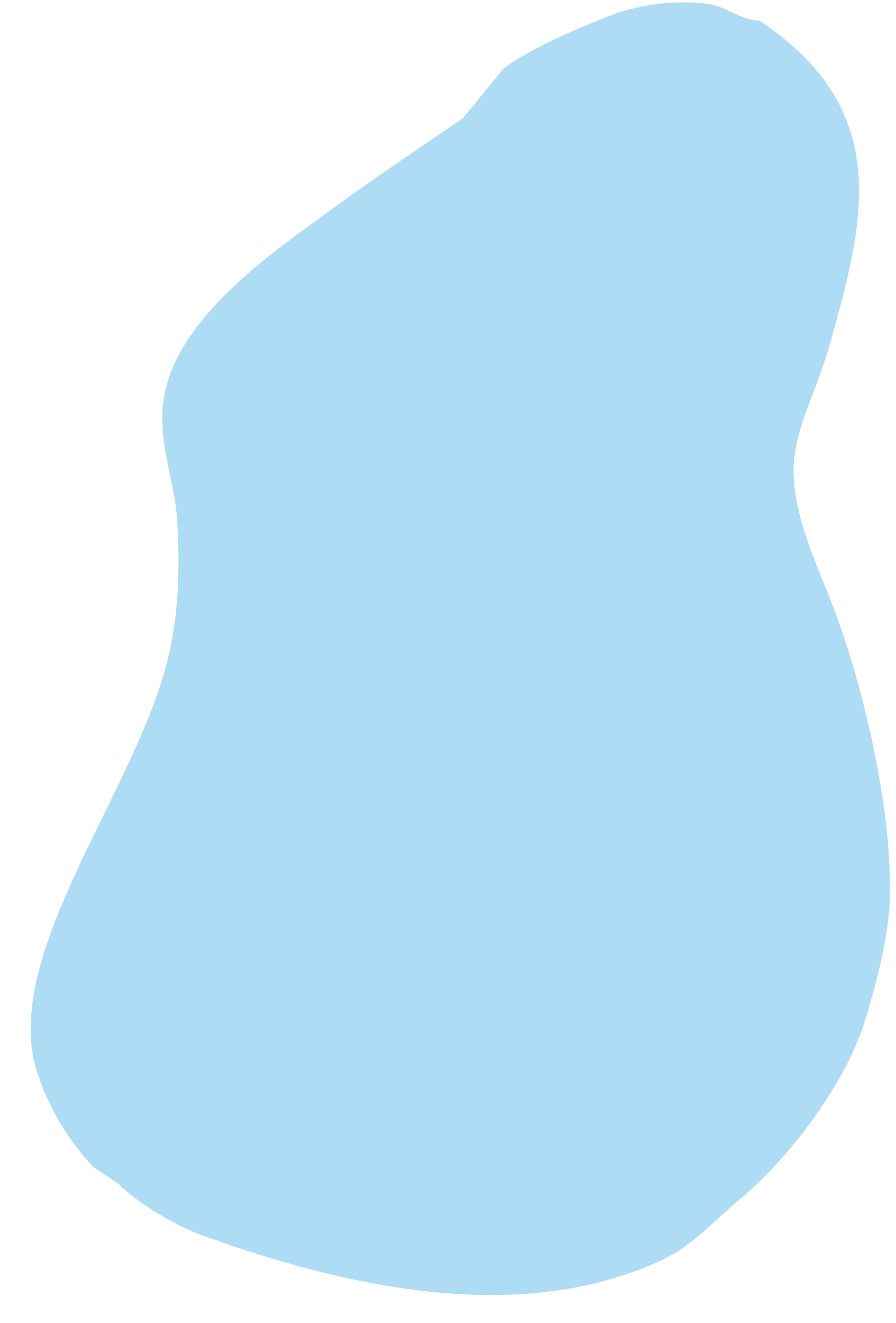 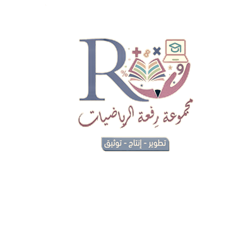 ×6
×5
×4
×3
×2
×1
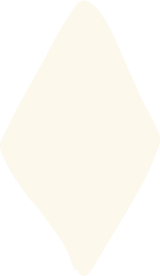 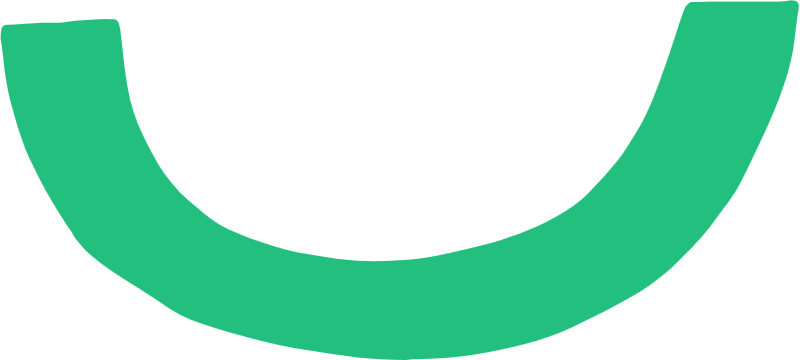 2
تعلم تعاوني
تأكد
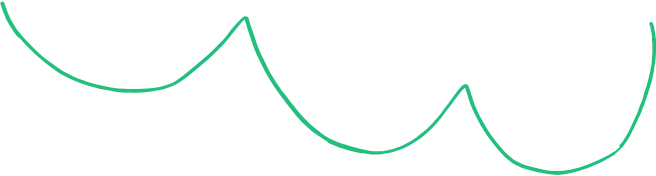 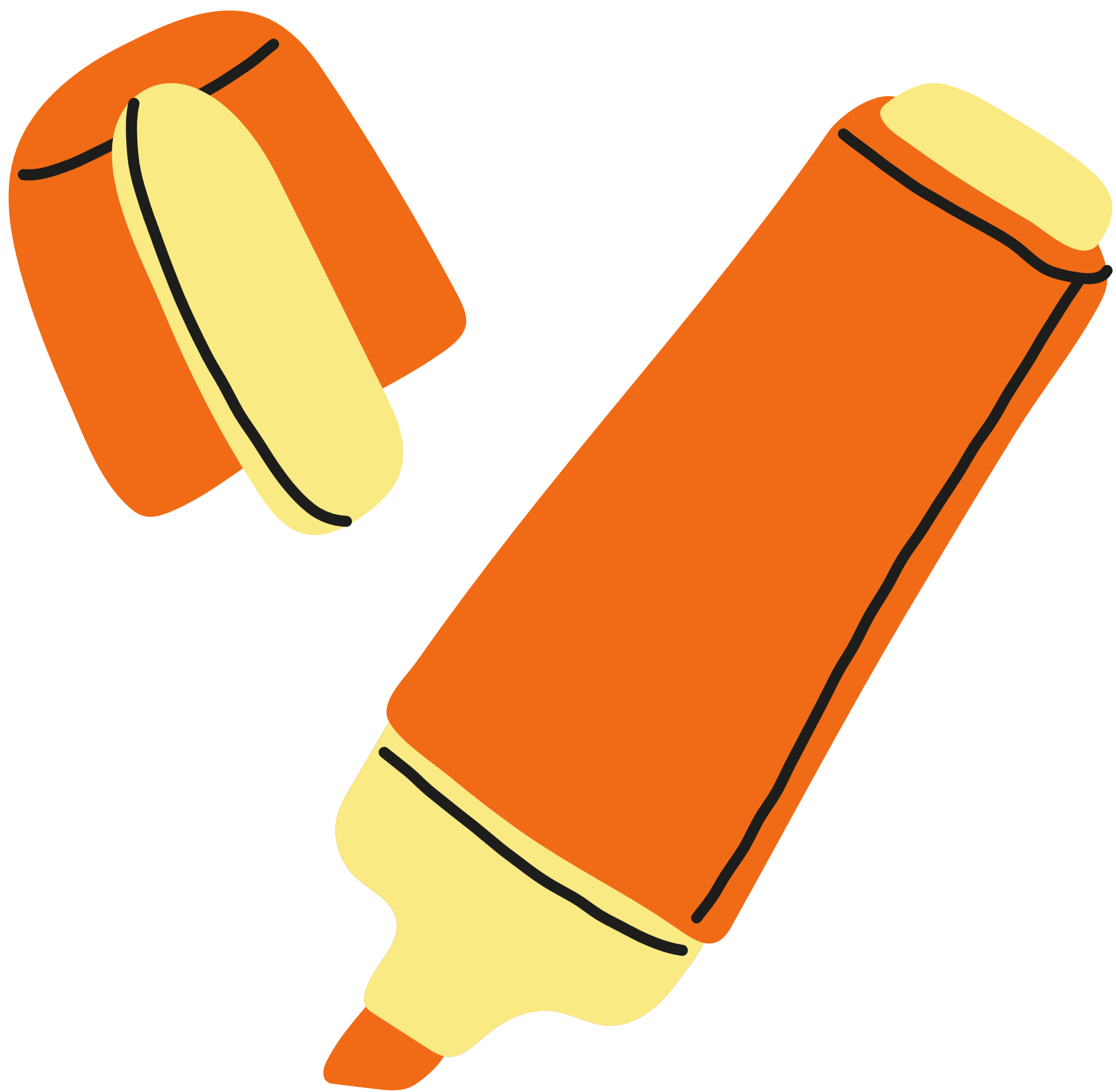 ما العددان التاليان في النمط :
  1  ،  1  ،  2  ،  6  ،  24  ،  ........  ،  .........
720
120
24
6
2
1
1
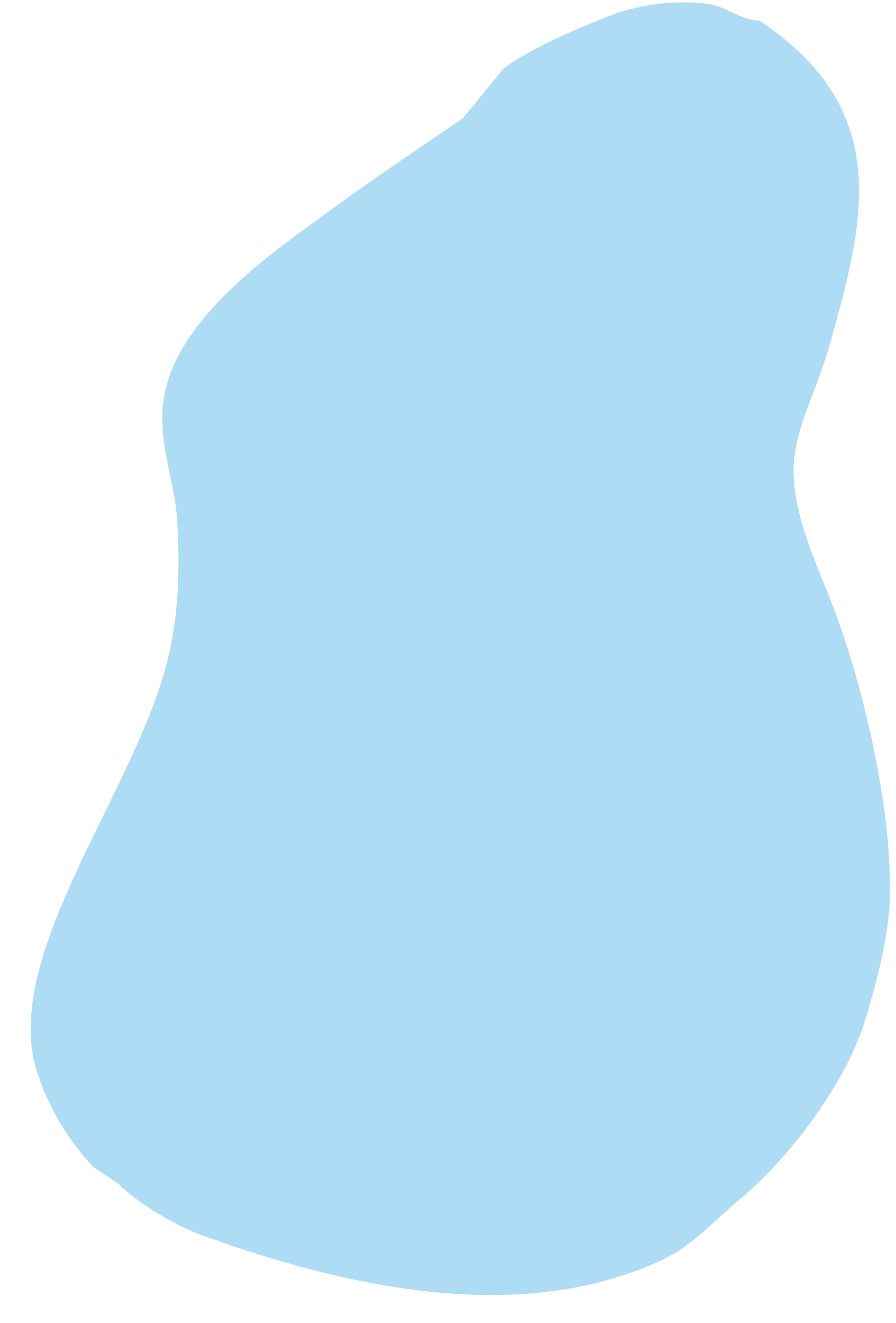 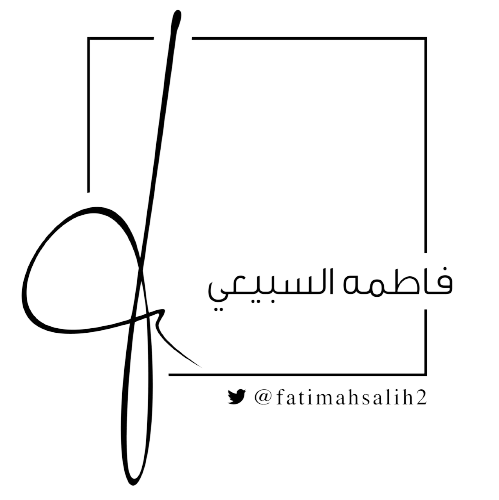 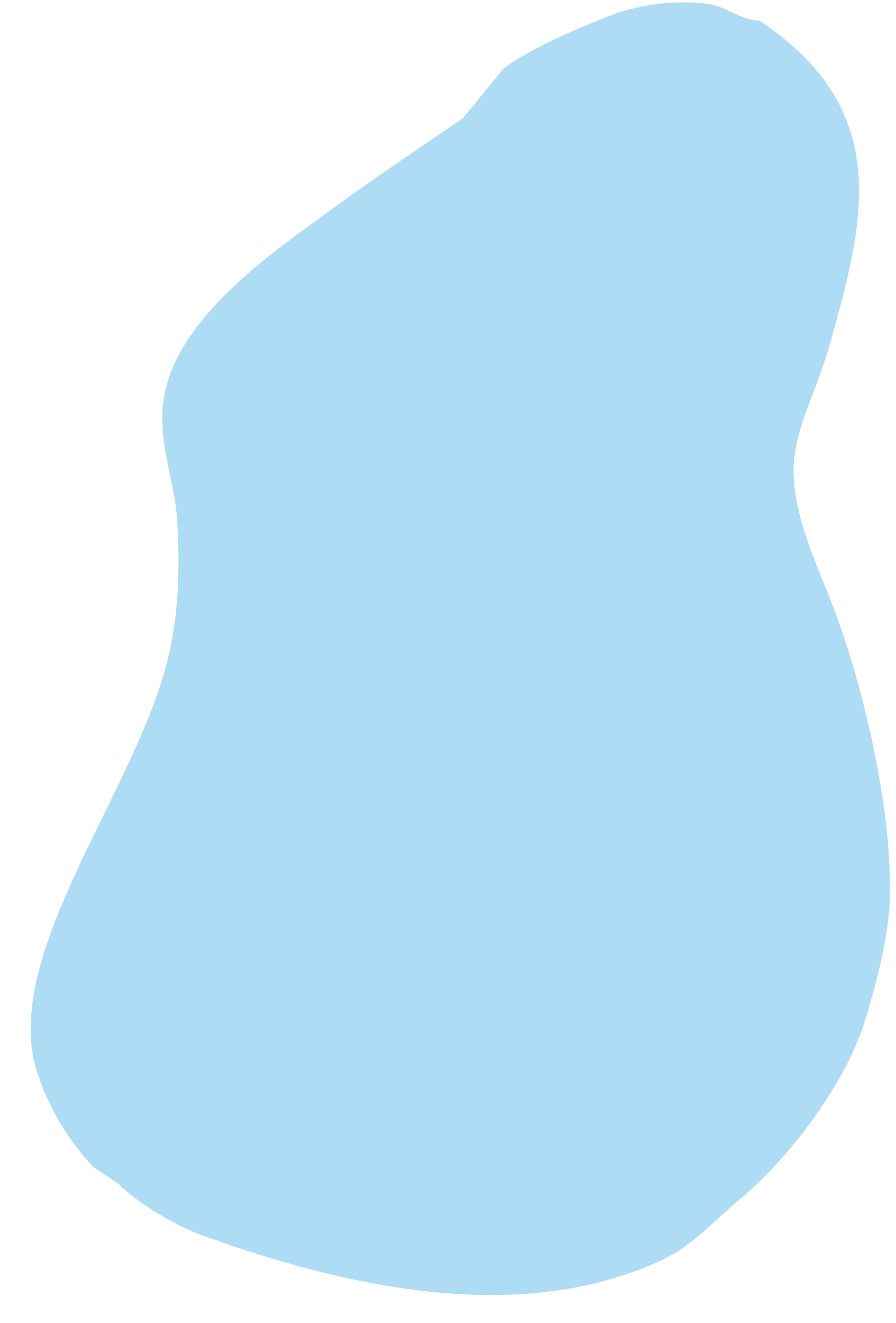 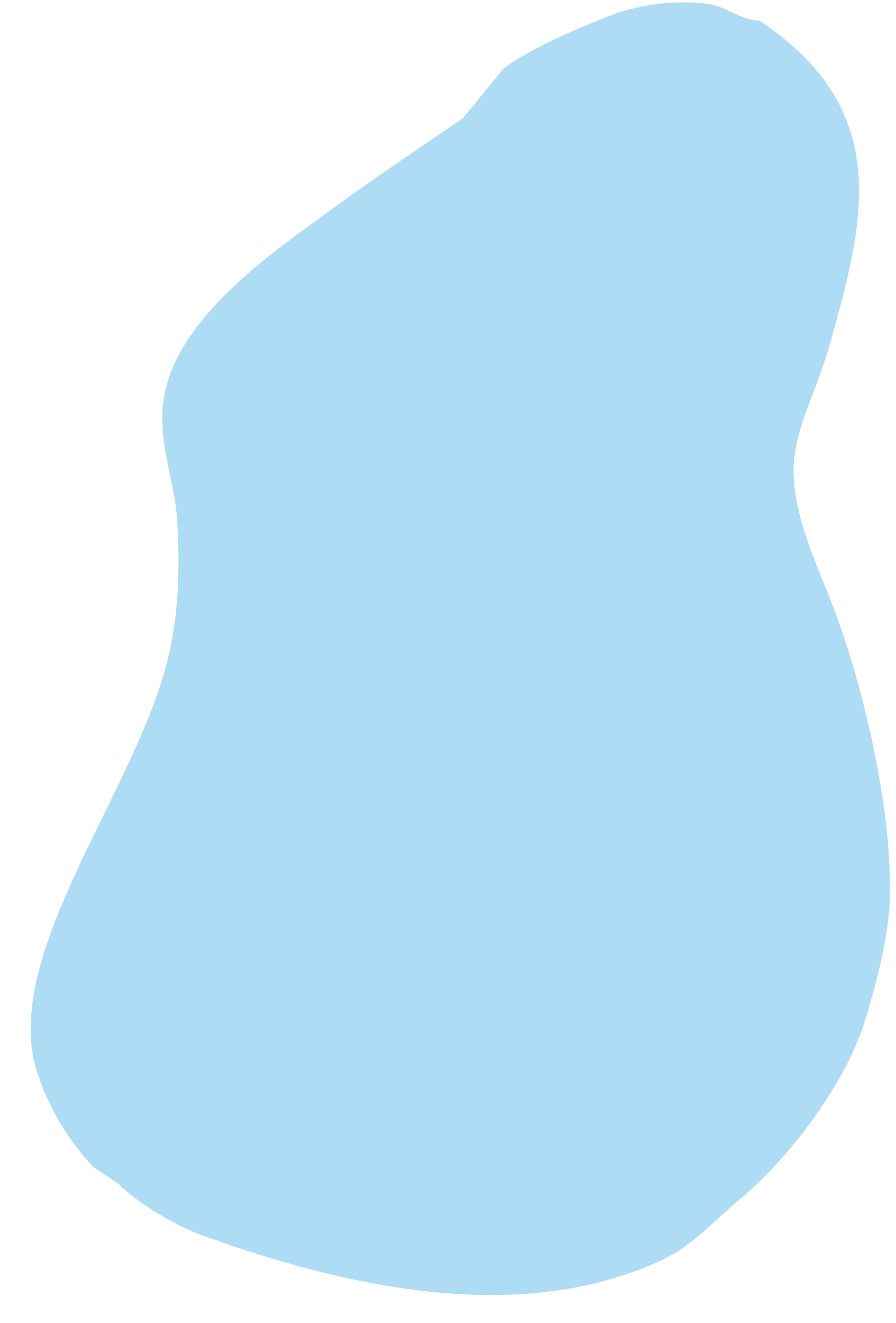 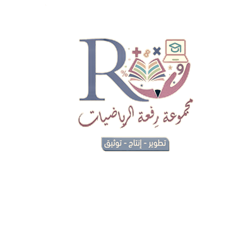 3
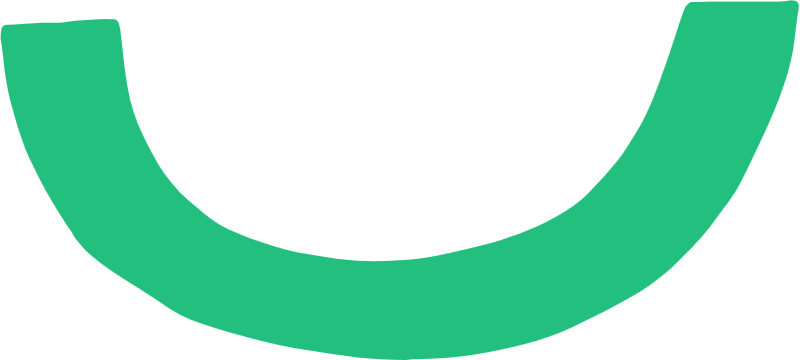 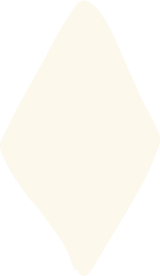 تعلم تعاوني
تدرب وحل المسائل
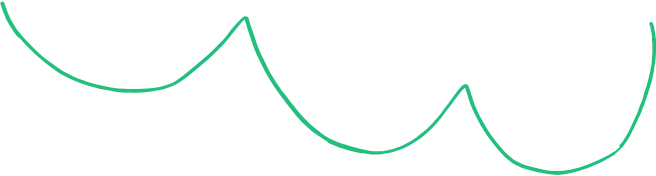 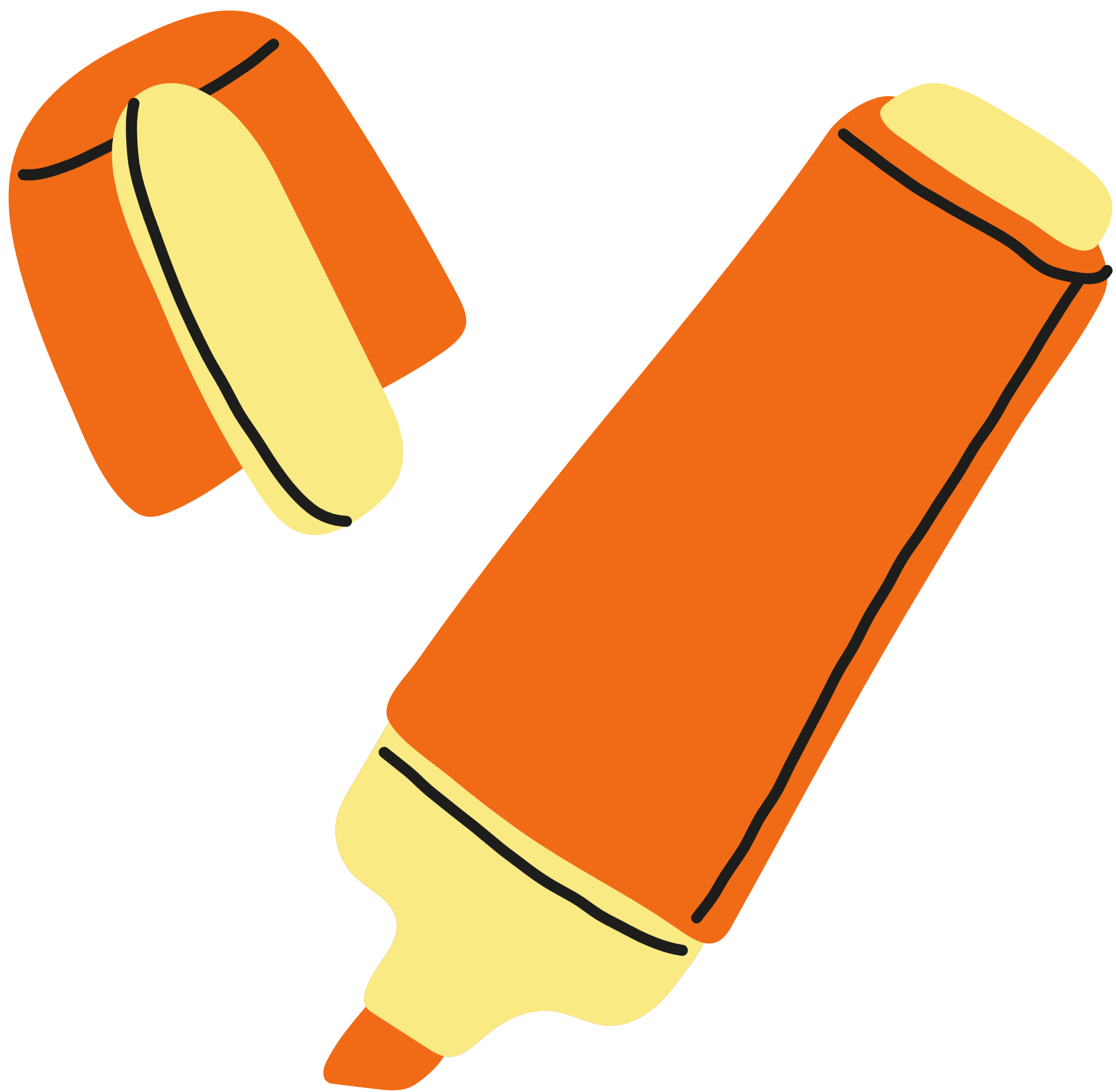 تحرك معظم العصافير الطنانة أجنحتها حوالي 50 مرة في الثانية . 
     كم مرة في الدقيقة يحرك العصفور الطنان جناحيه ؟
افهم
المعطيات : تحرك معظم العصافير الطنانة أجنحتها حوالي 50 مرة في الثانية . 
المطلوب : كم مرة في الدقيقة يحرك العصفور الطنان جناحيه ؟
خطط
نعلم أن الدقيقة = 60 ثانية
نضرب عدد المرات في عدد الثواني في الدقيقة لنحصل على المطلوب
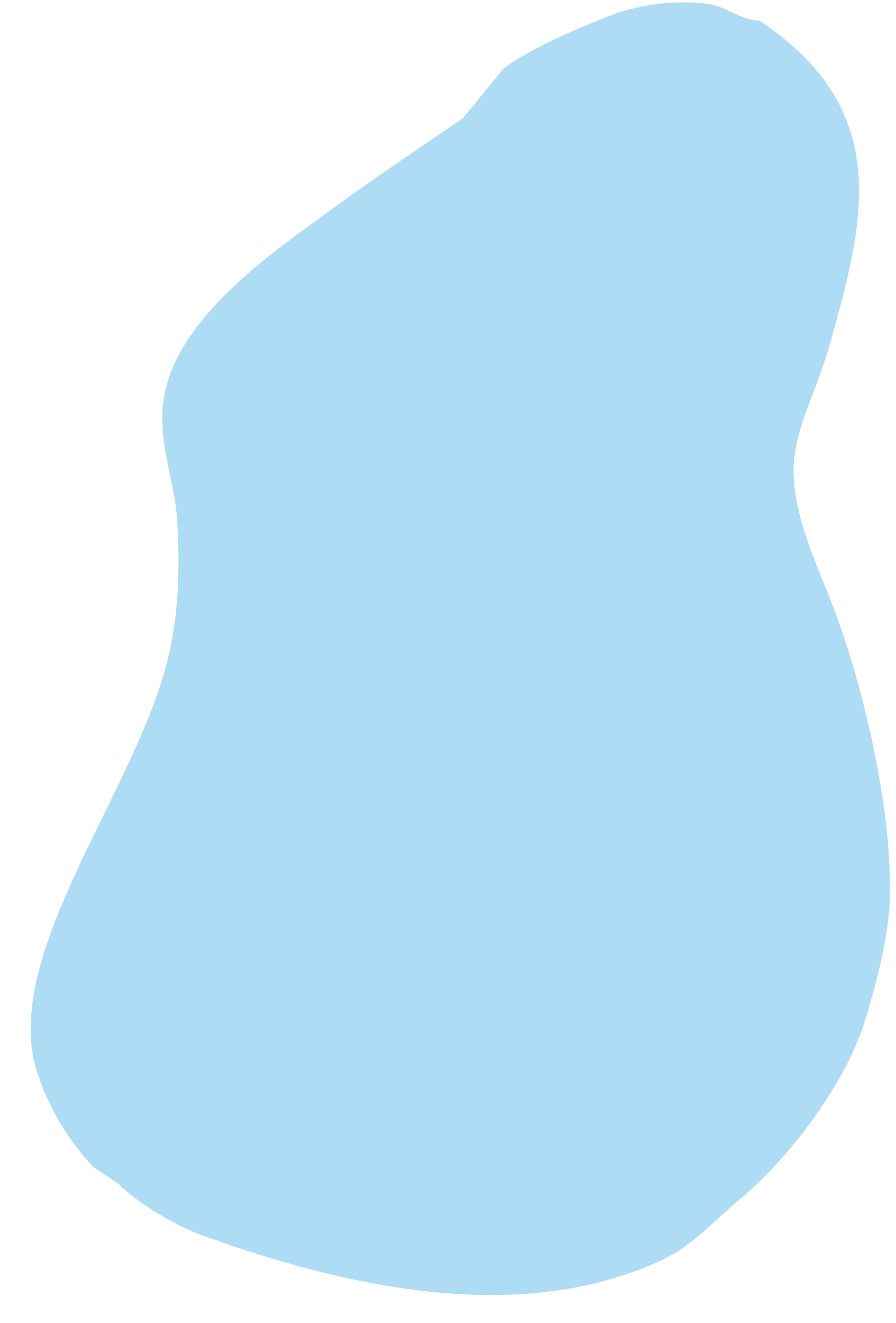 حٌلّ
عدد المرات = 50 × 60 = 3000 مرة
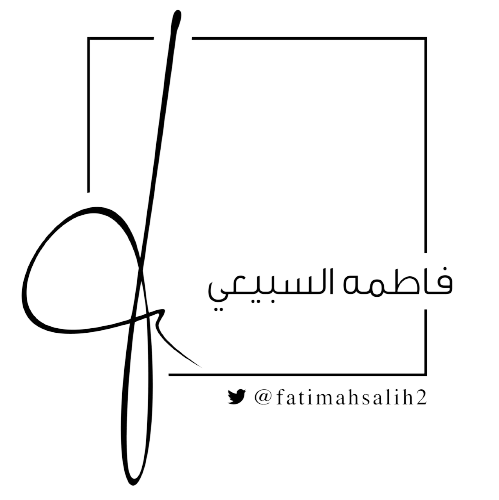 تحقق
3000 ÷ 60 = 50 مرة
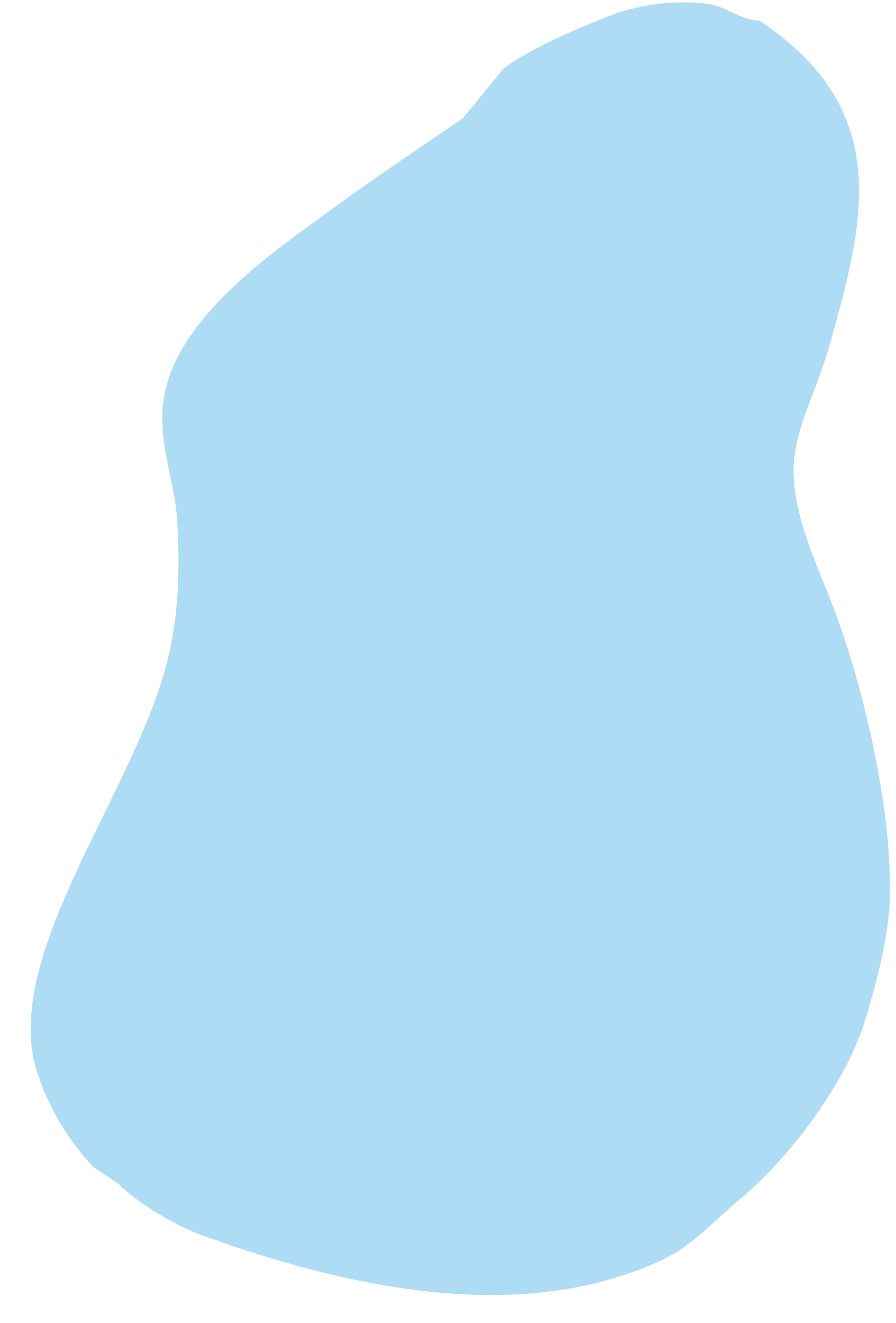 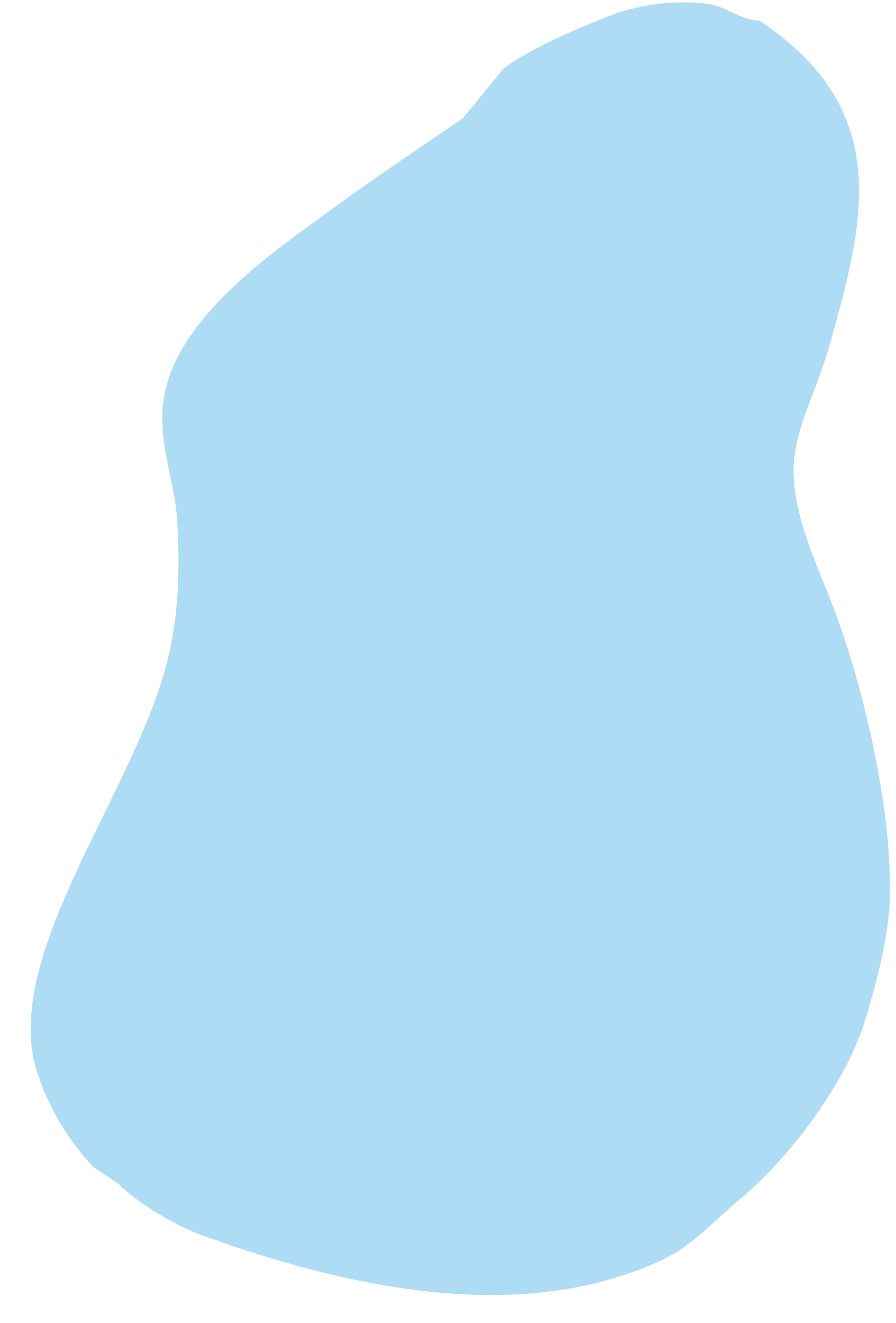 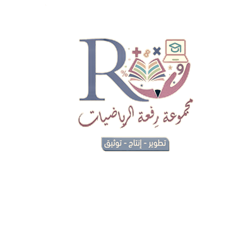 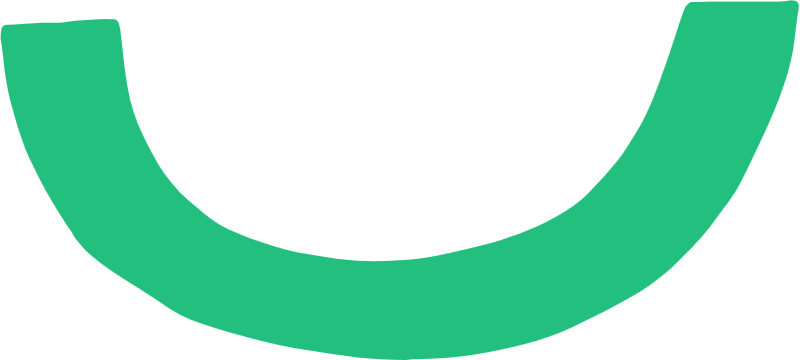 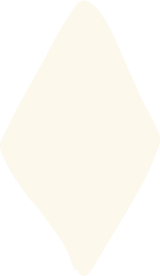 تعلم فردي
تدرب وحل المسائل
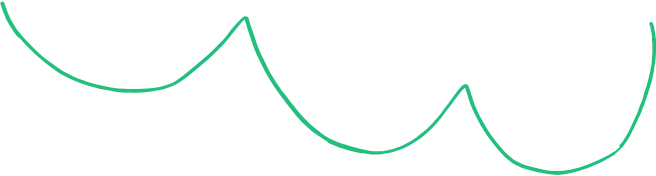 5
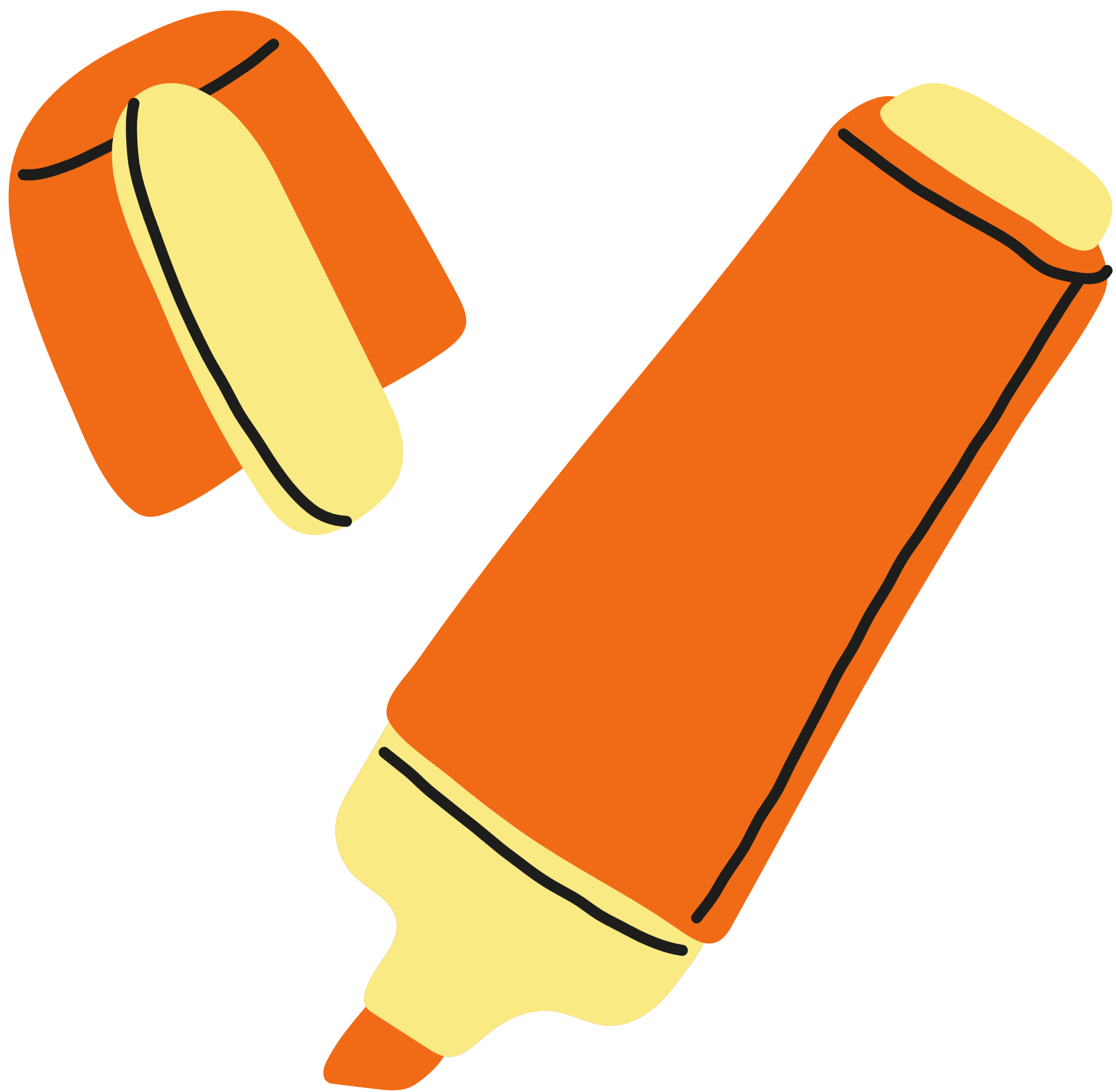 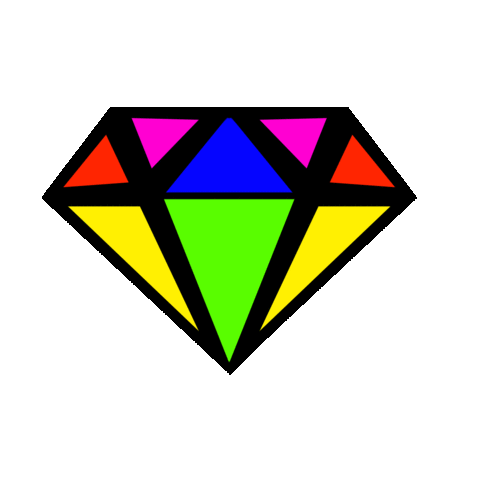 سؤال الألماسي
عشر نقاط
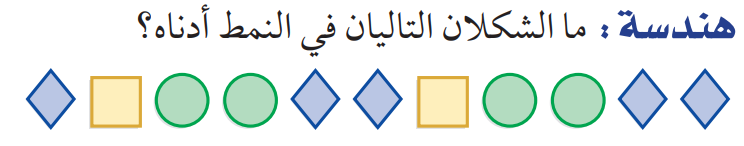 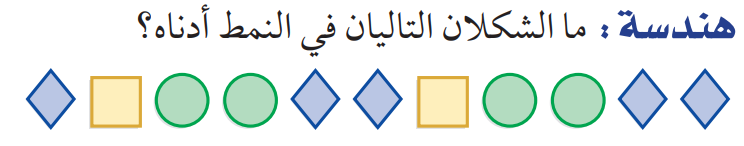 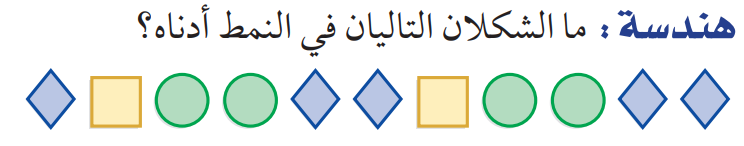 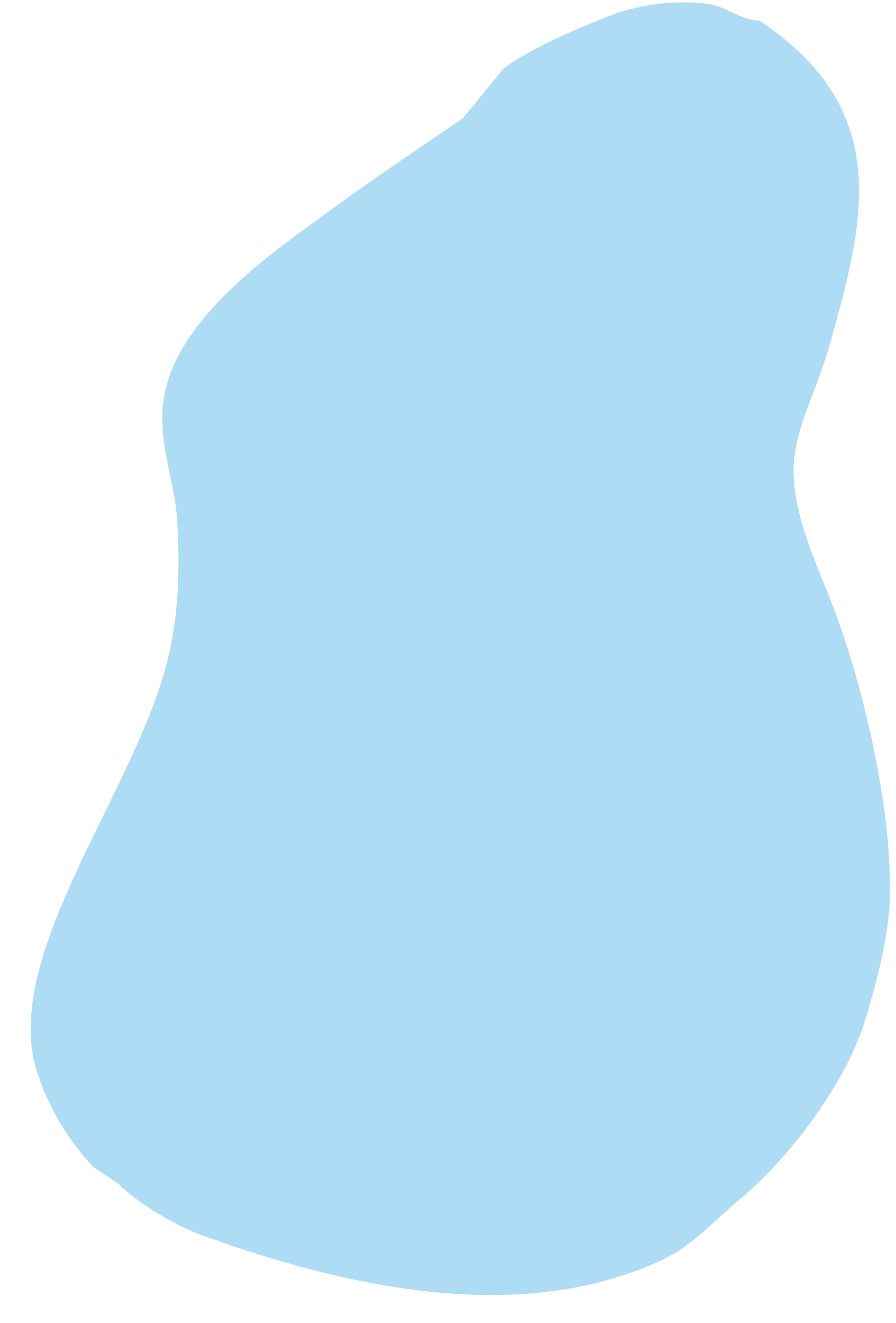 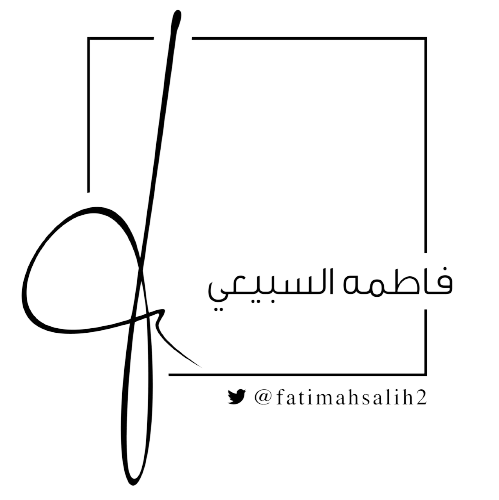 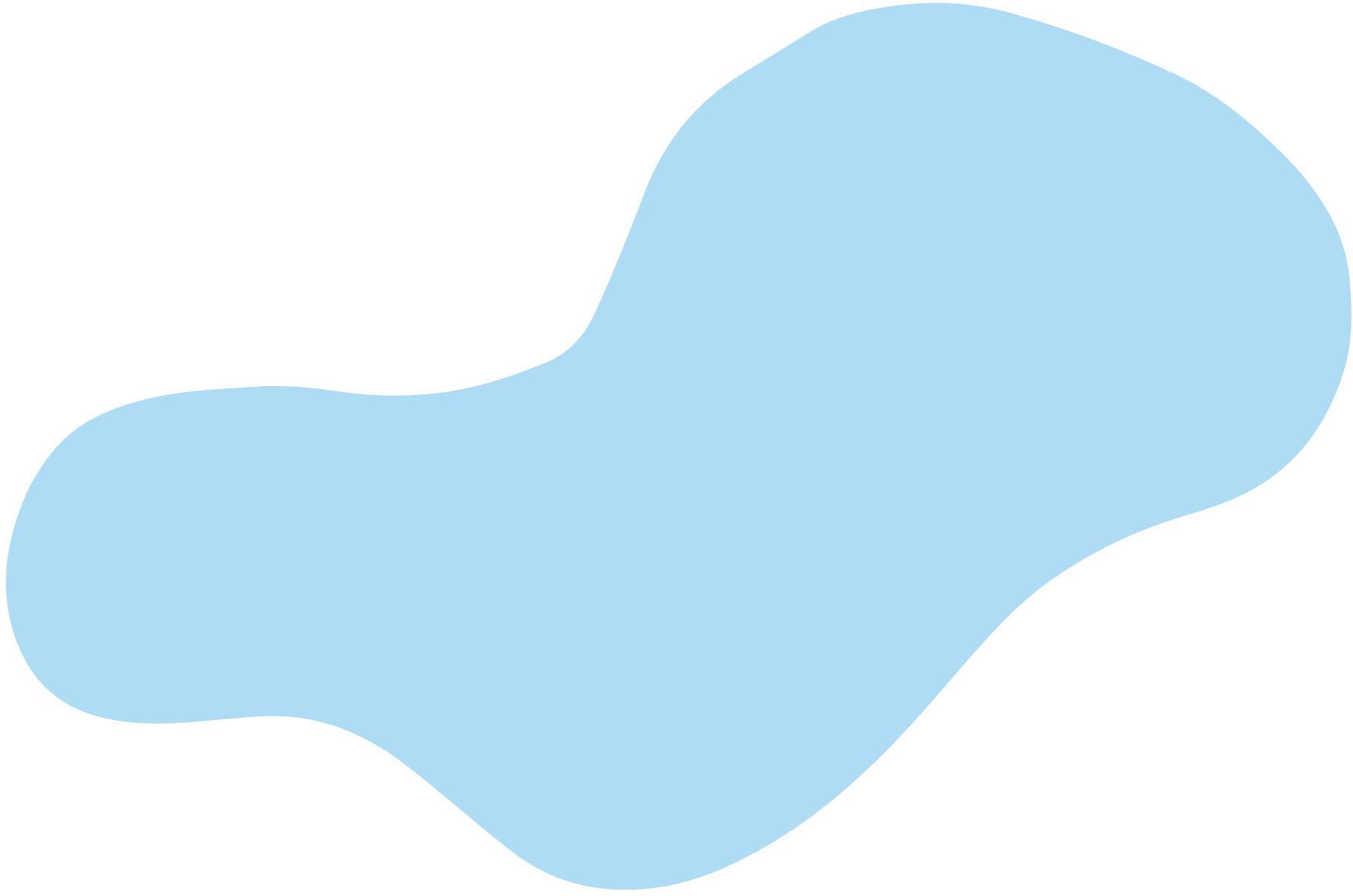 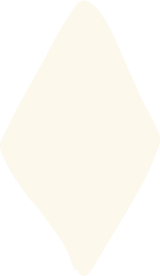 مسائل مهارات
التفكير العليا :
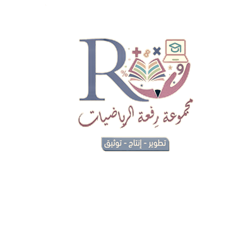 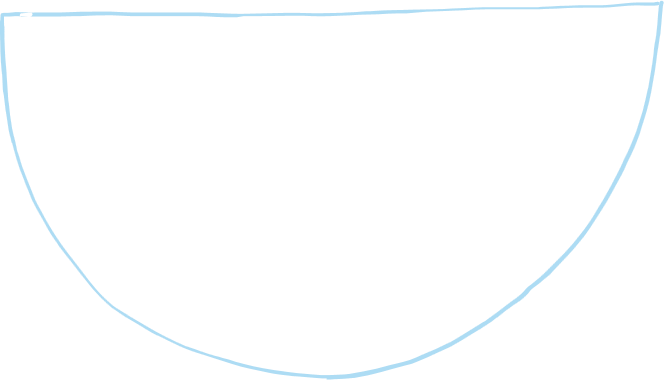 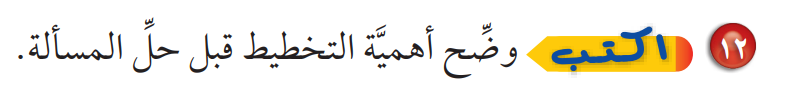 يساعد التخطيط على تنظيم الأفكار 
والتركيز على كيفية حل المسألة.
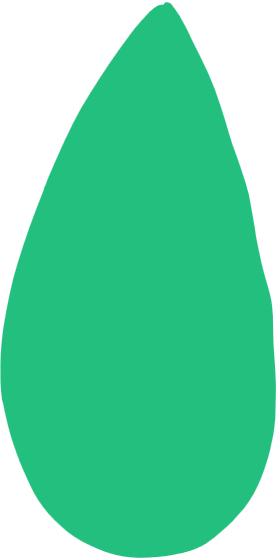 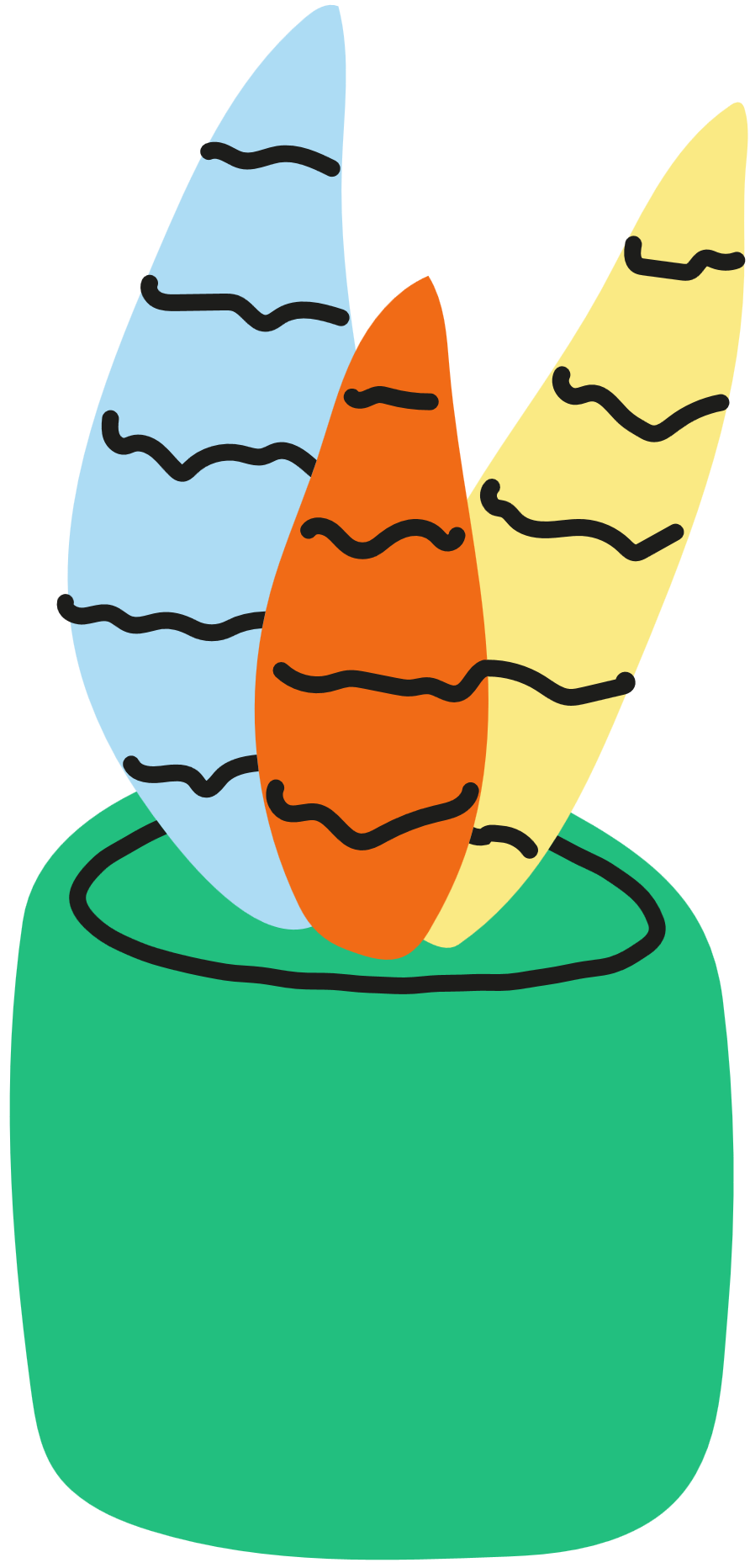 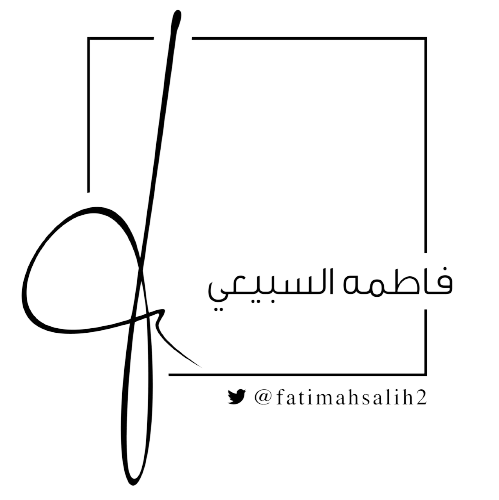 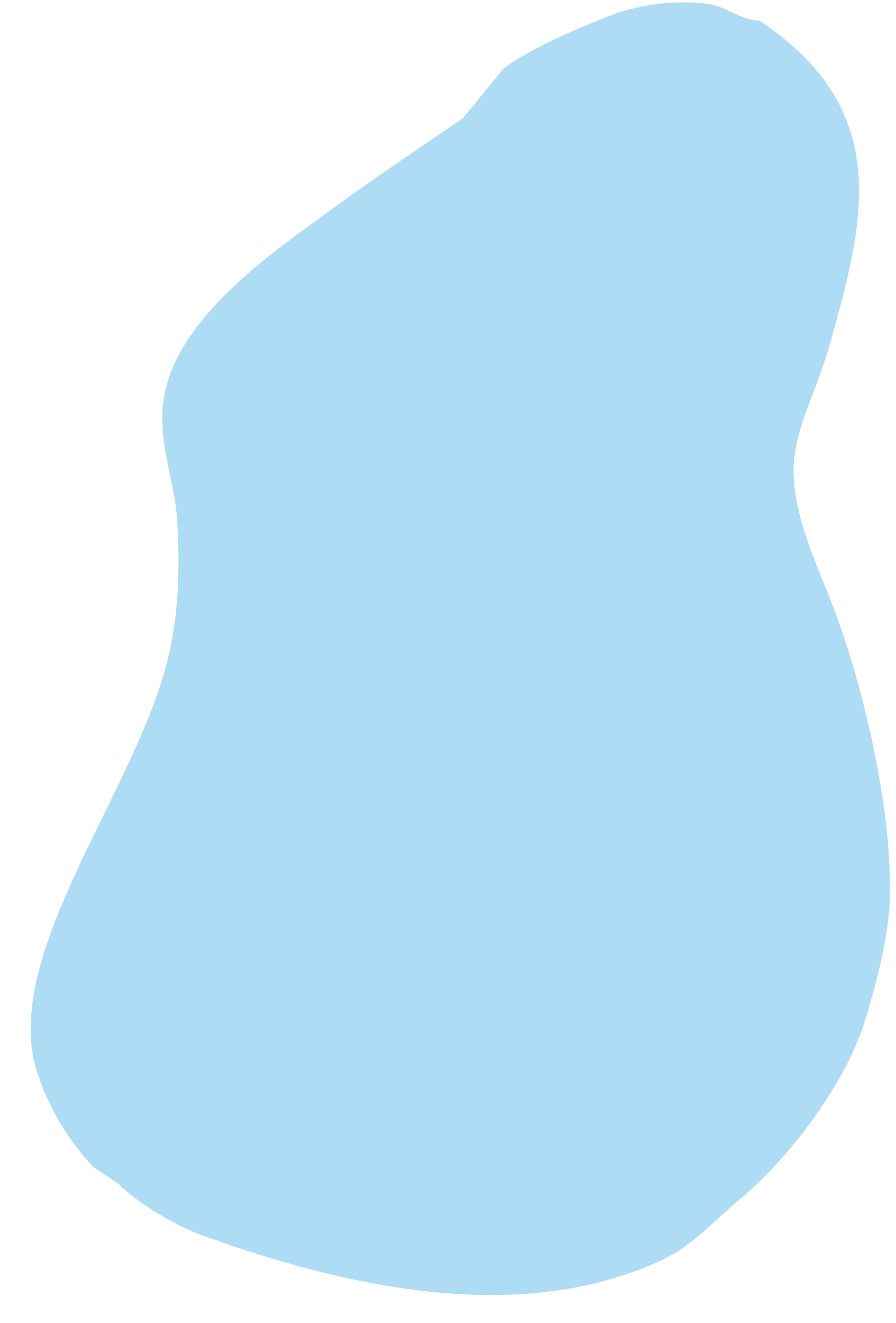 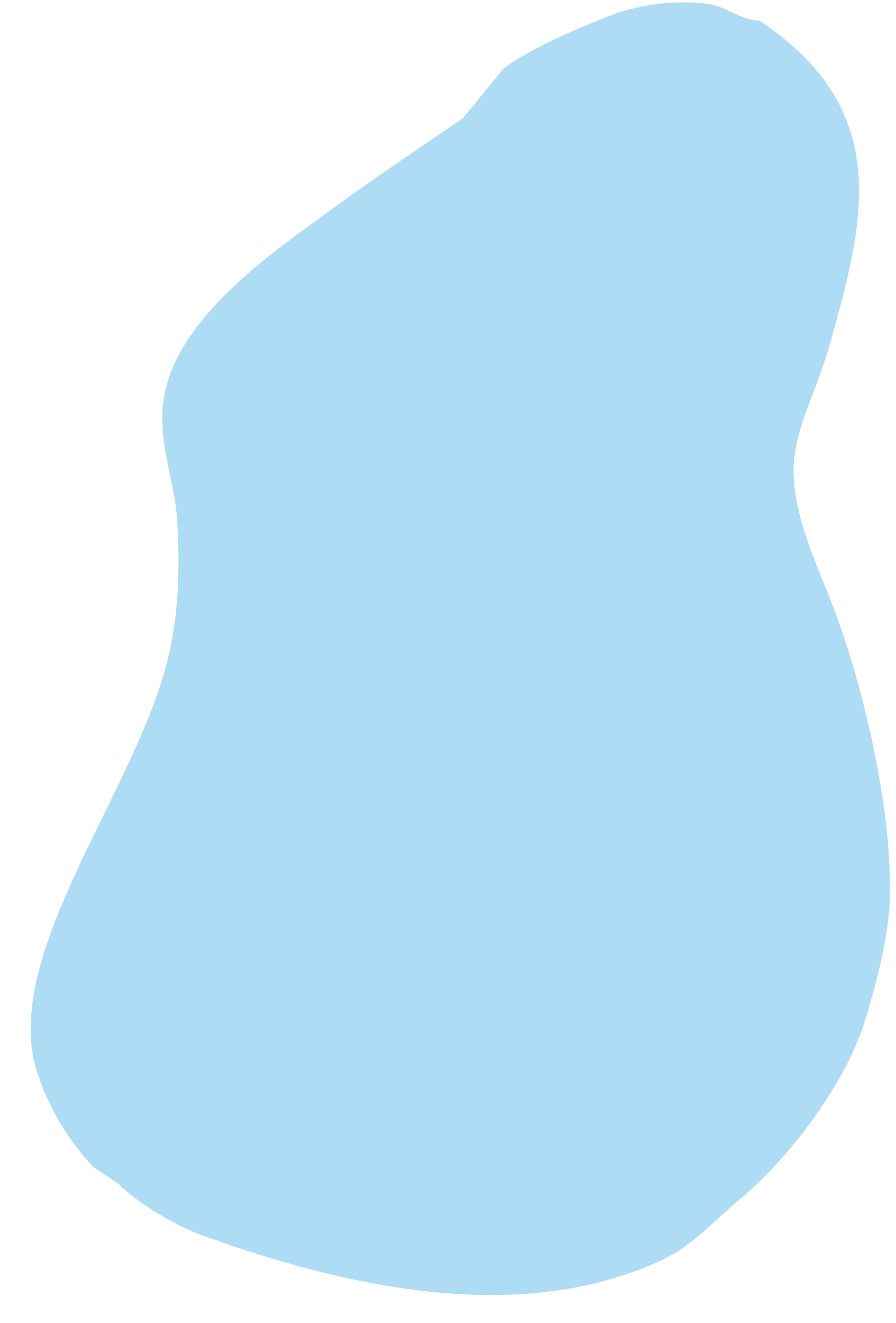 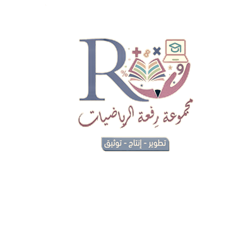 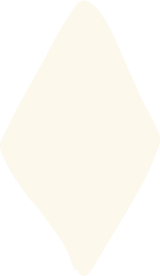 الاختبارات الدولية
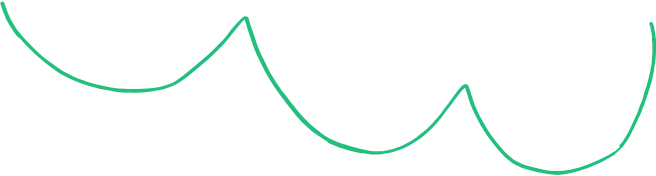 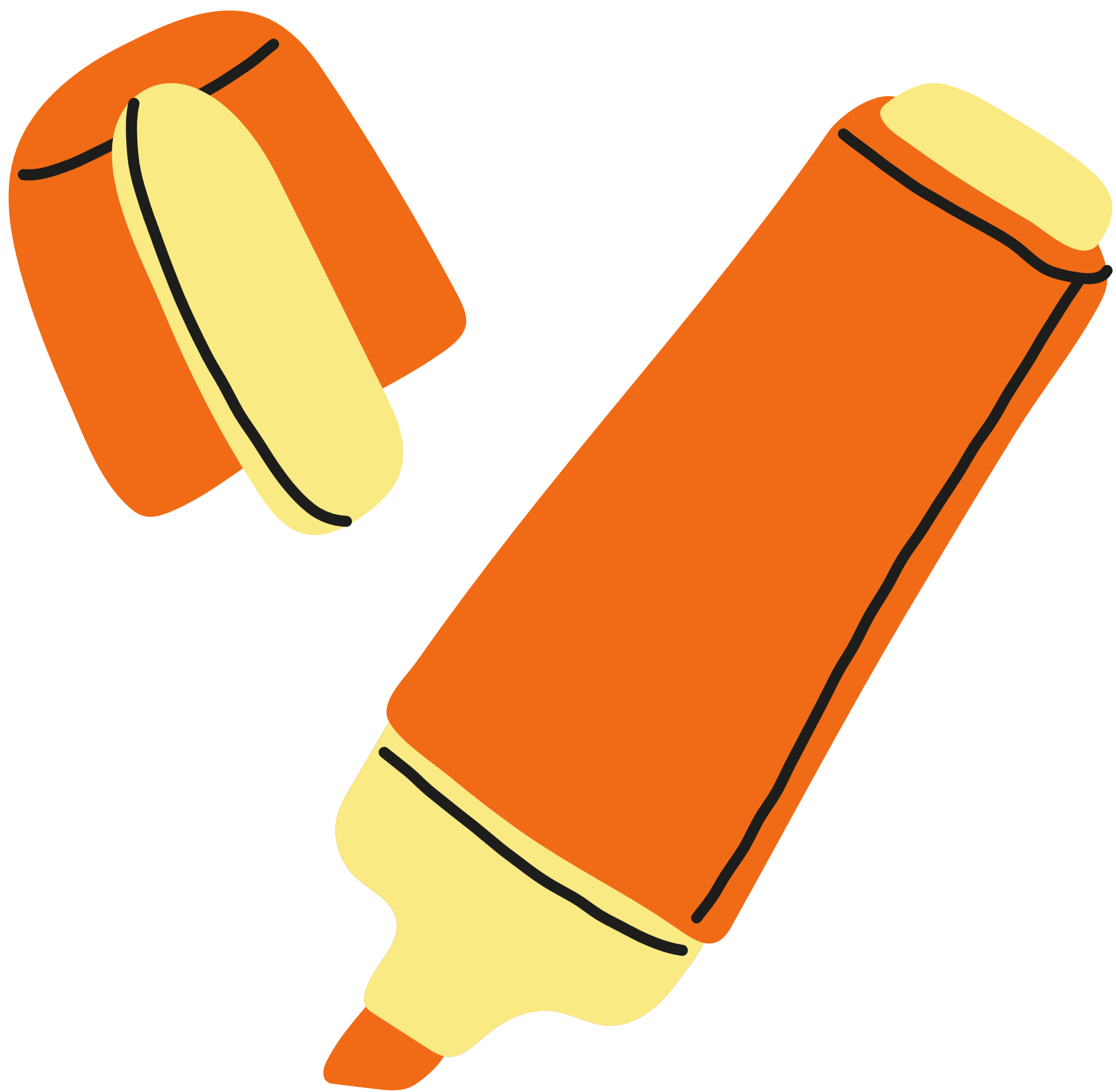 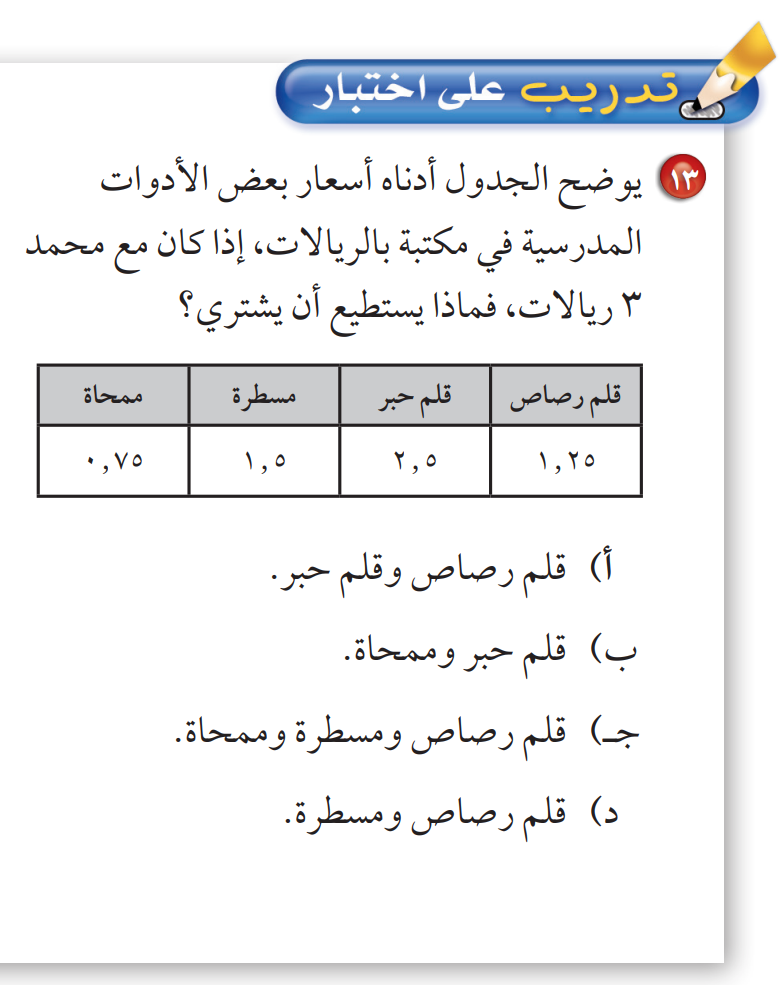 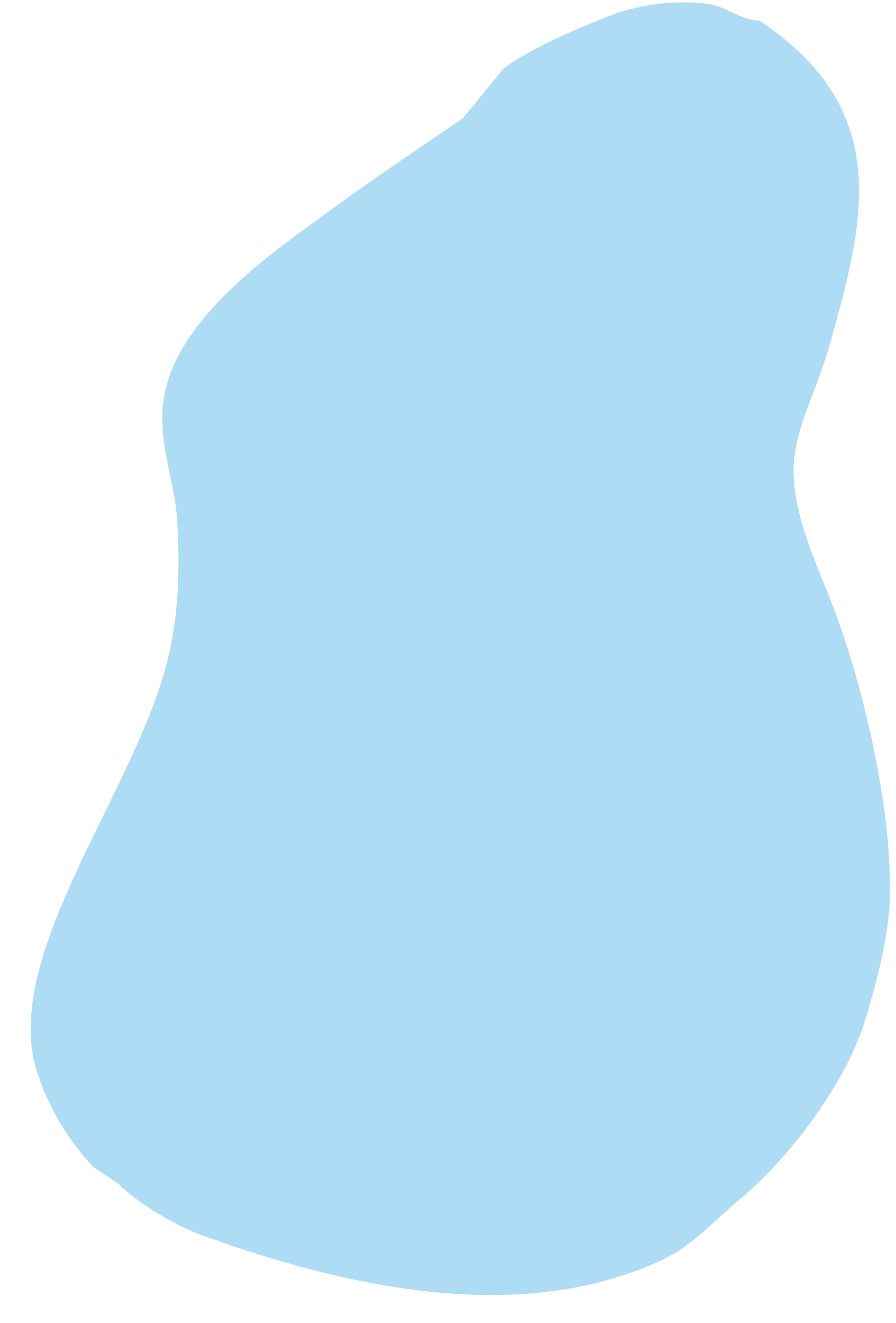 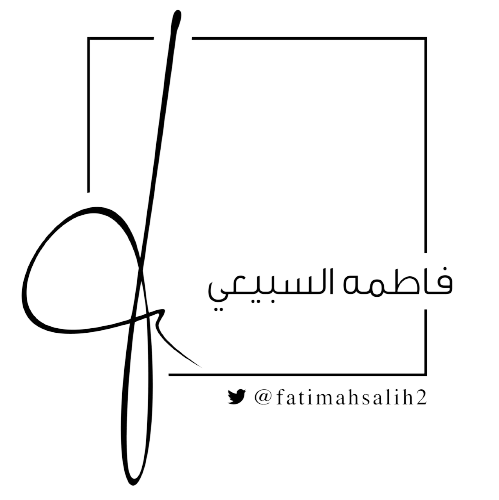 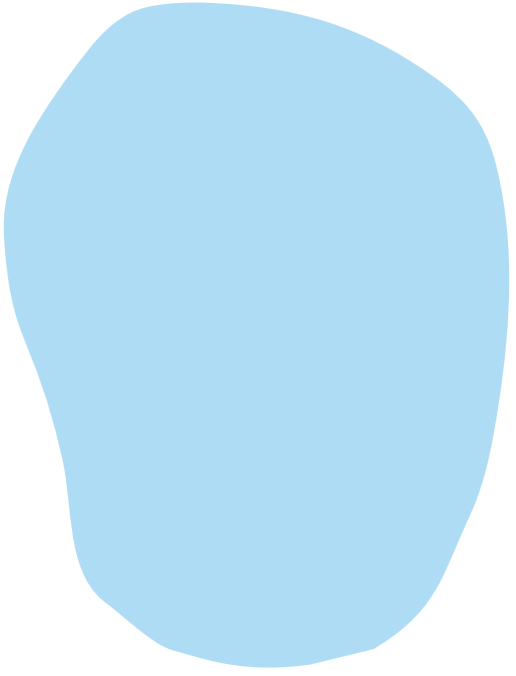 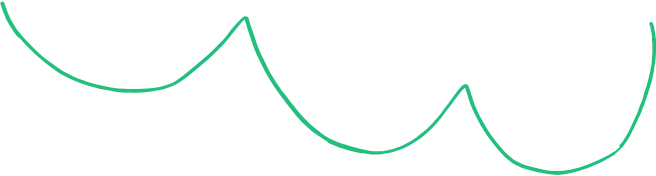 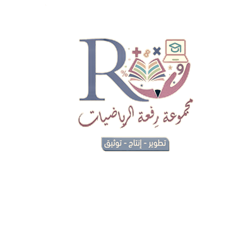 الواجب 
منصة مدرستي
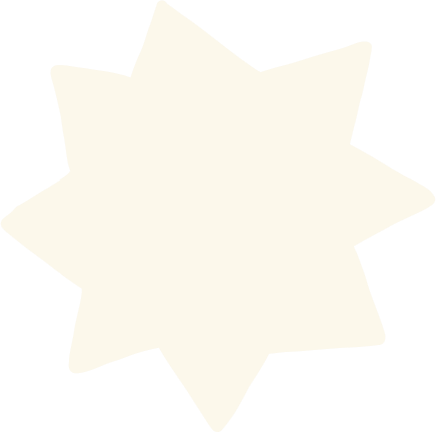 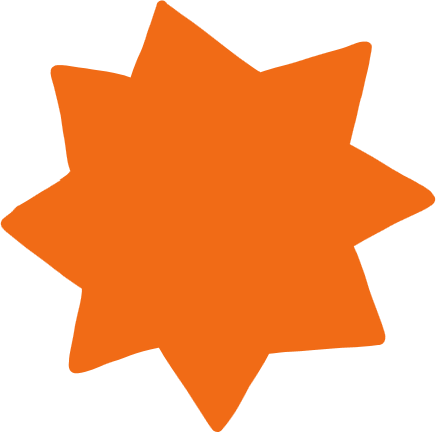 موقع رفعة التعليمية
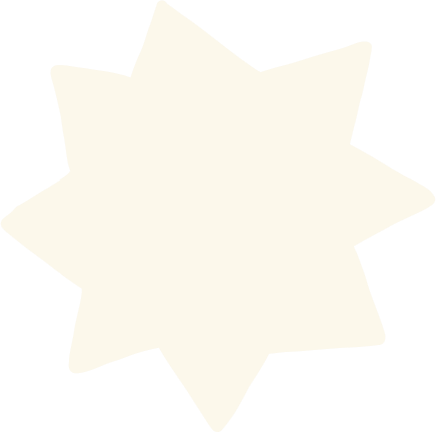 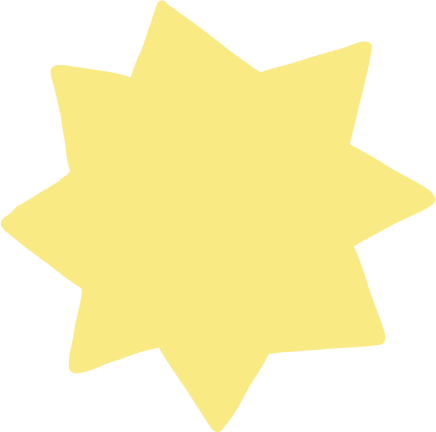 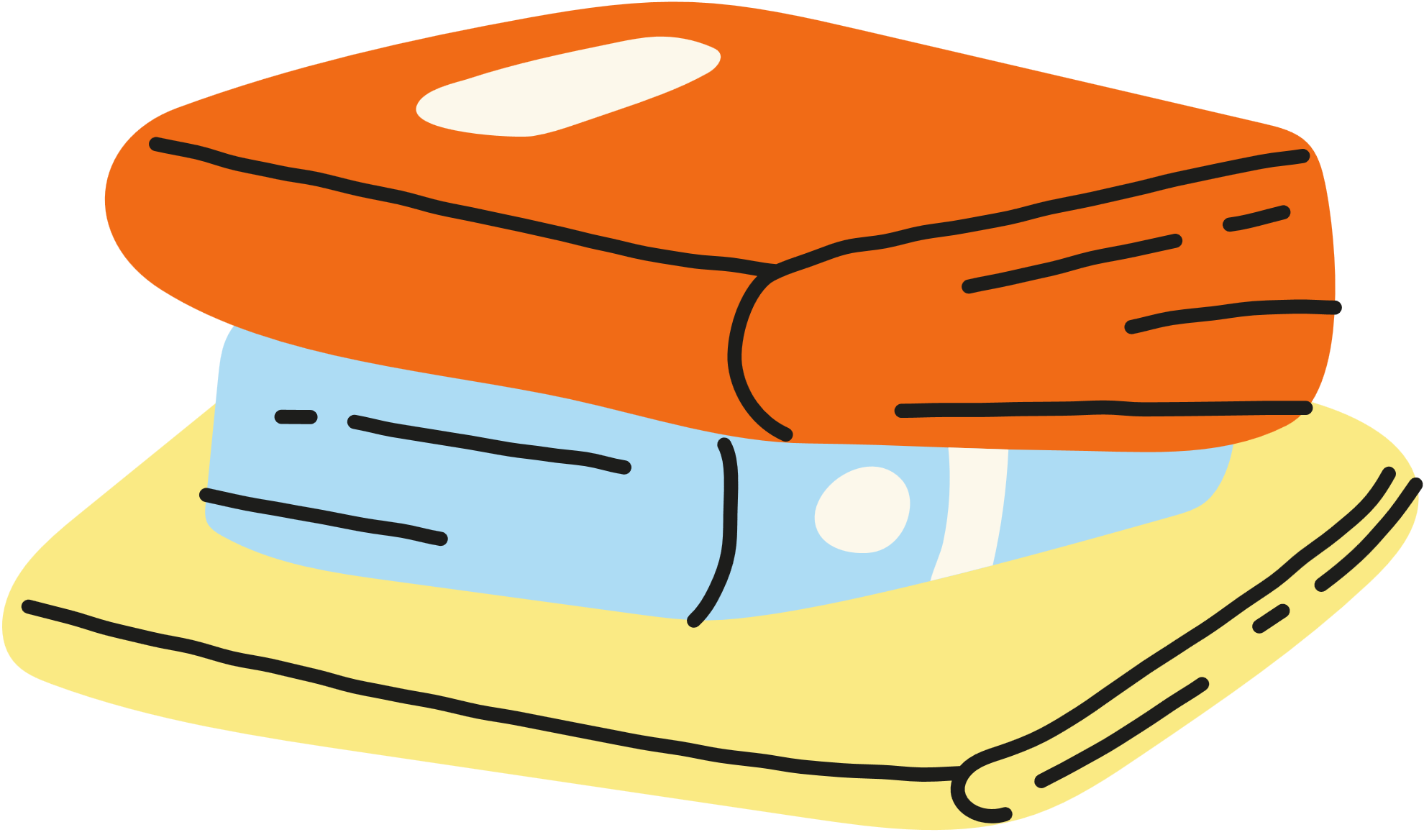 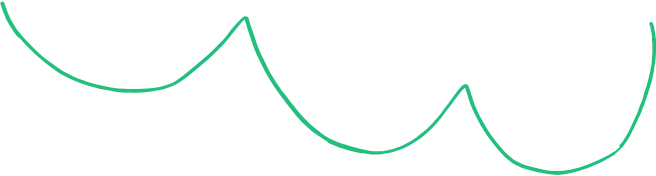 قناة تيليجرام
أ / فاطمه صالح السبيعي
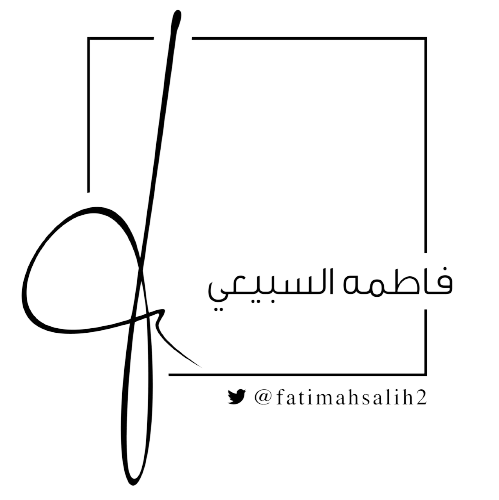 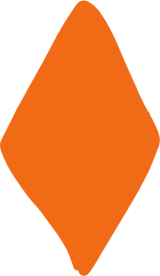 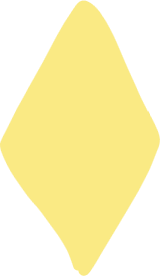